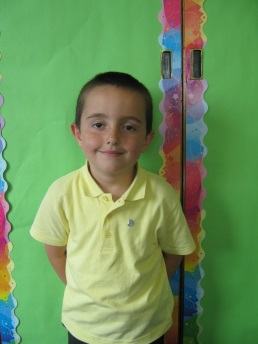 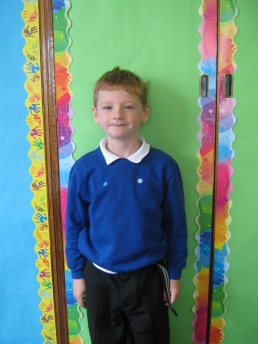 Primary 2


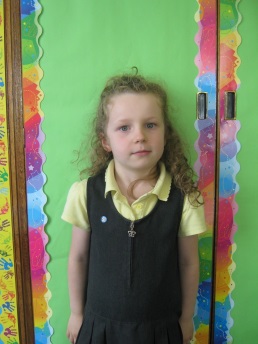 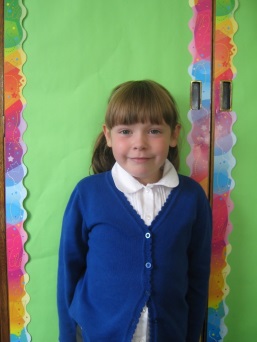 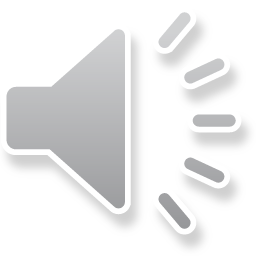 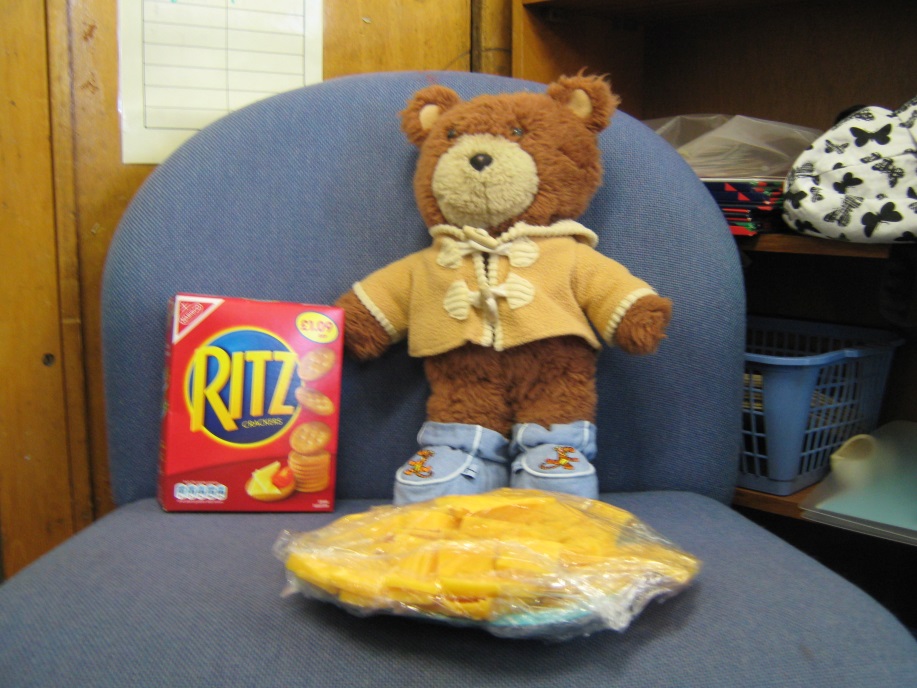 Barnaby bear came to 
visit us from Chester.  
He sent us some 
cheese and crackers 
to sample.
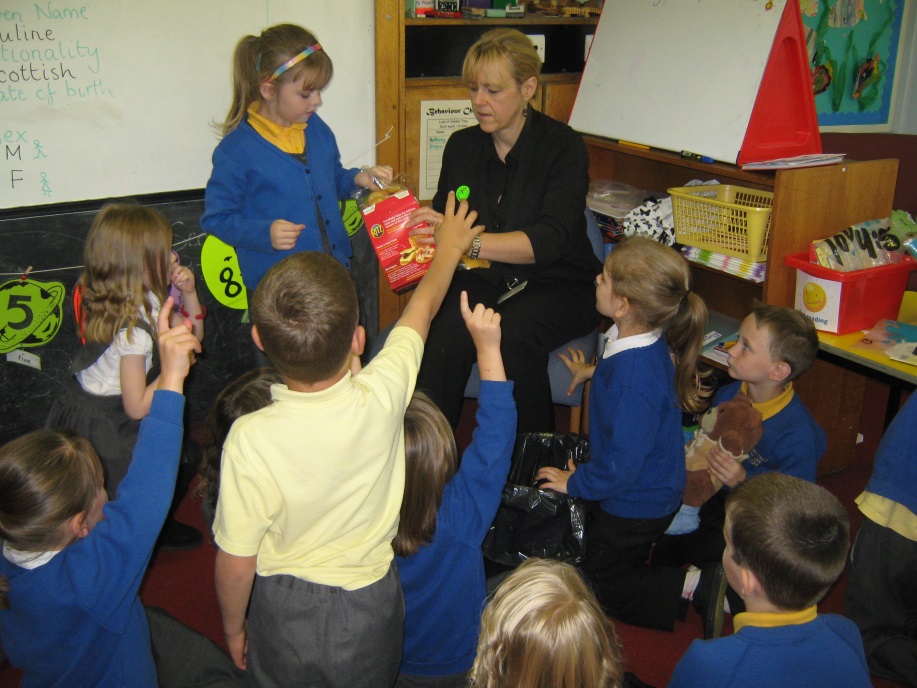 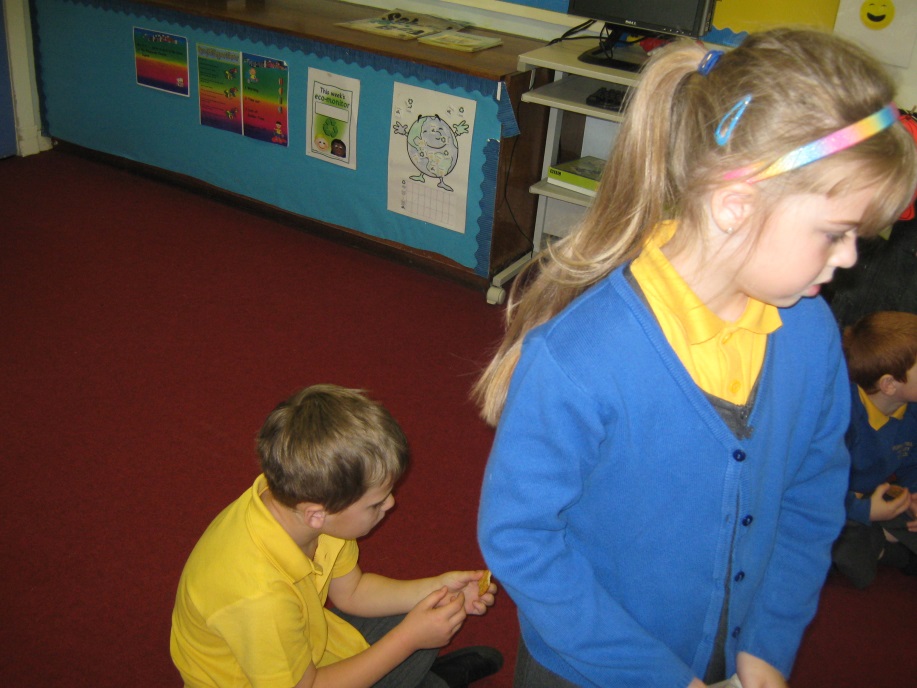 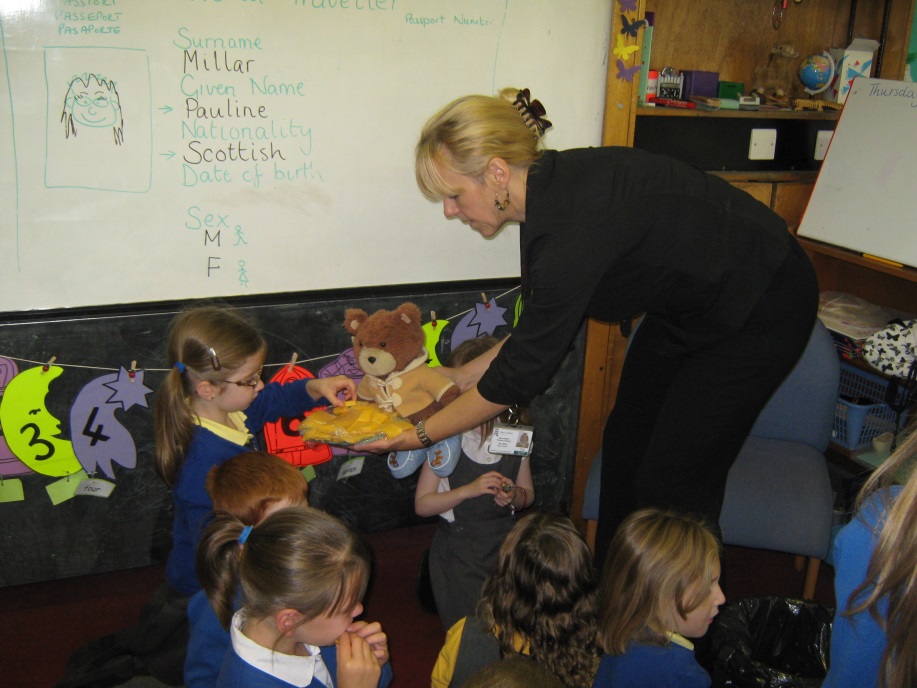 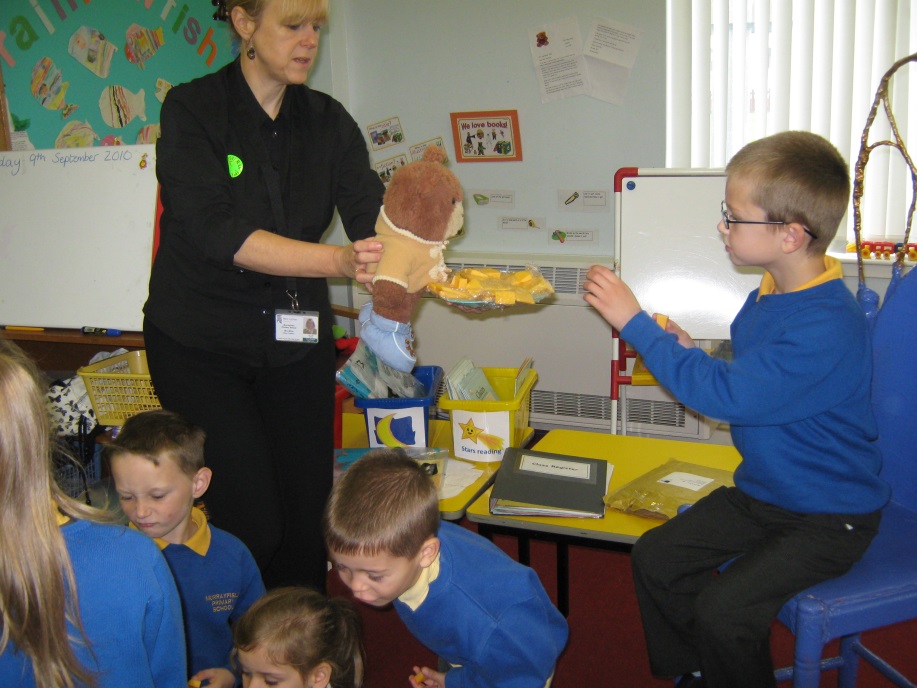 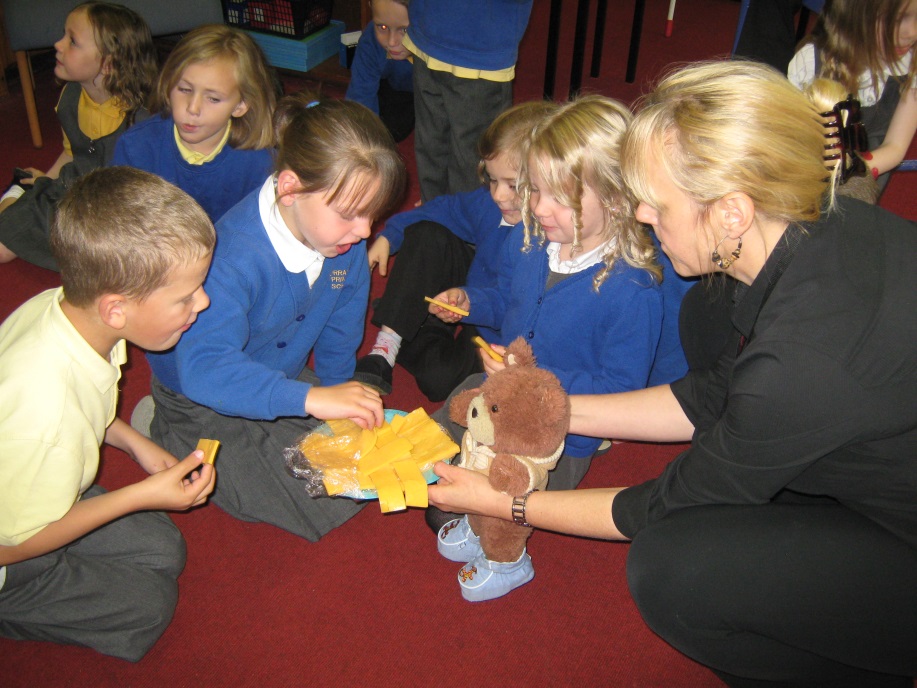 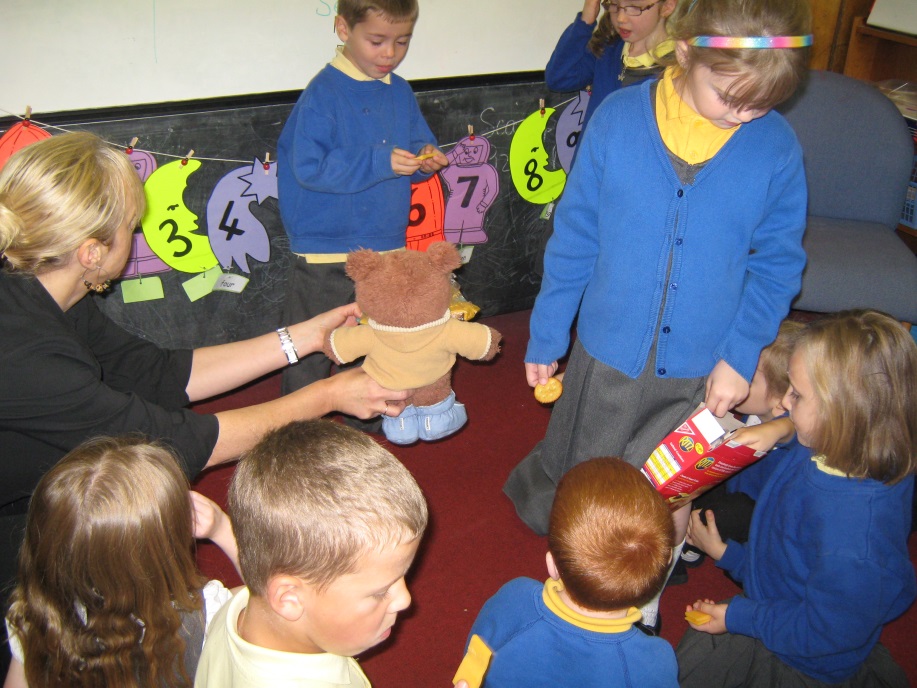 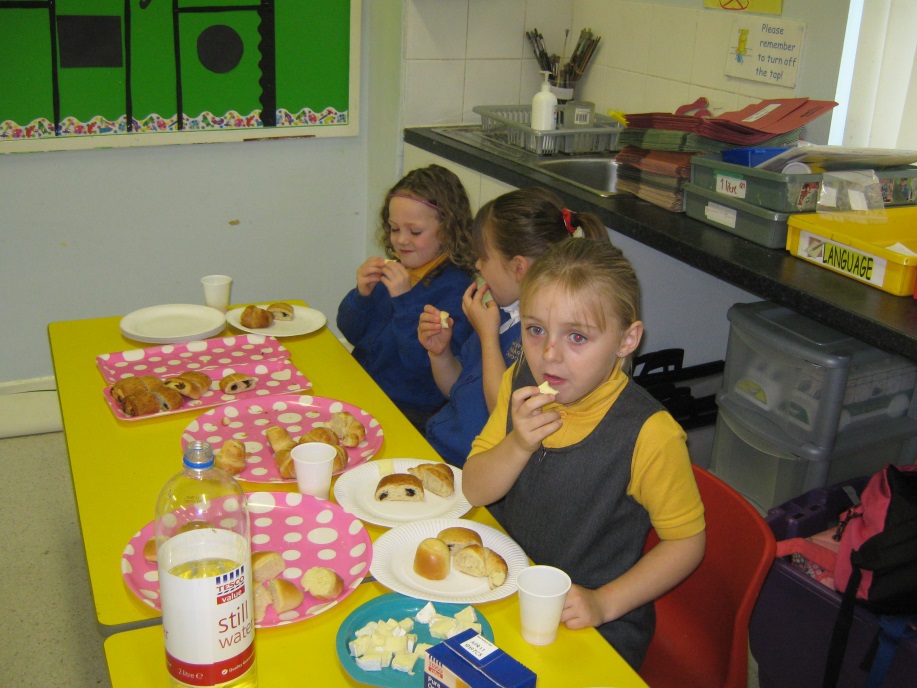 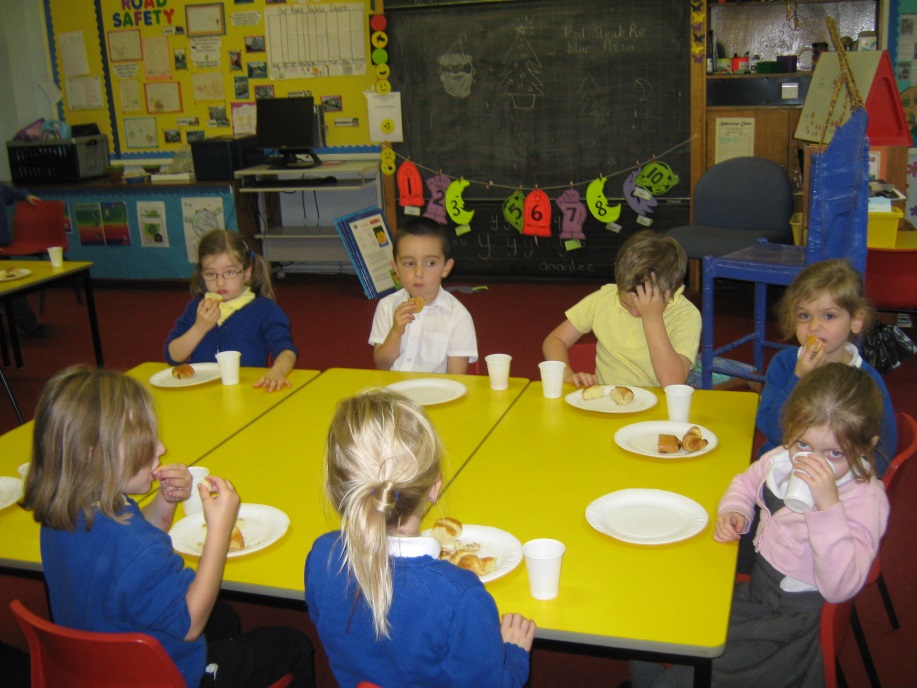 We also had a very 
delicious French 
breakfast and learned 
some French words
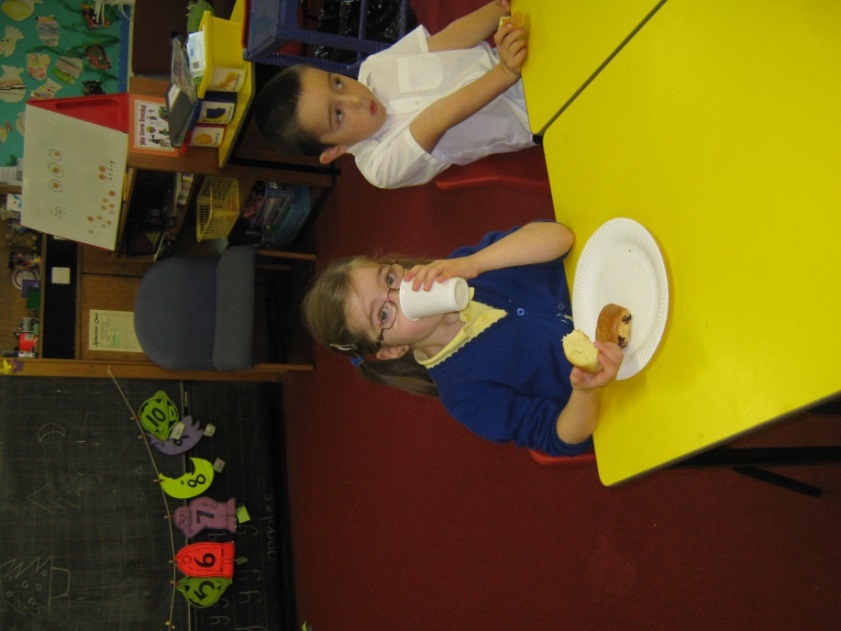 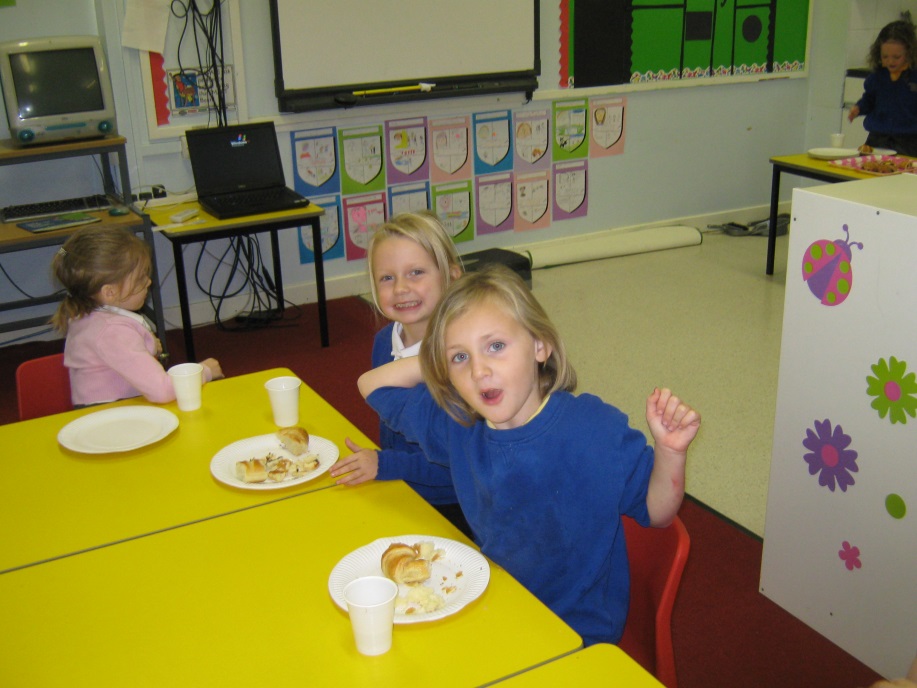 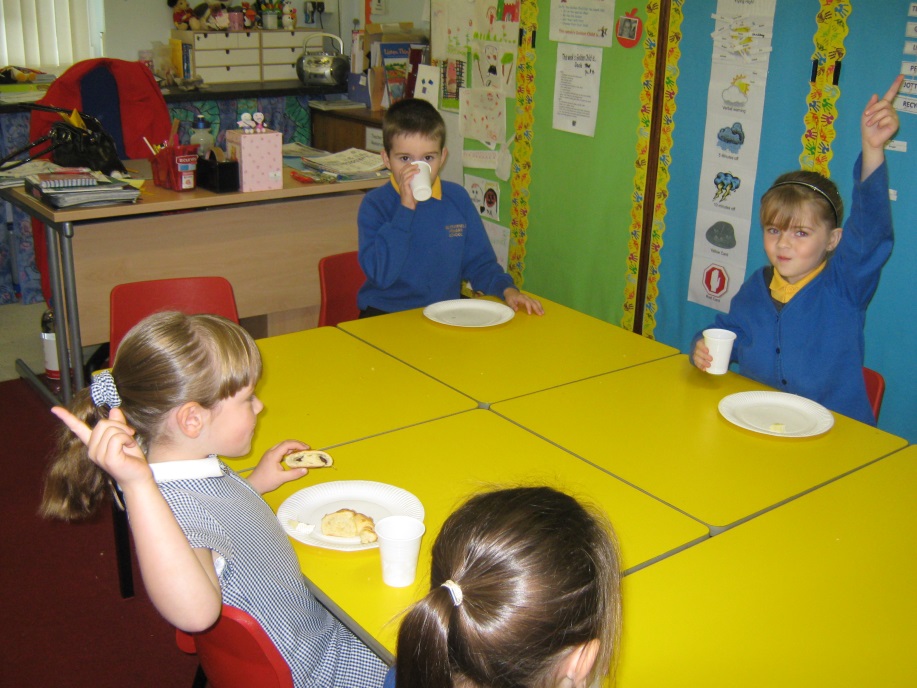 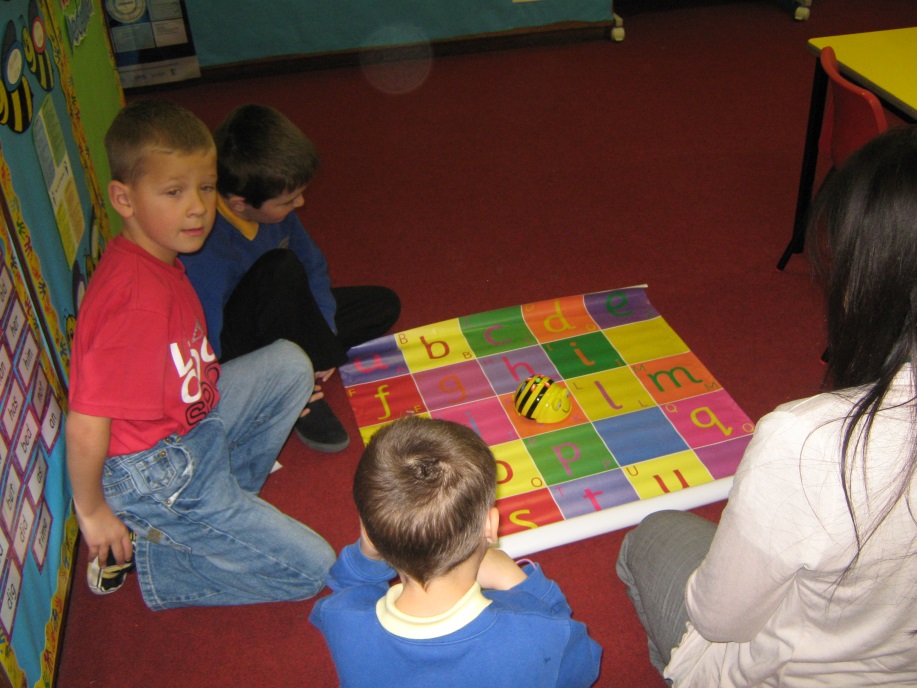 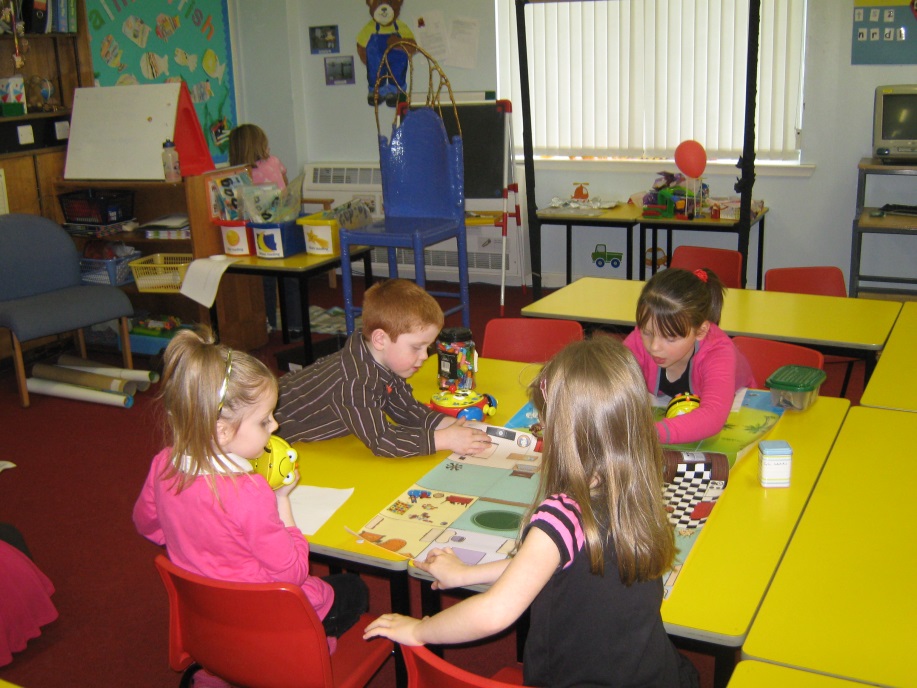 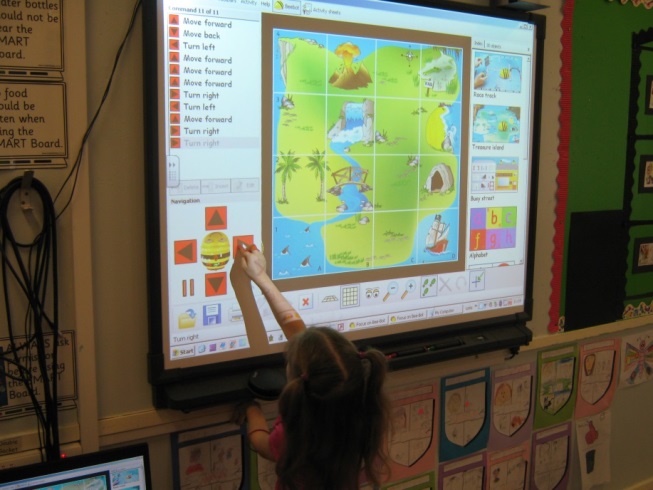 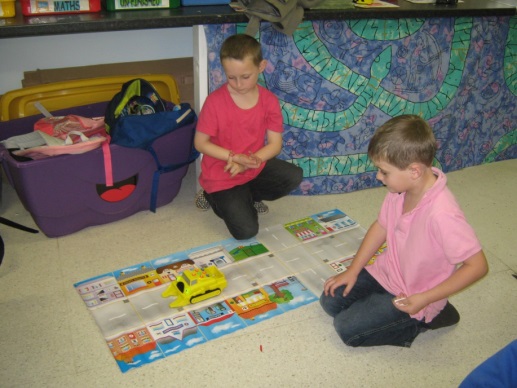 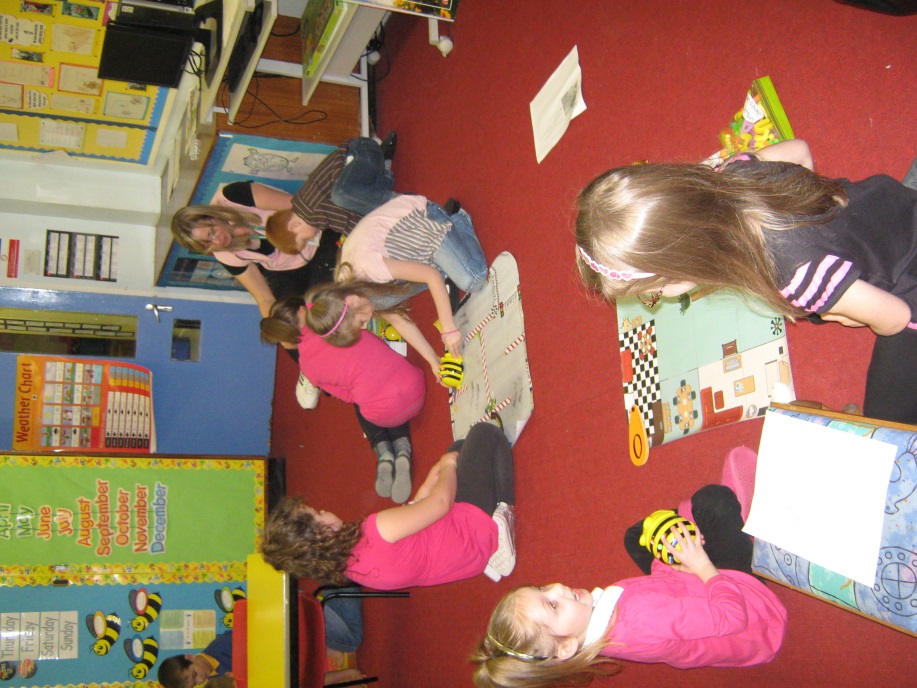 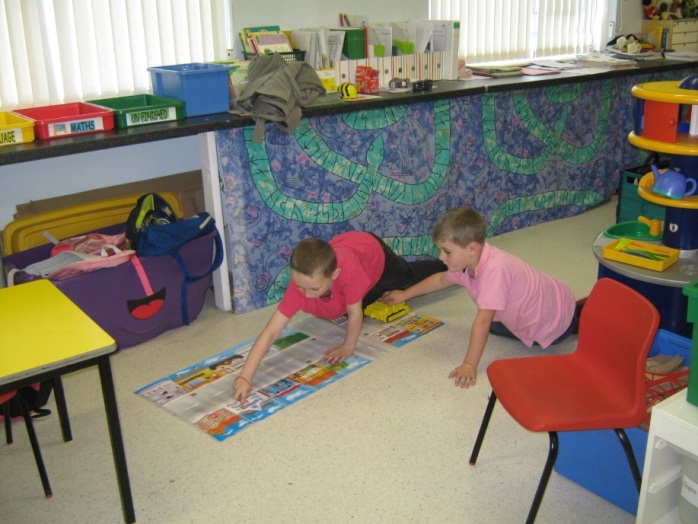 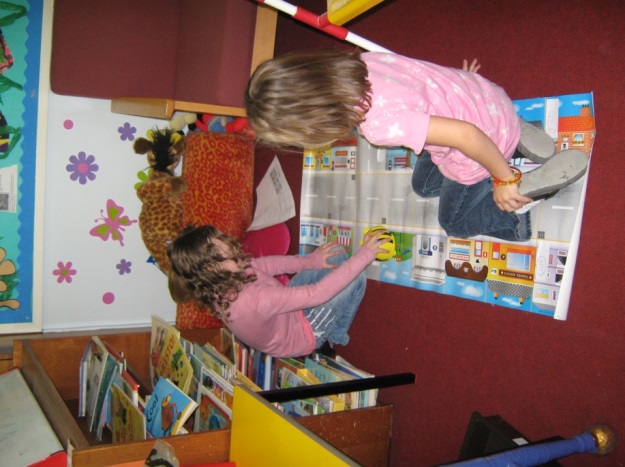 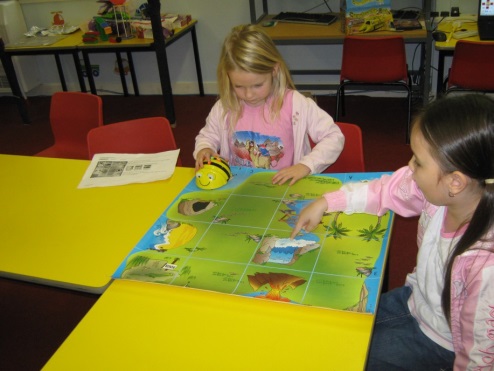 Learning to programme
Beebot was good fun!
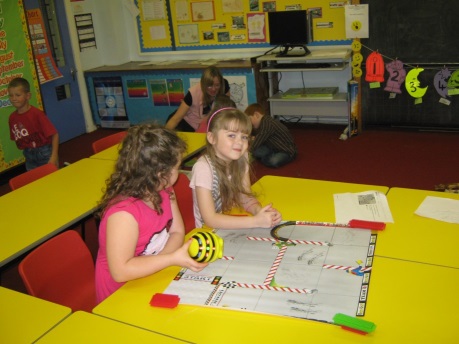 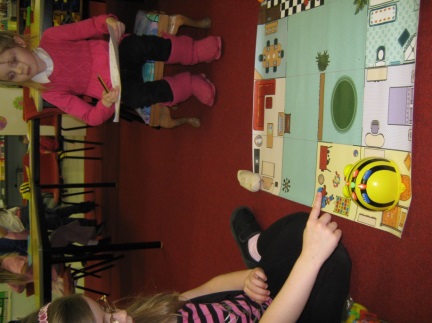 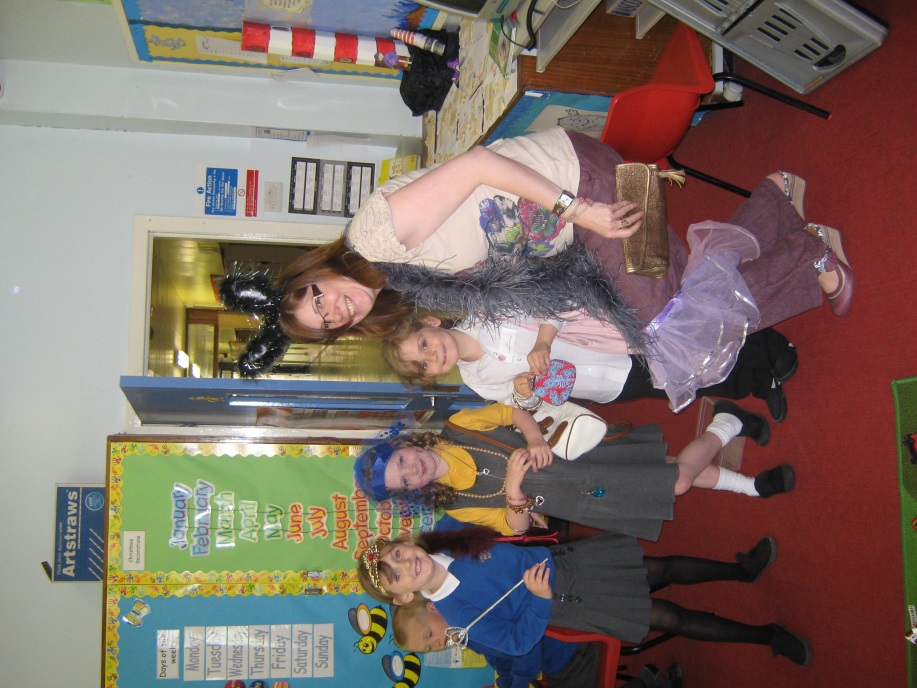 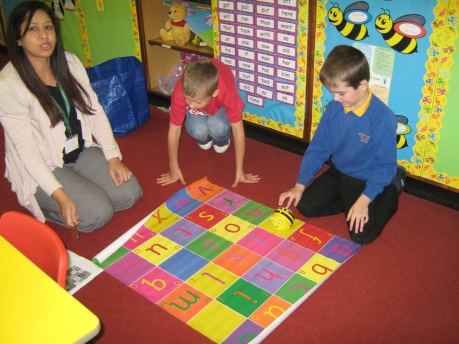 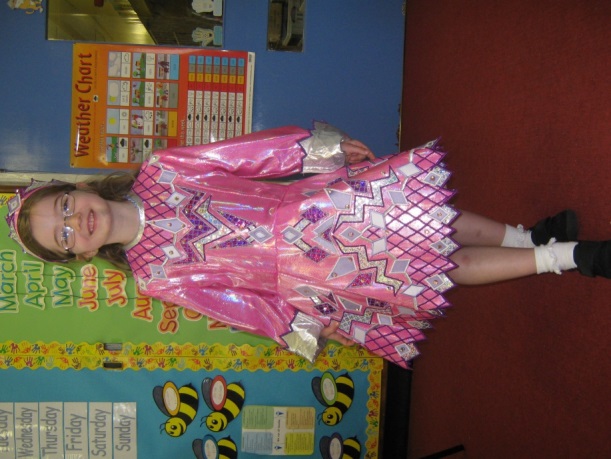 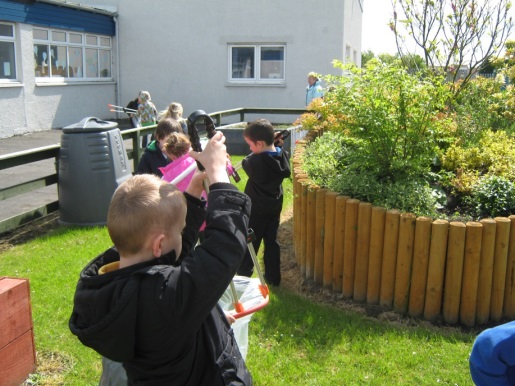 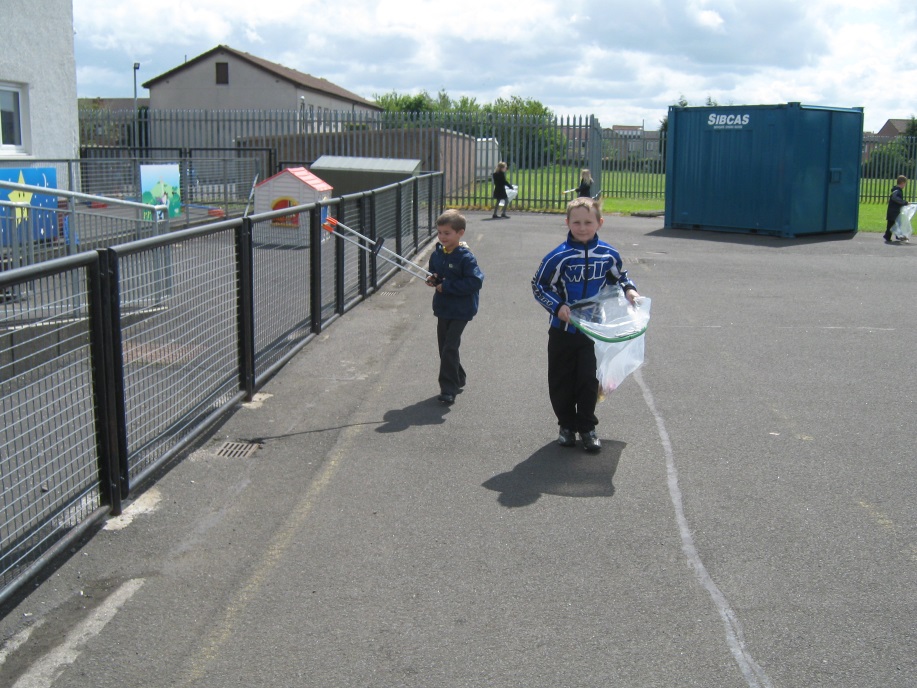 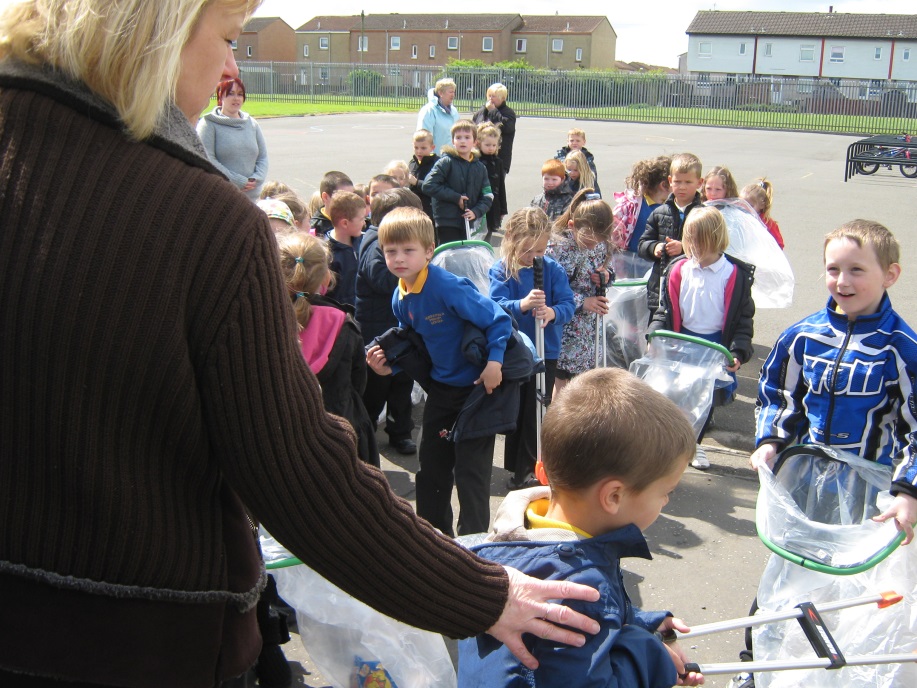 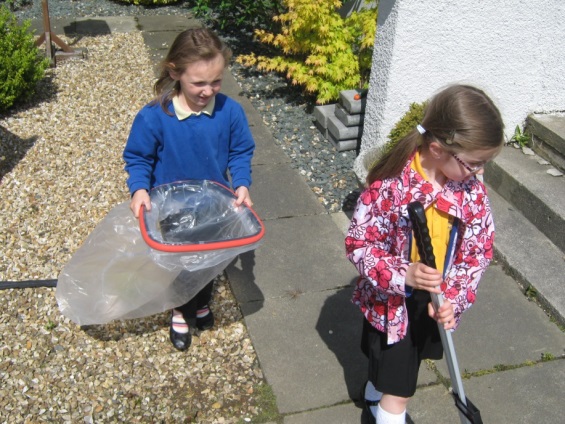 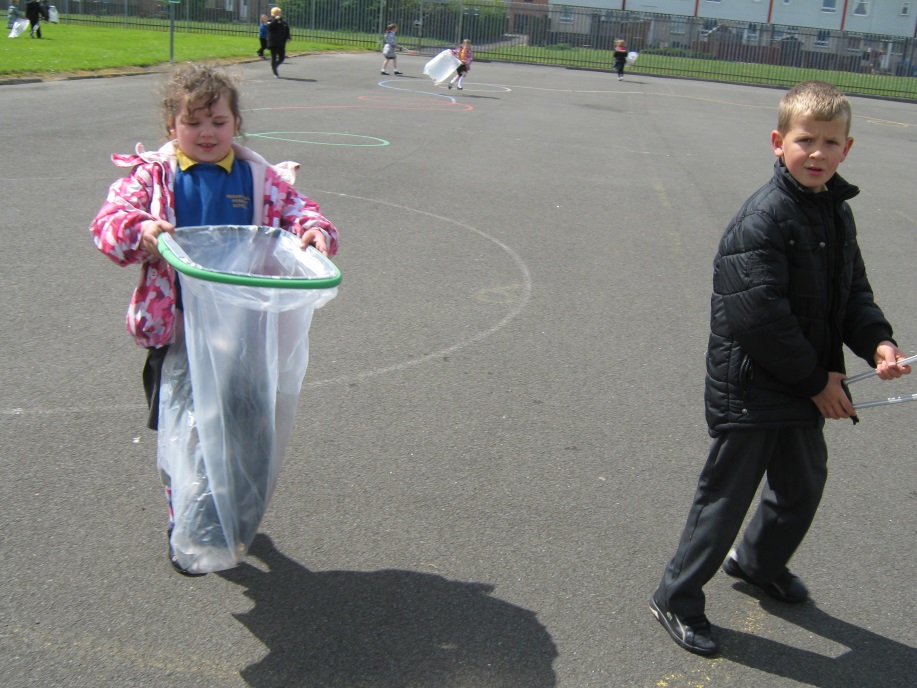 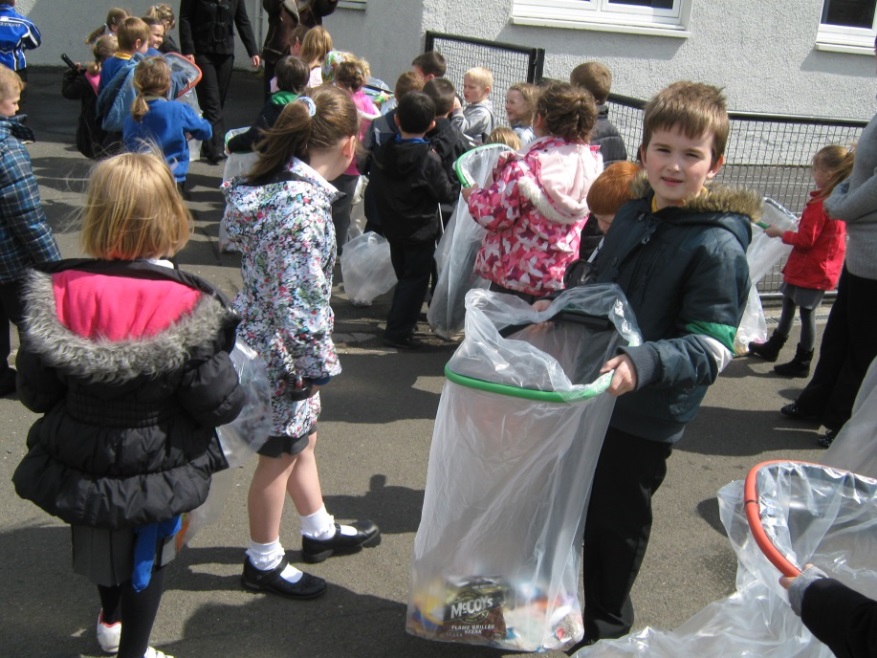 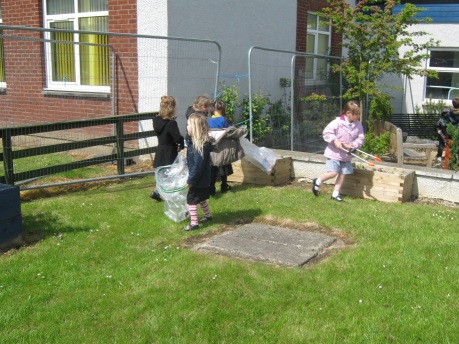 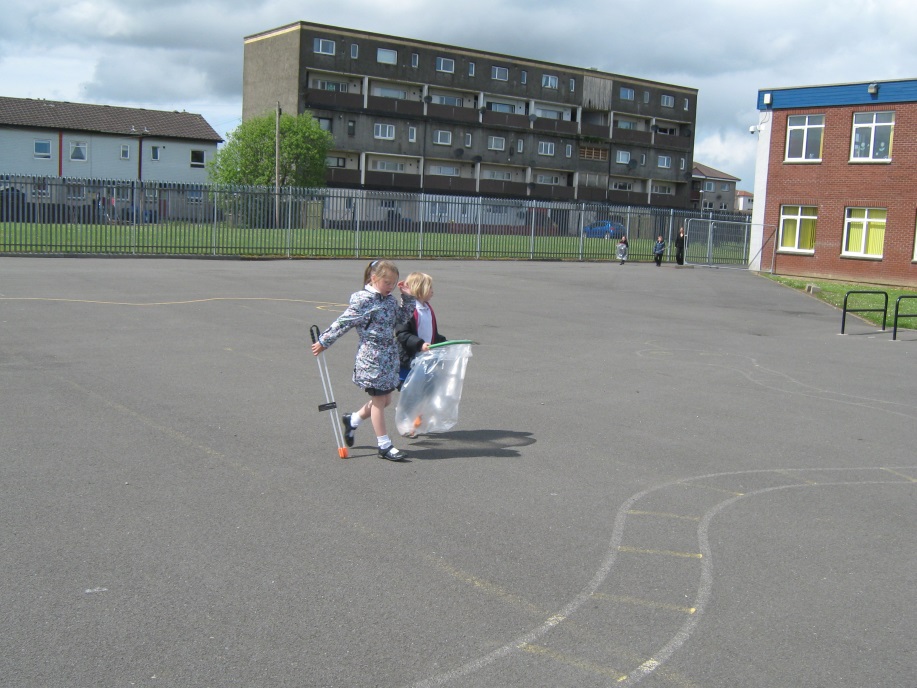 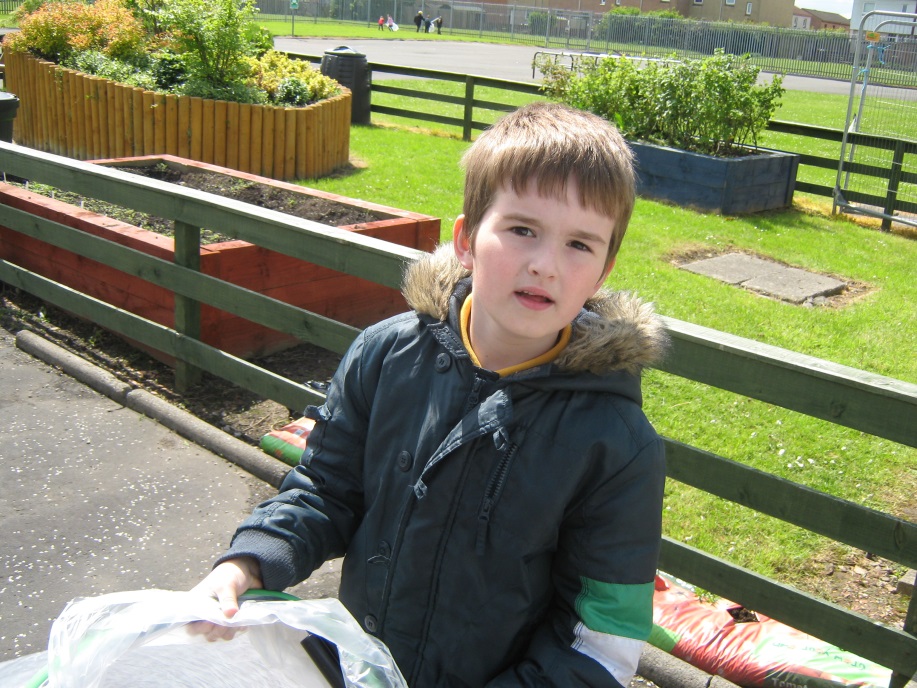 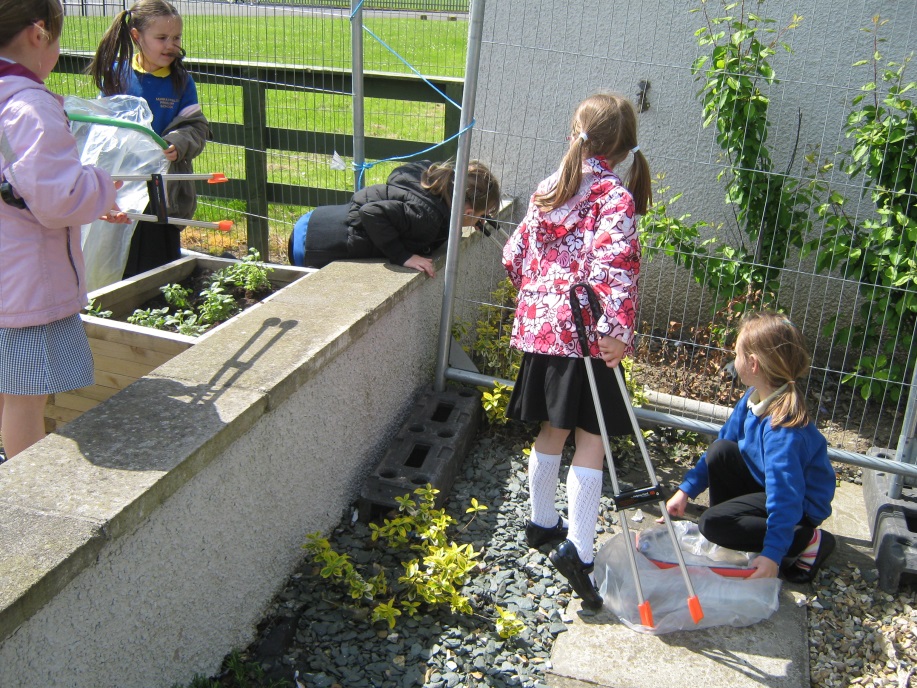 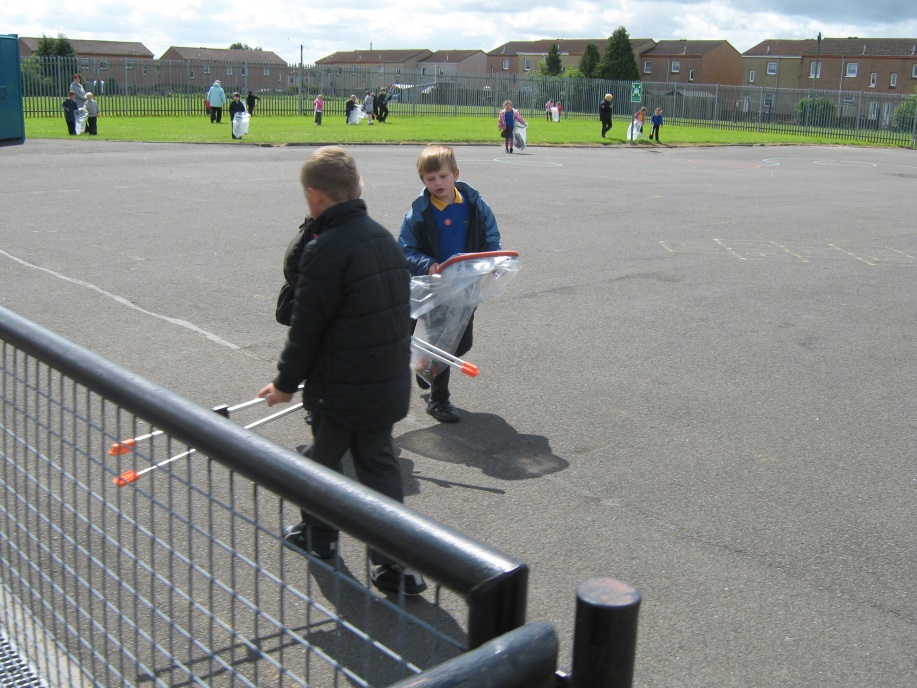 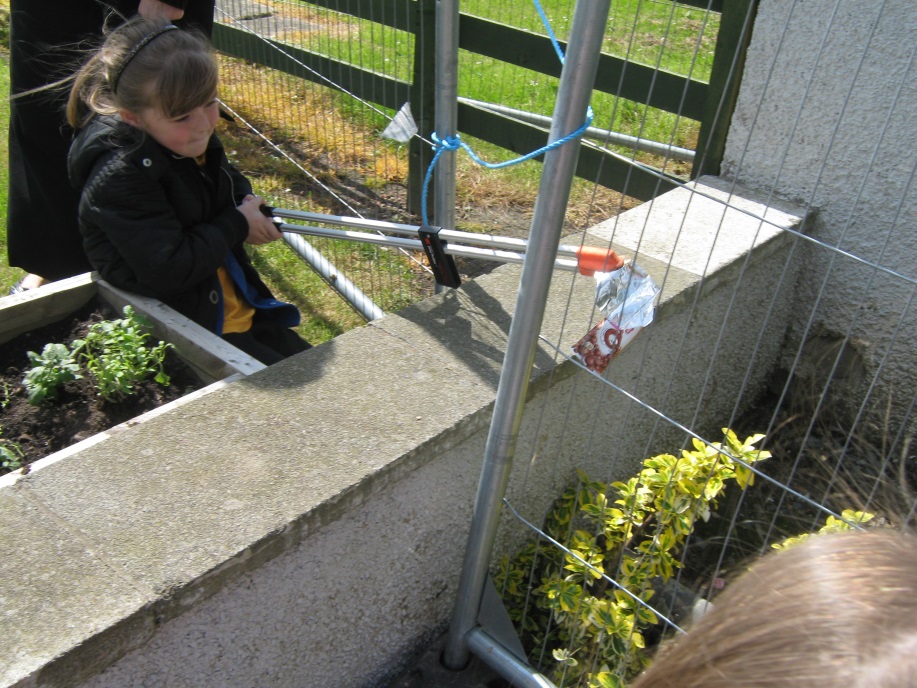 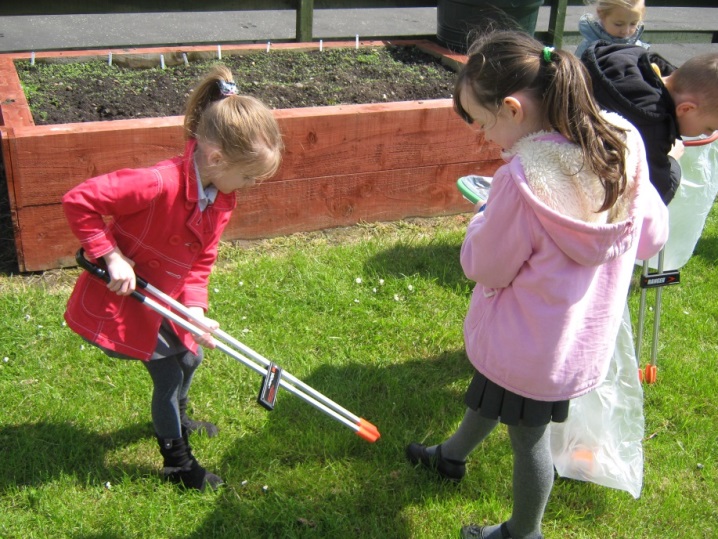 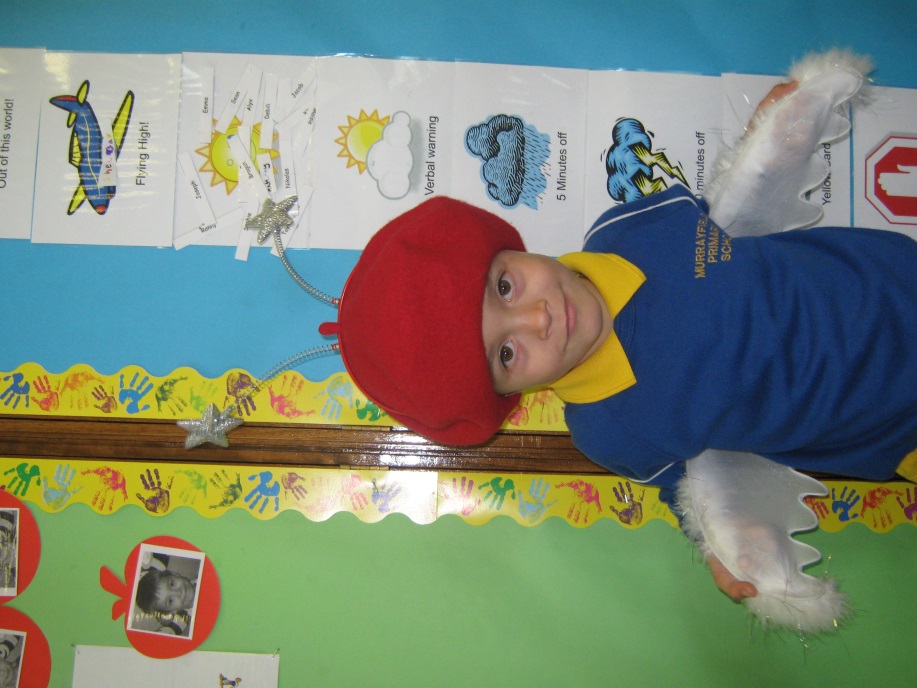 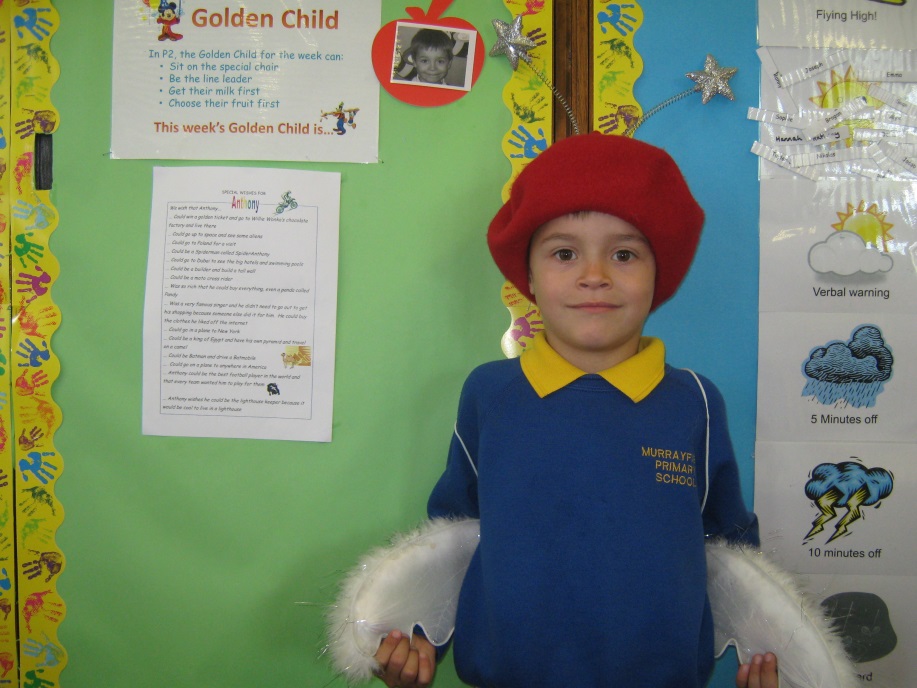 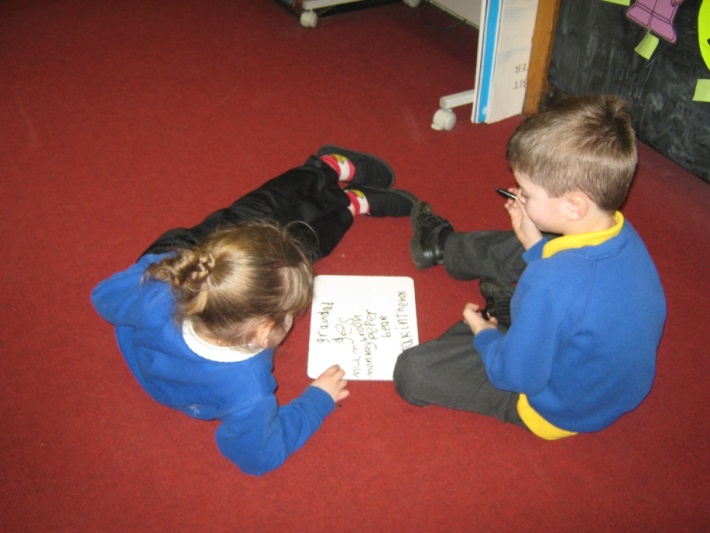 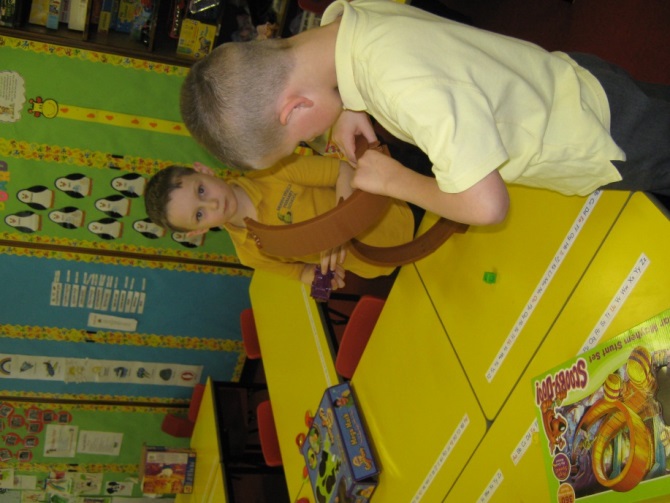 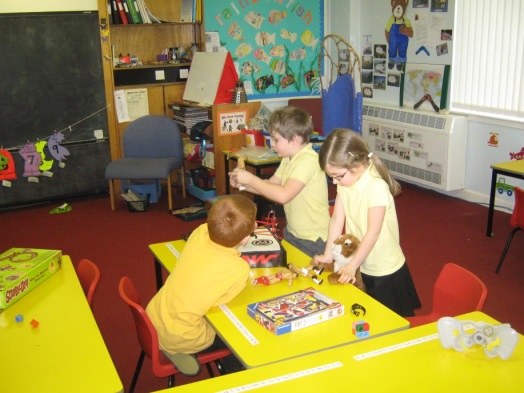 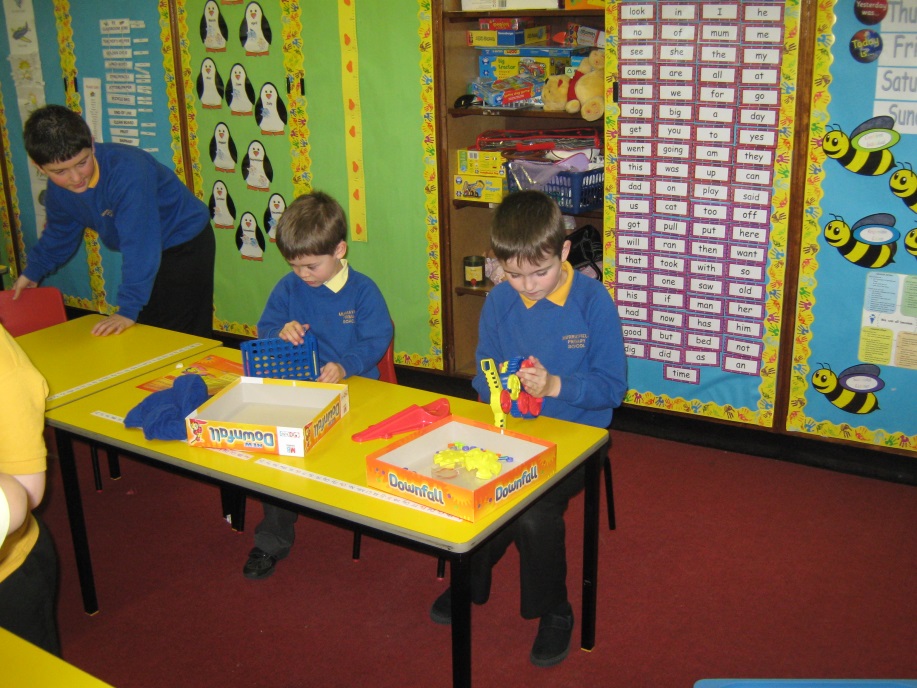 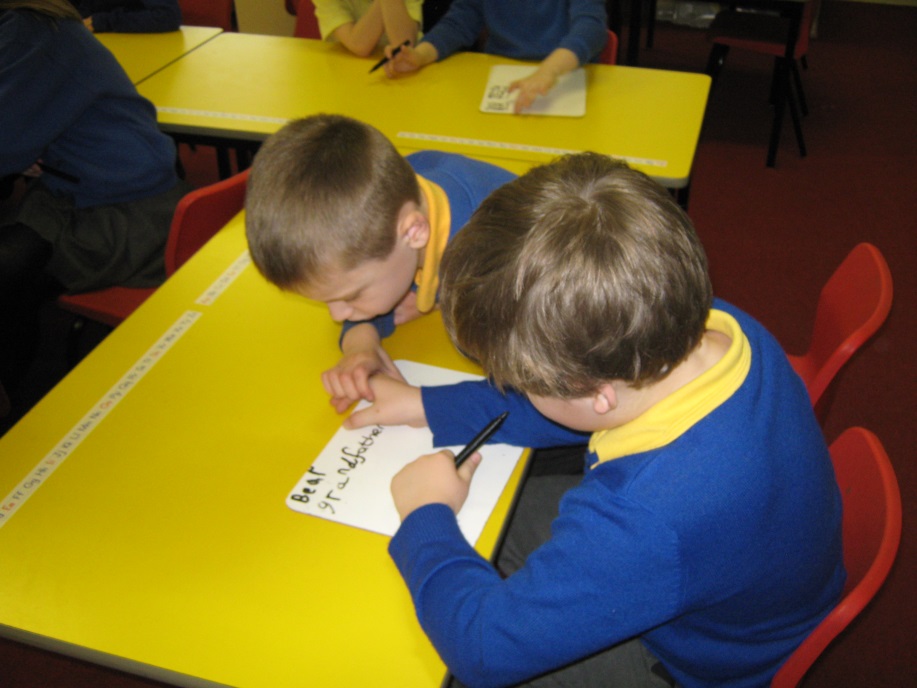 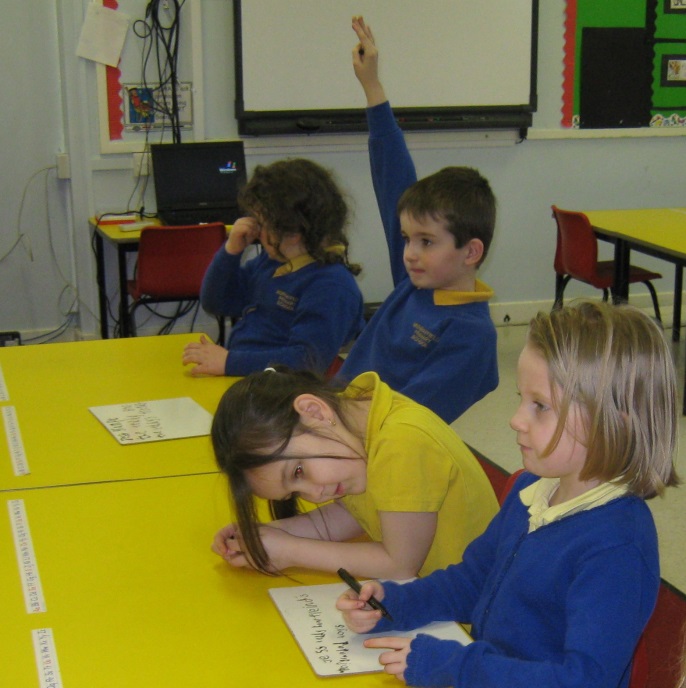 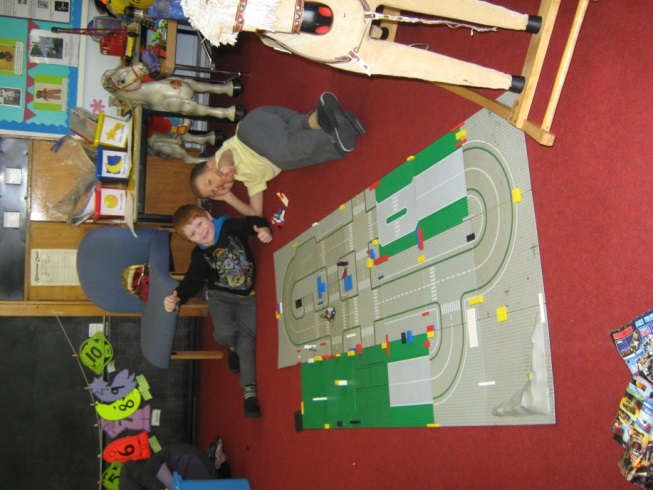 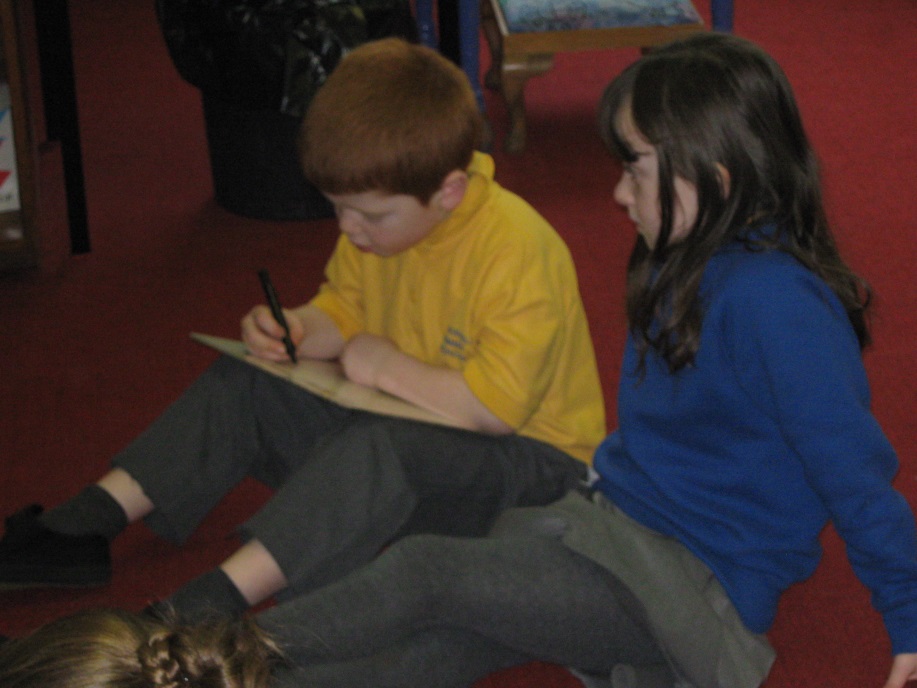 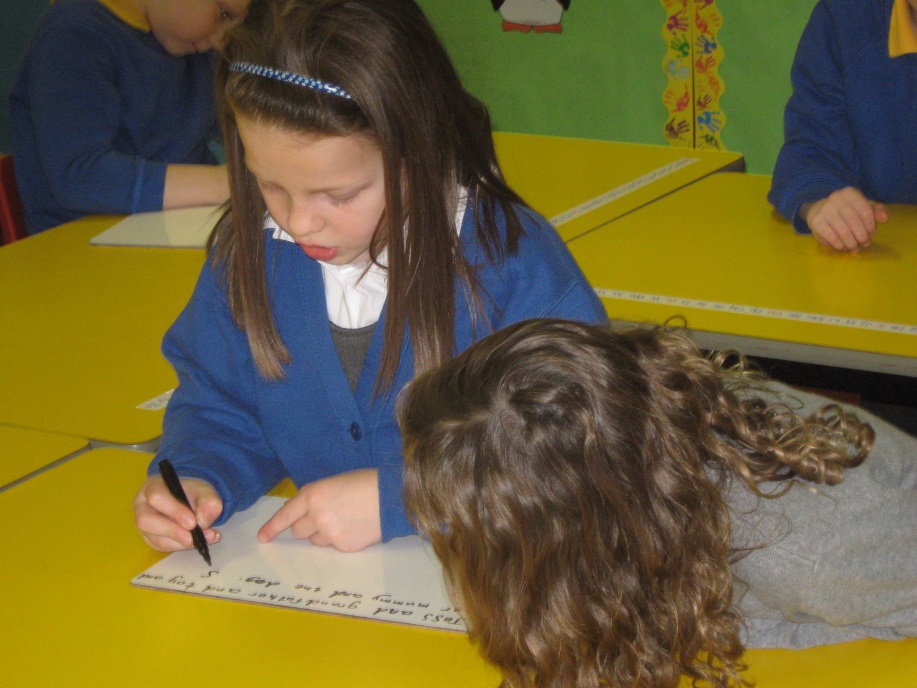 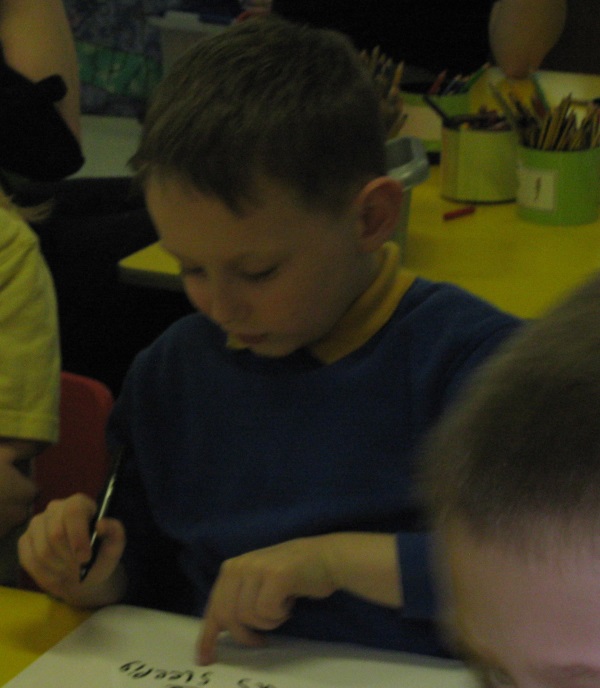 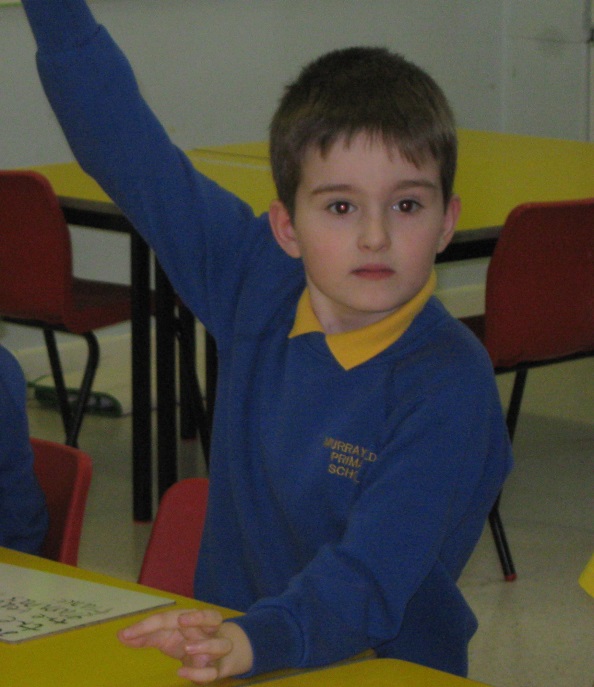 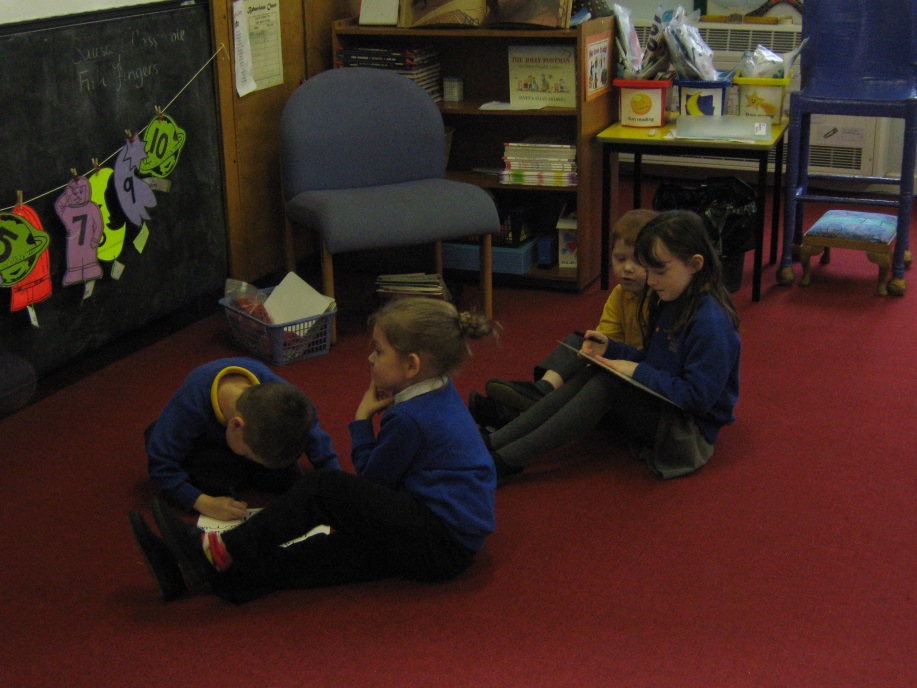 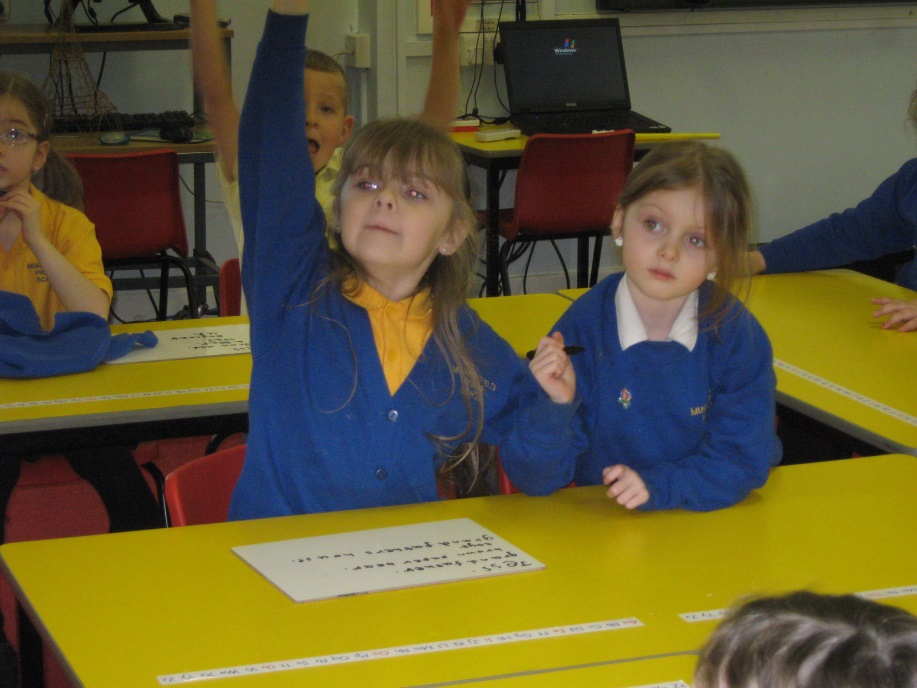 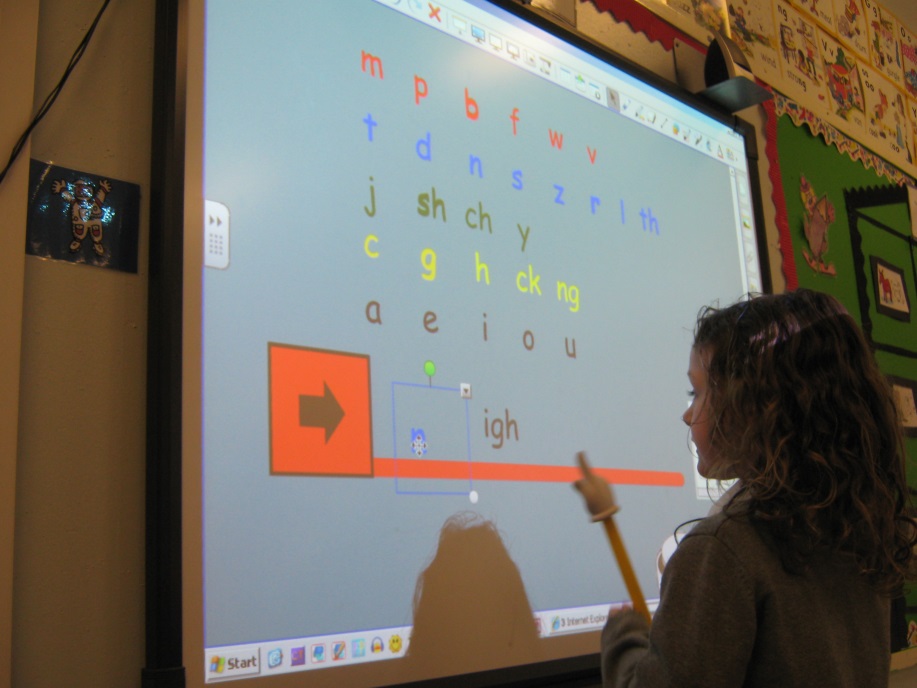 Vowel House, 
Interactive spelling
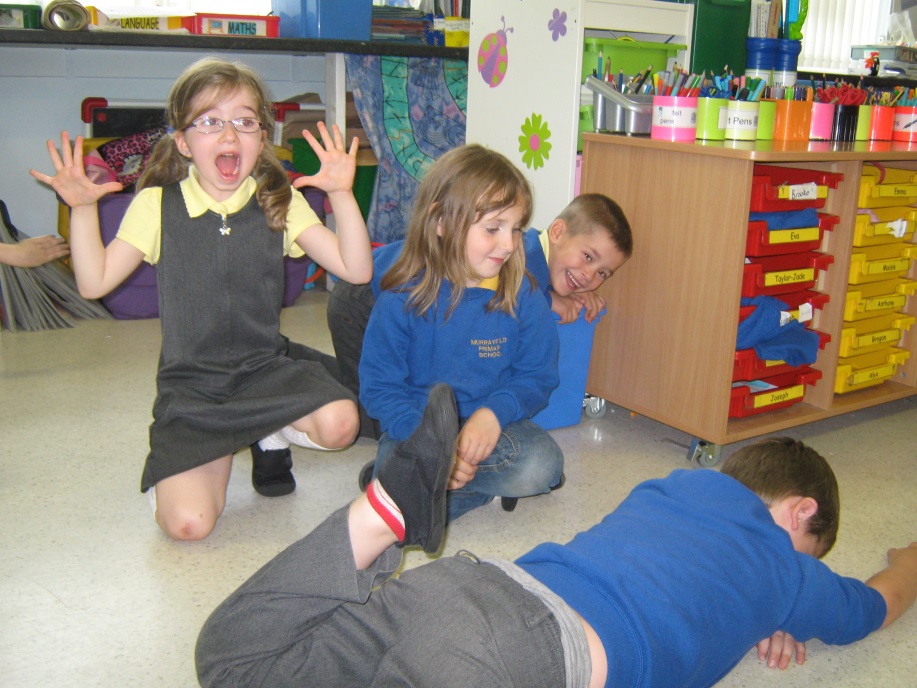 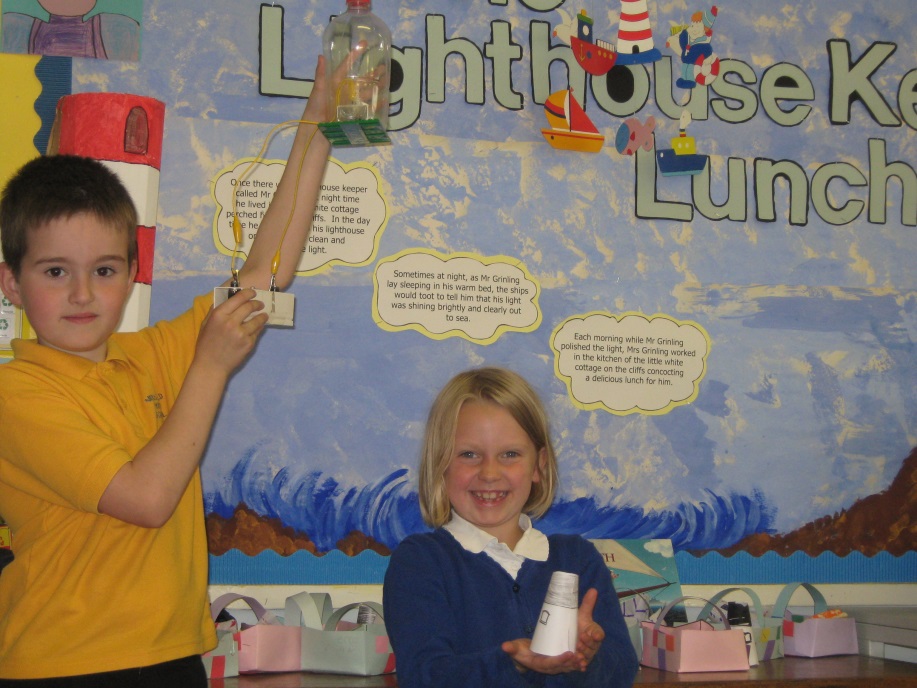 Lighthouse Keeper’s Lunch - 
Grace Darling drama
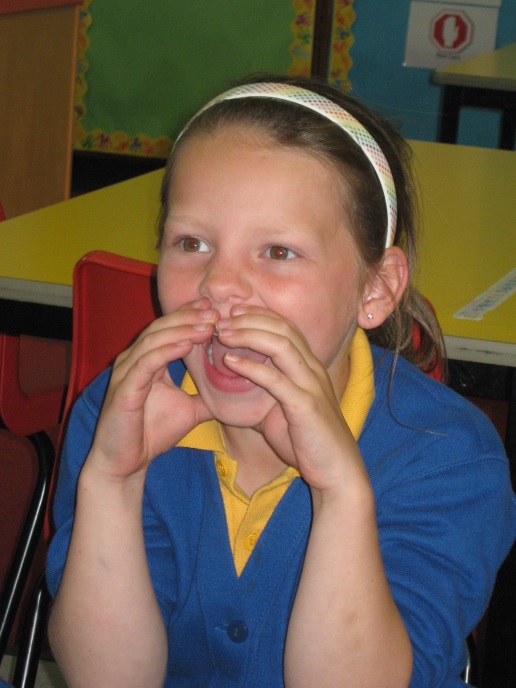 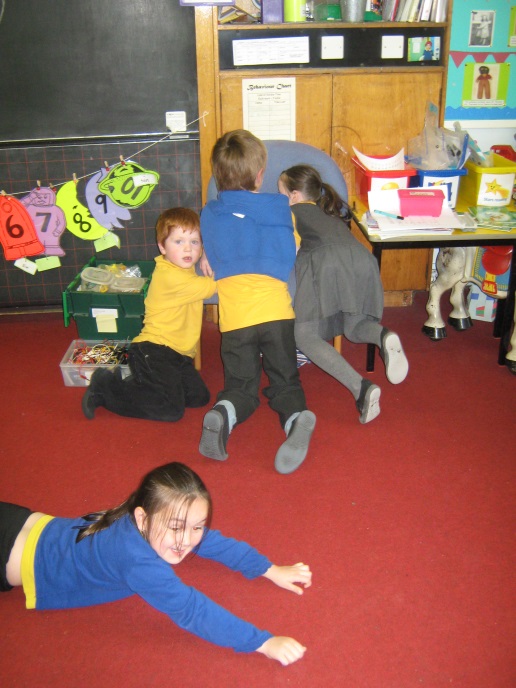 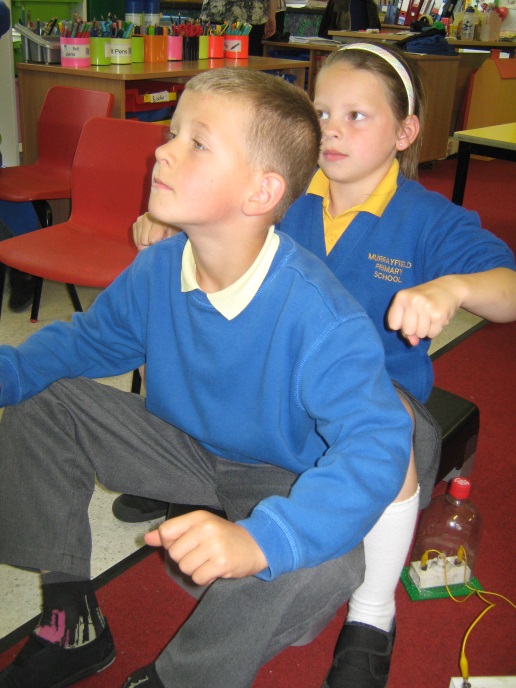 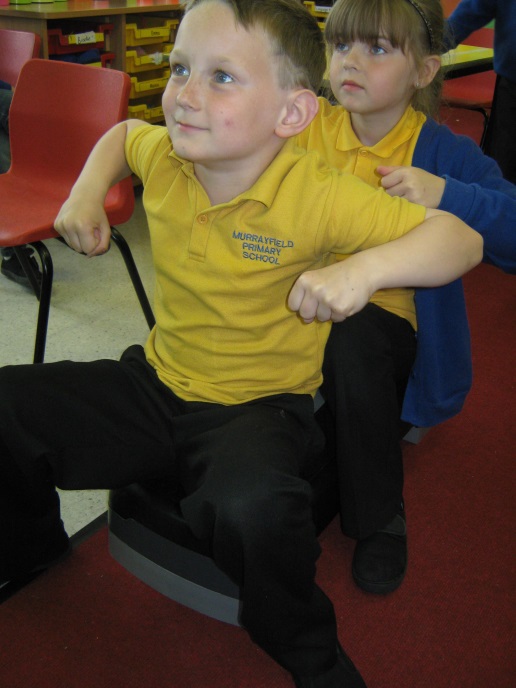 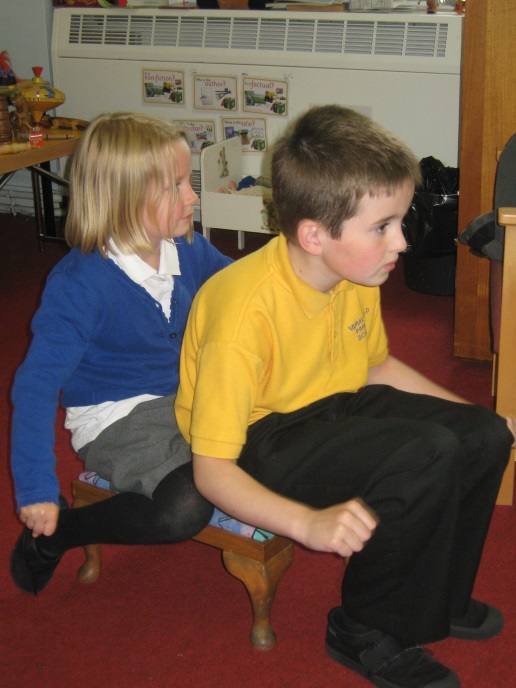 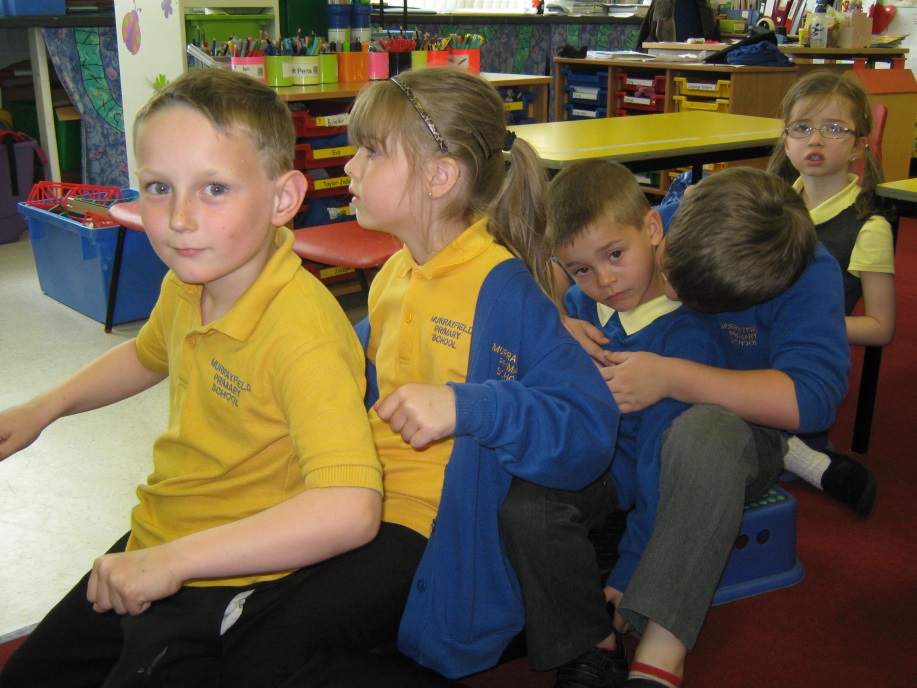 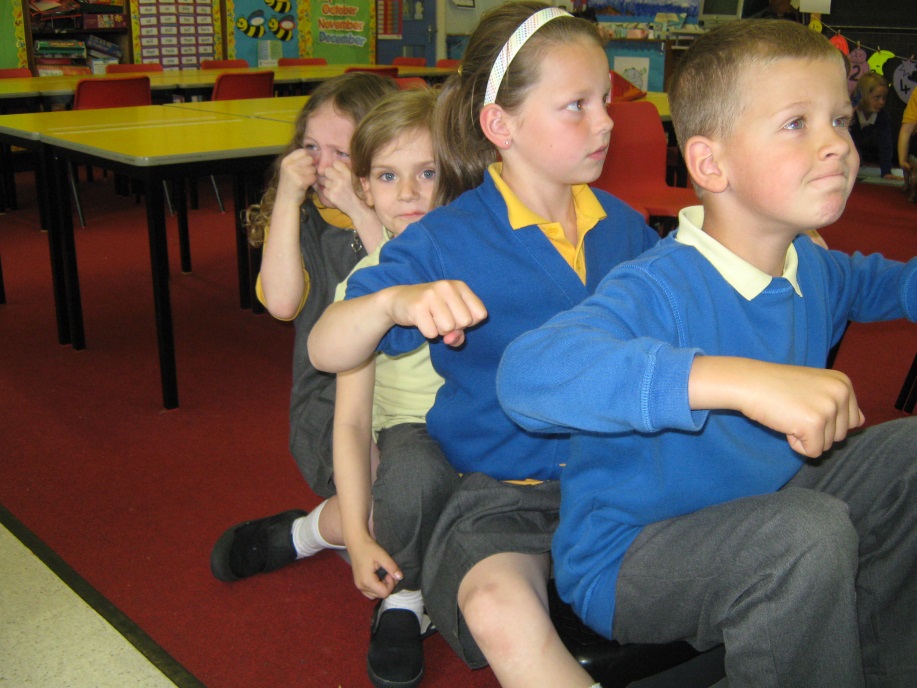 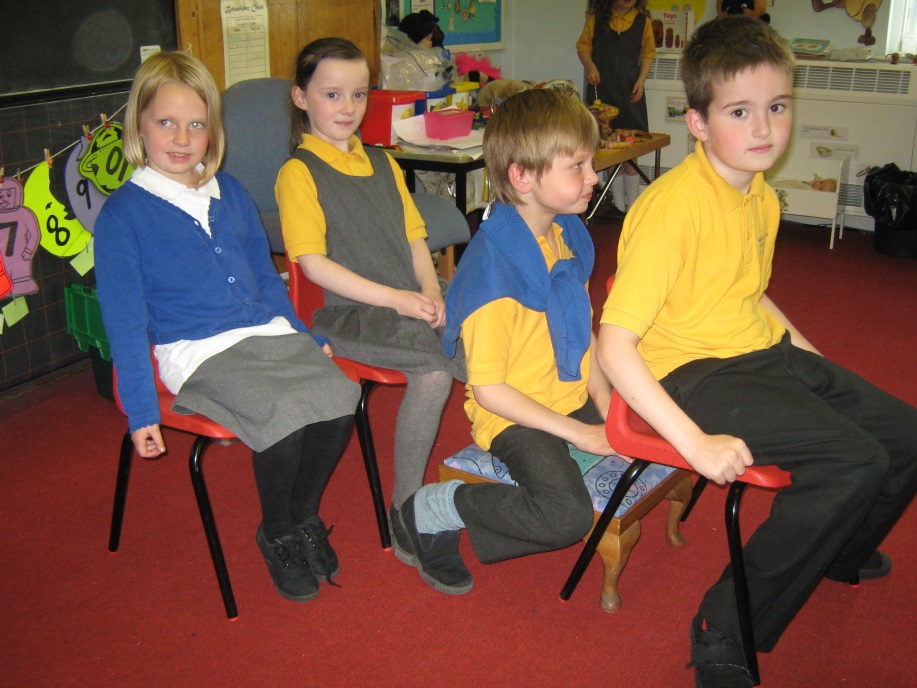 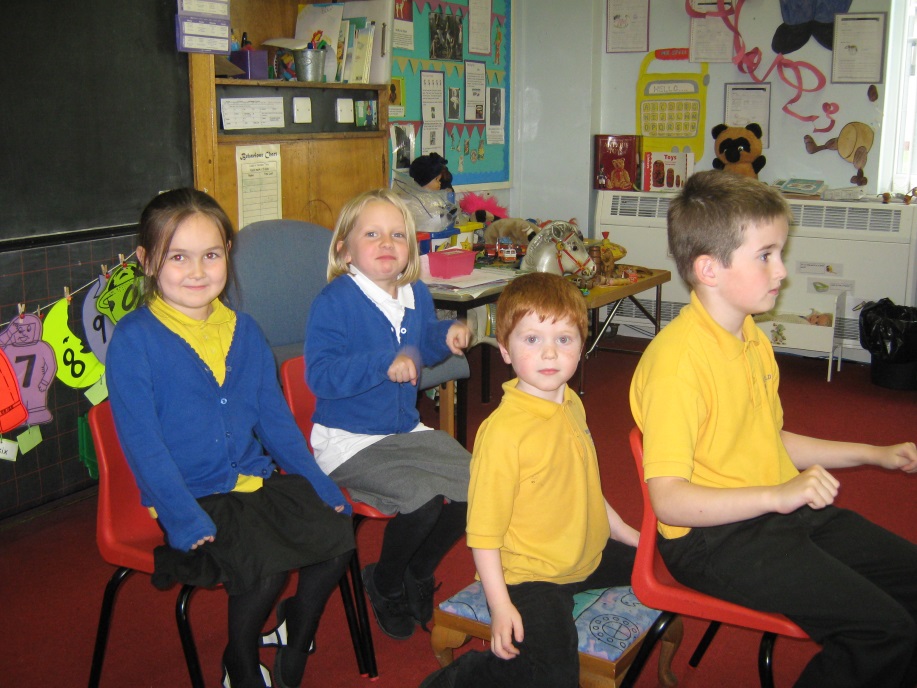 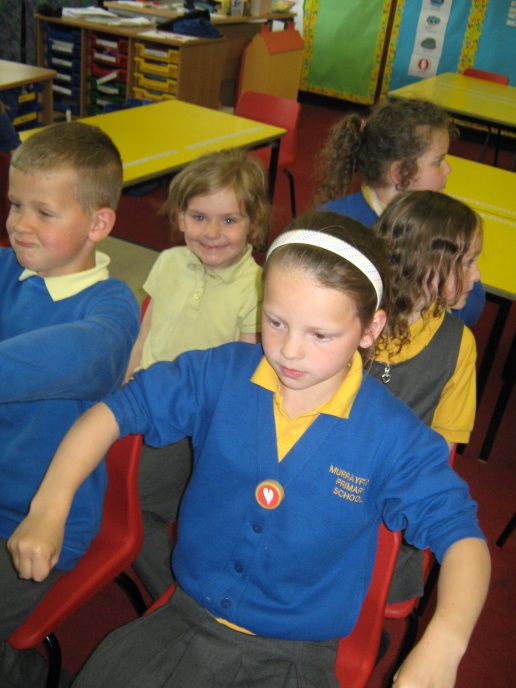 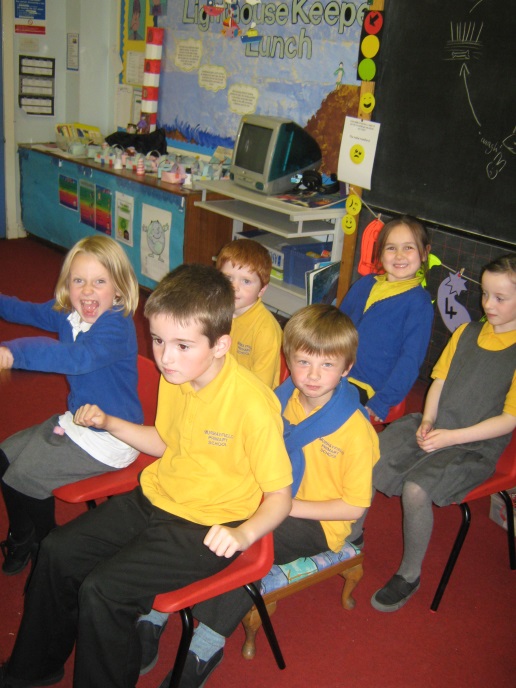 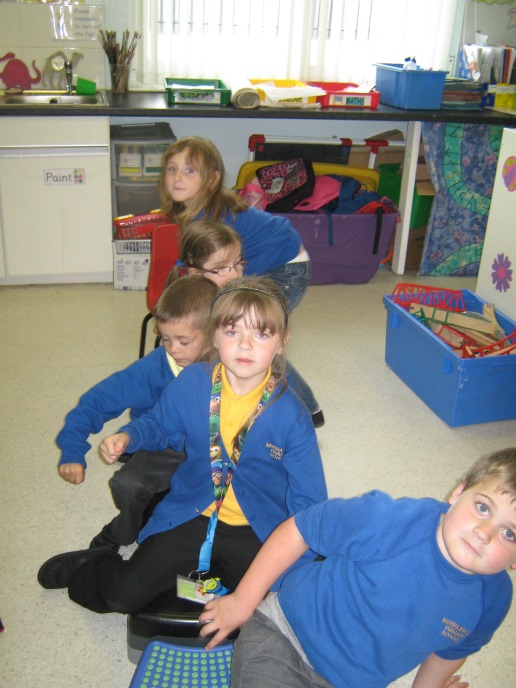 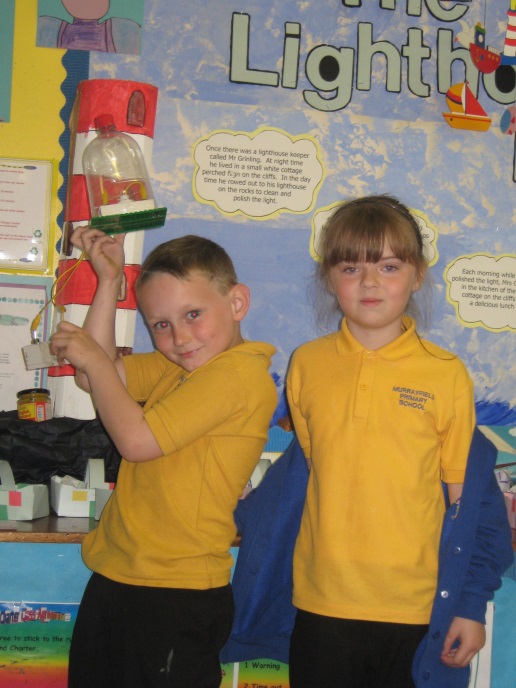 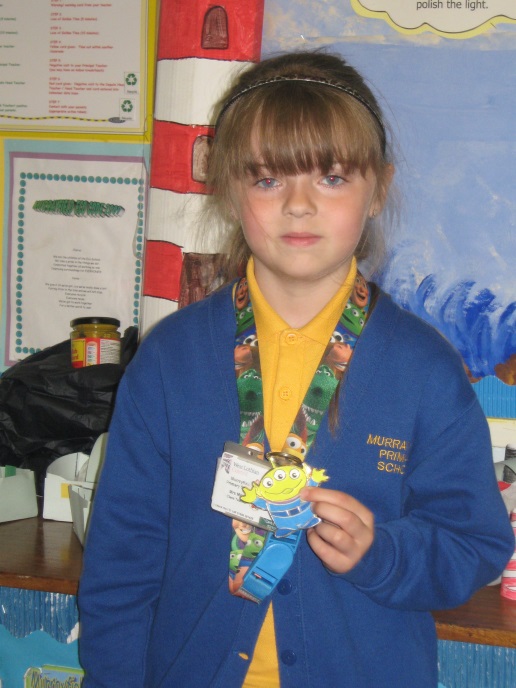 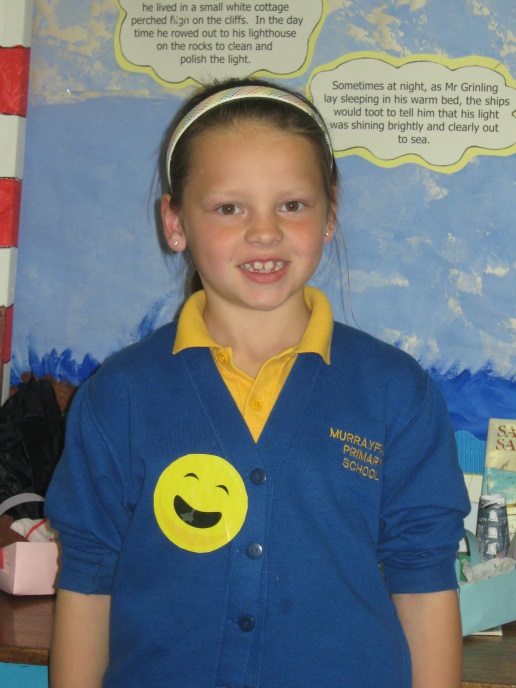 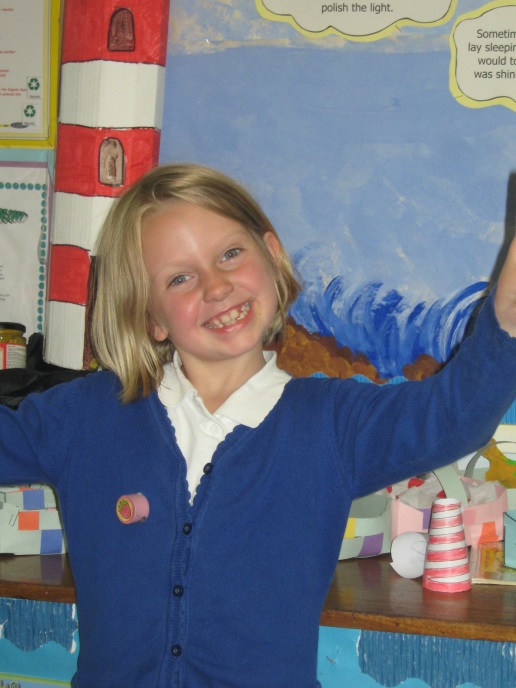 Generation Science
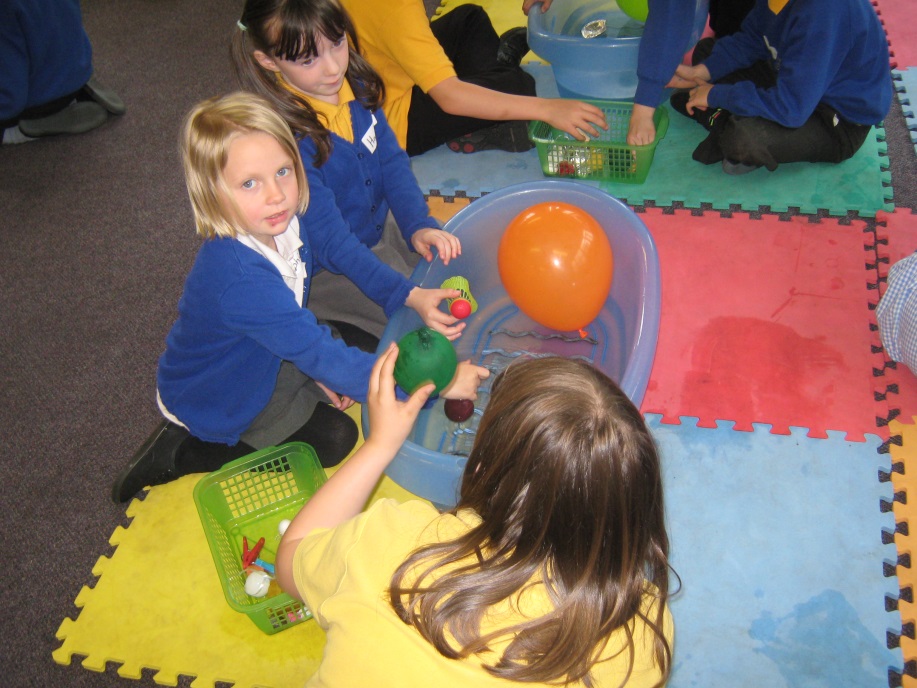 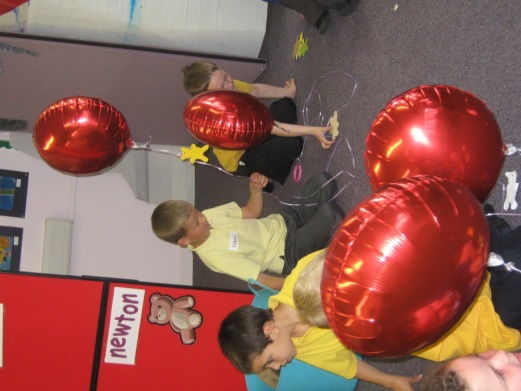 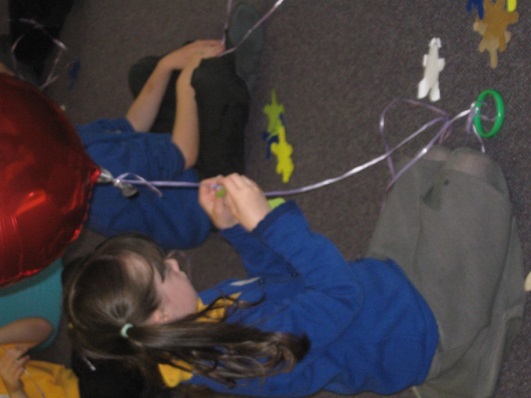 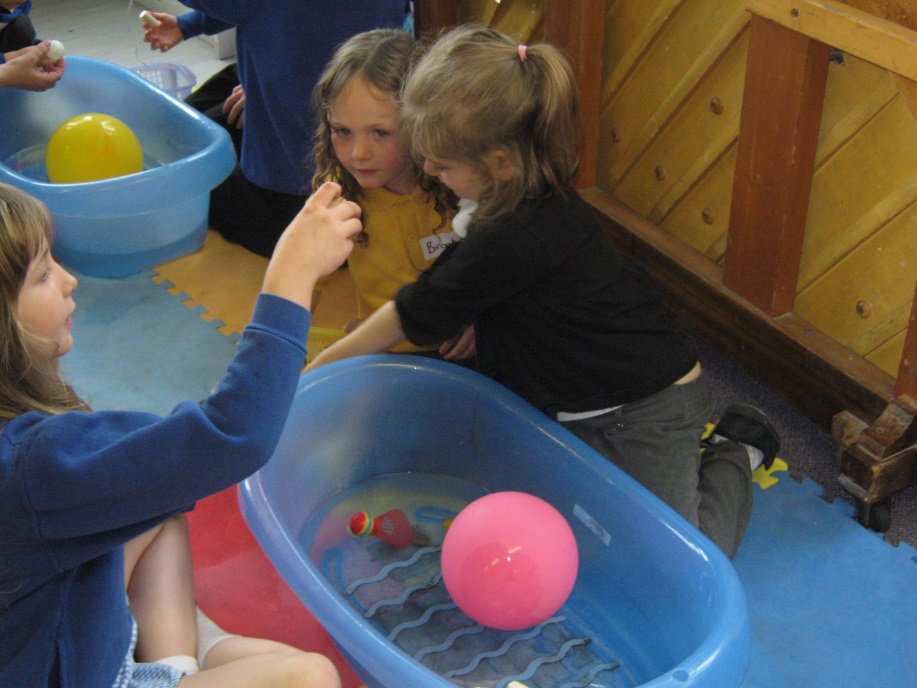 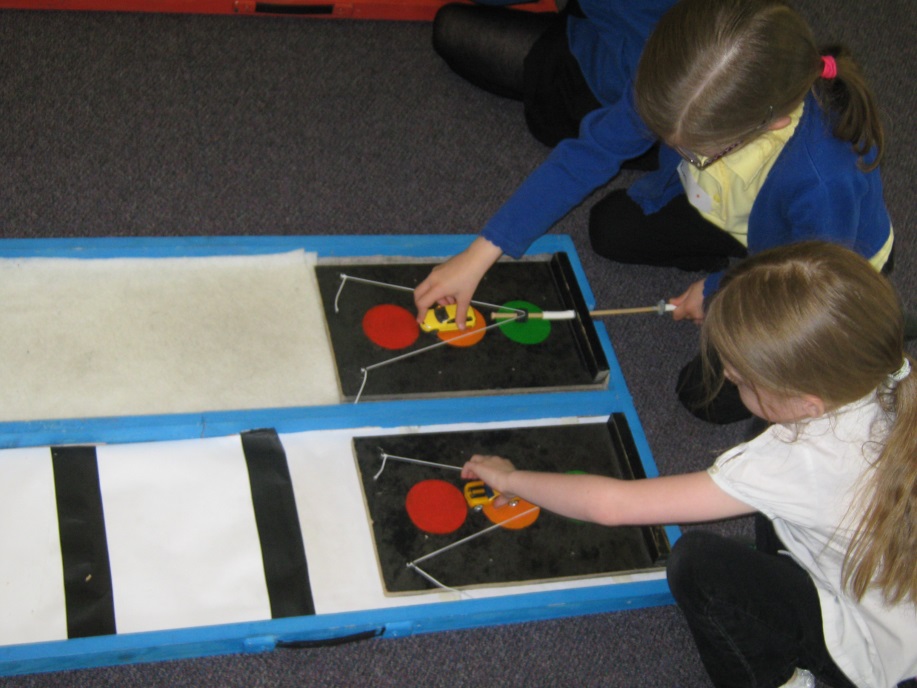 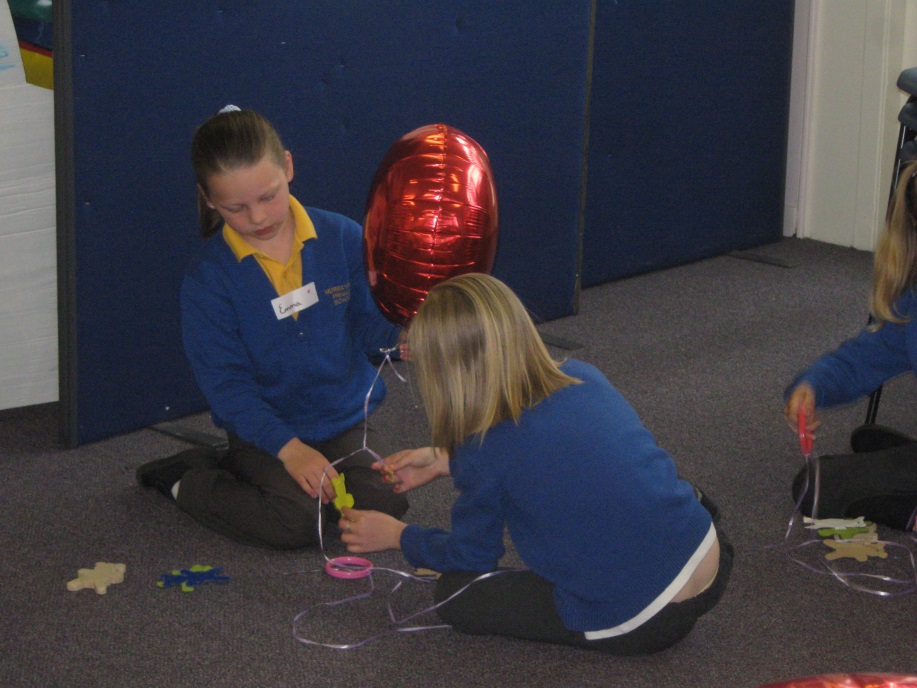 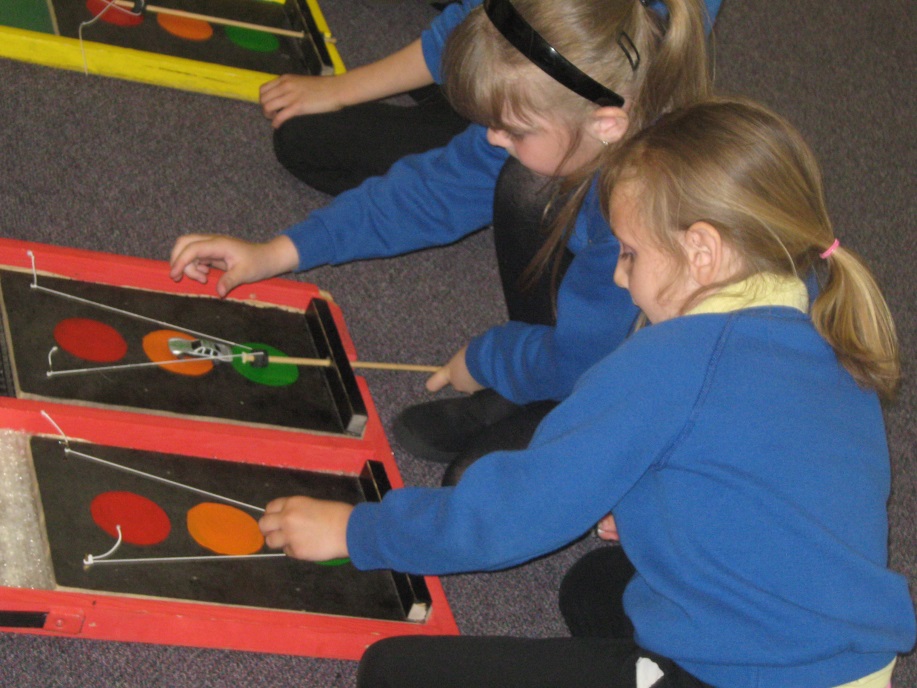 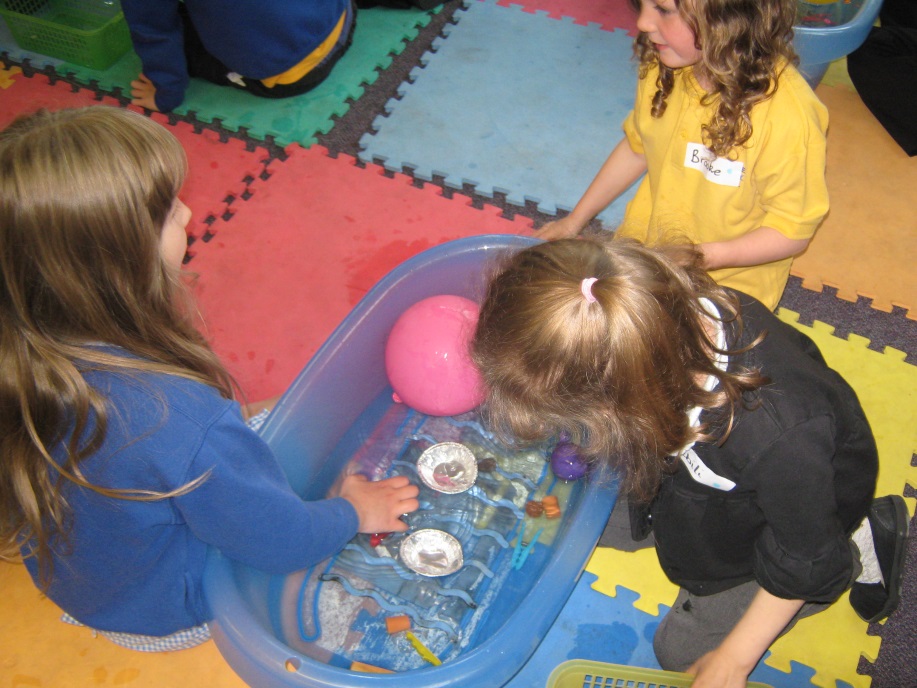 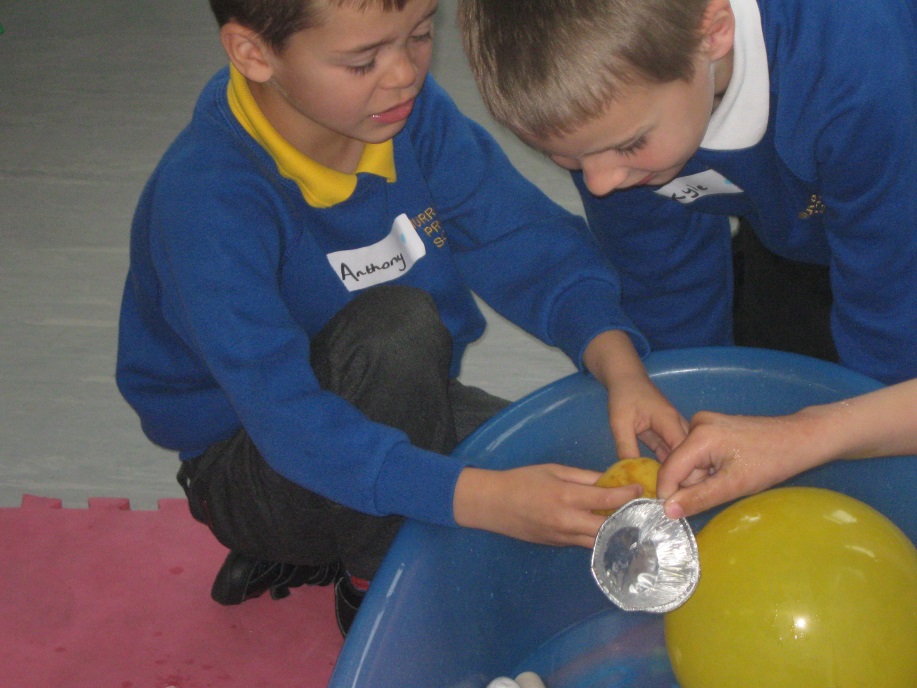 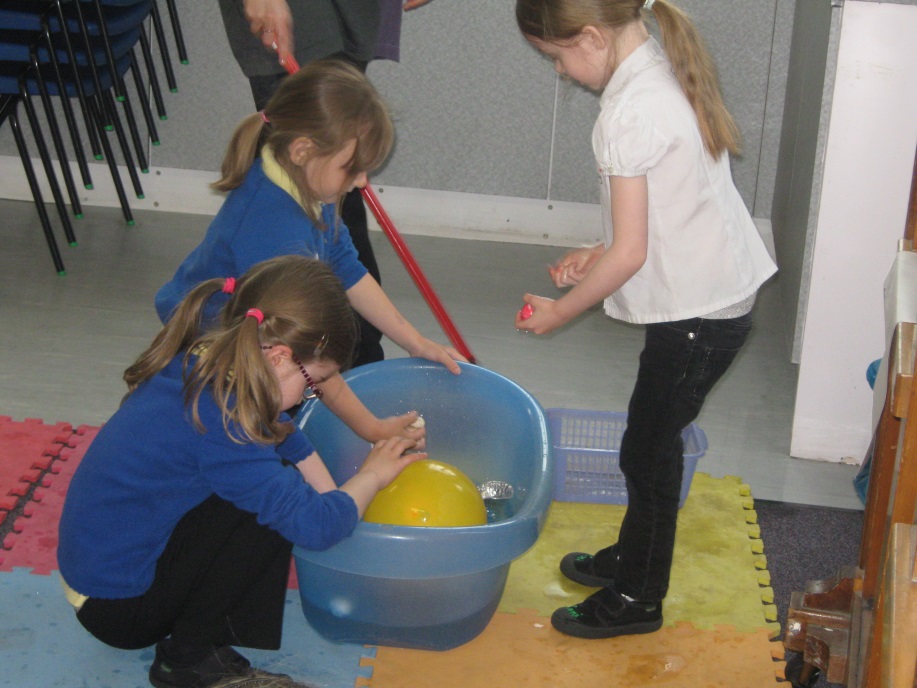 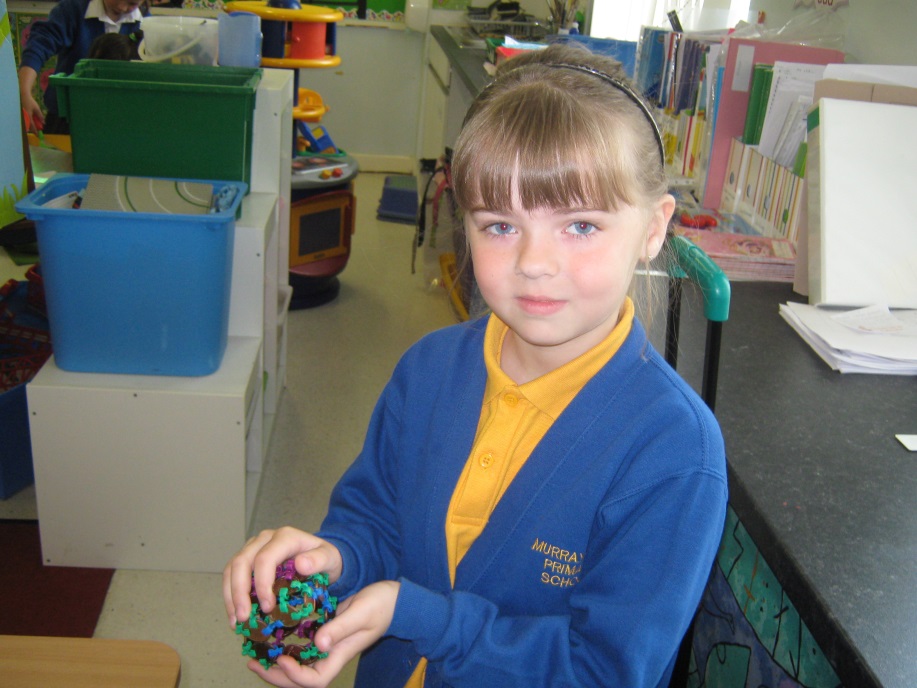 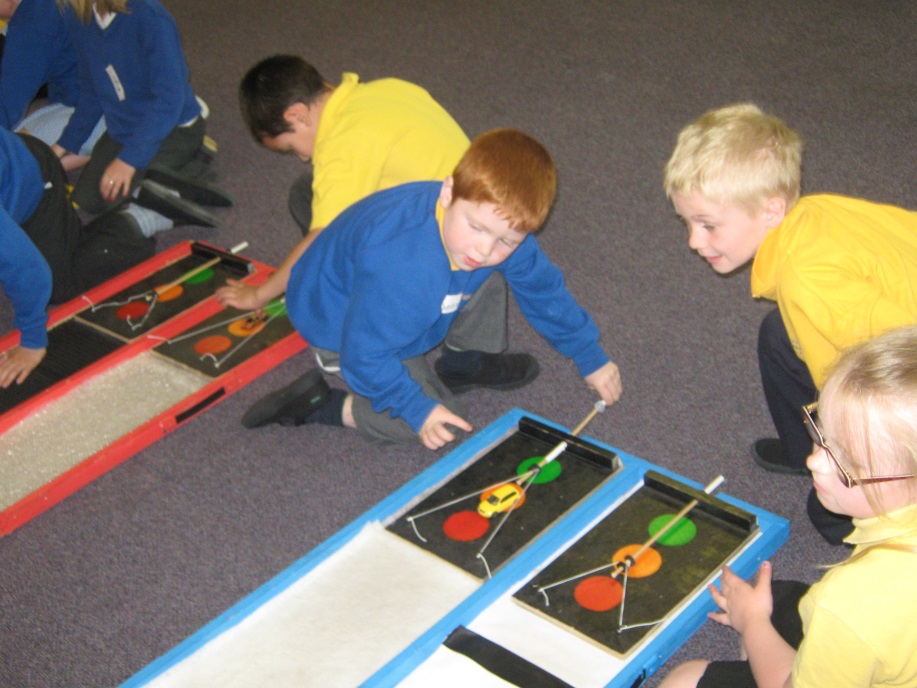 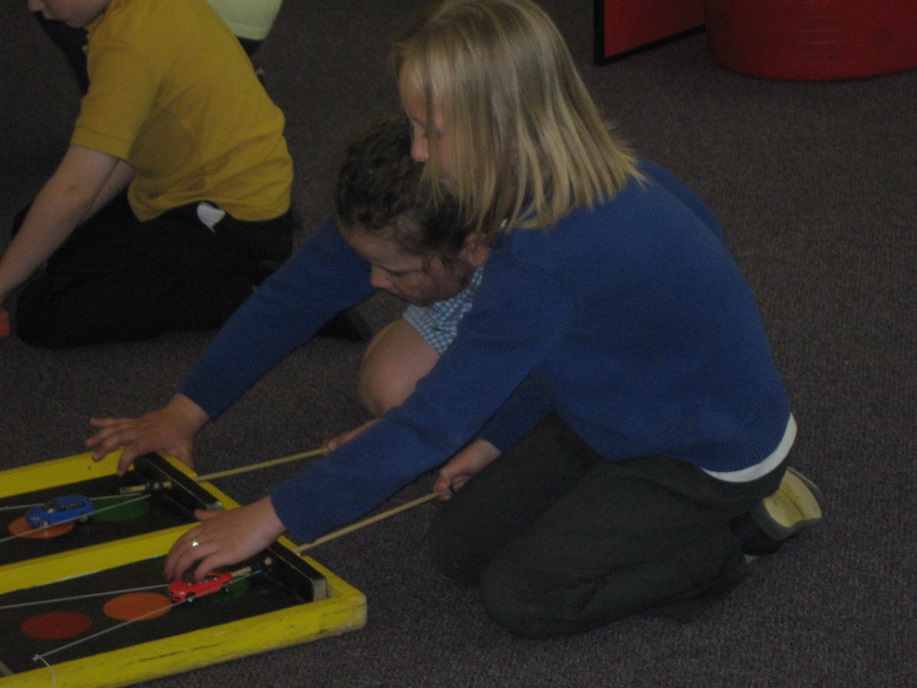 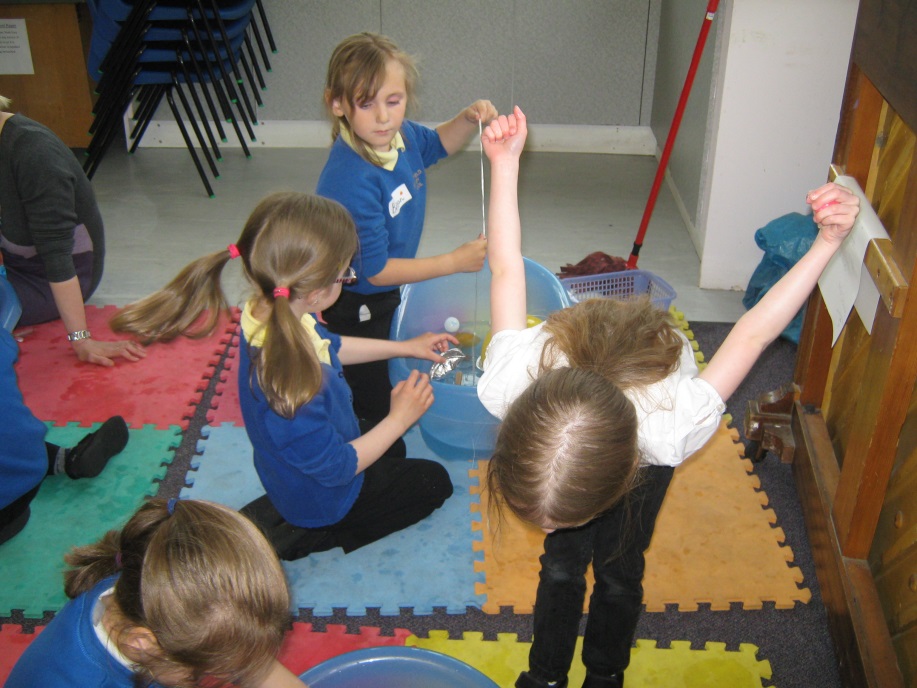 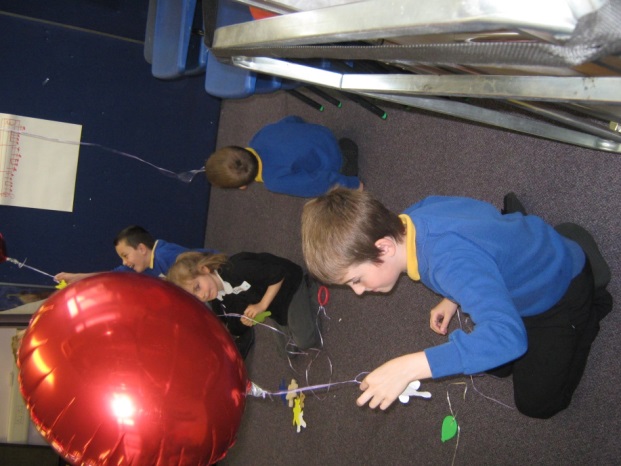 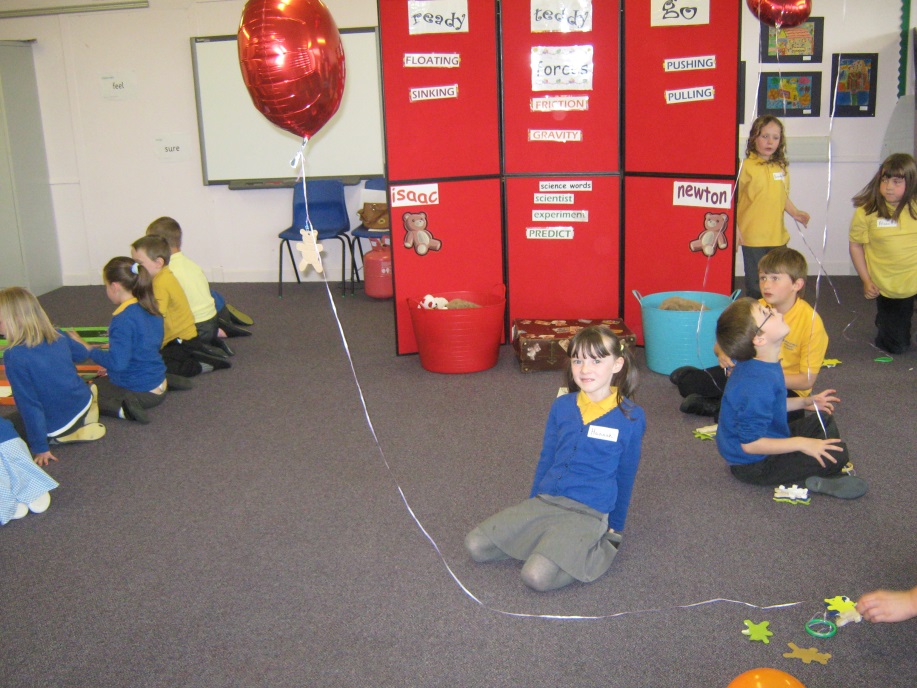 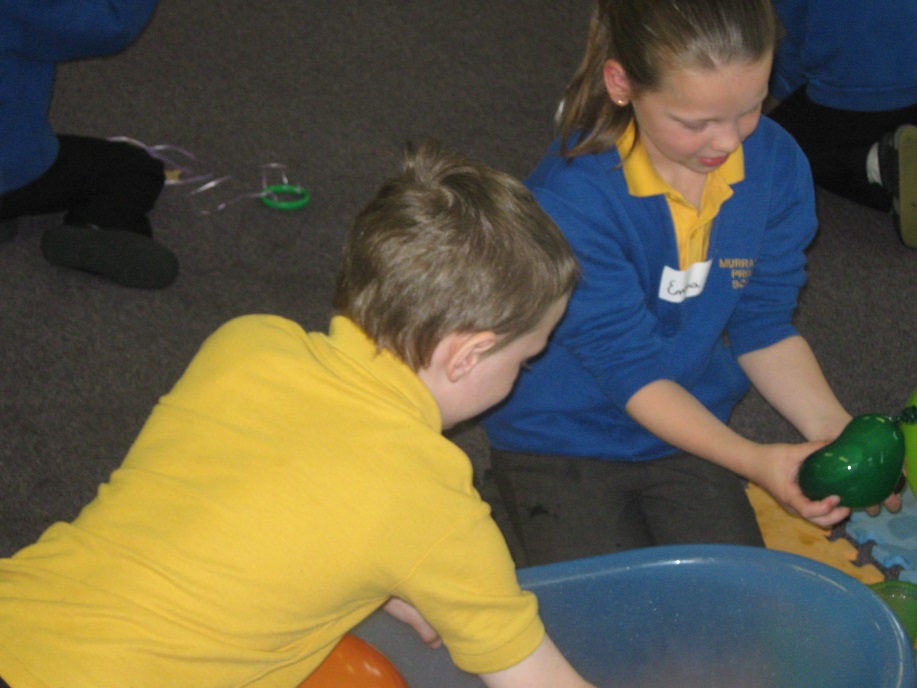 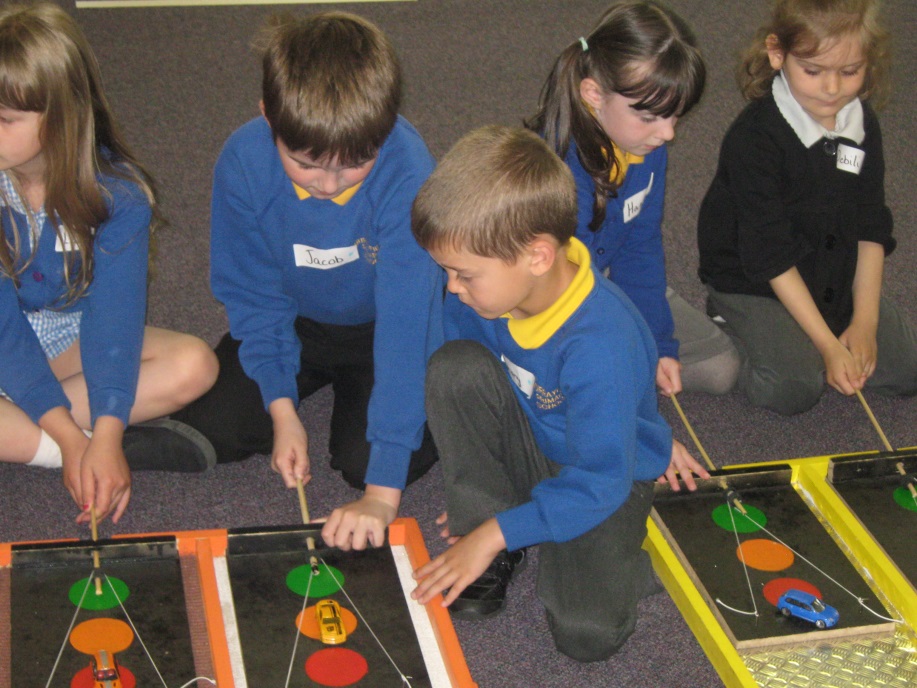 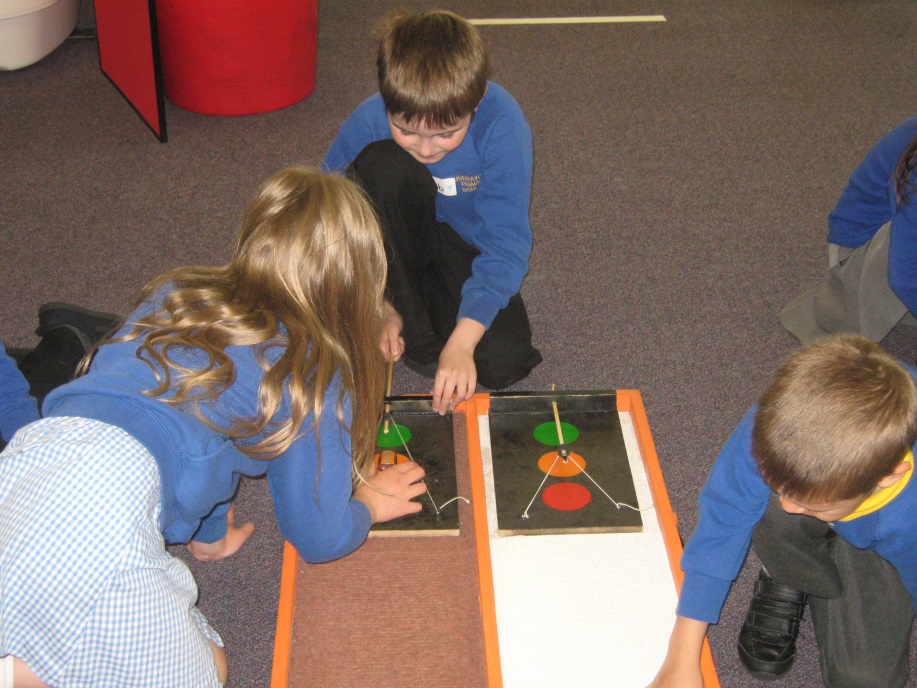 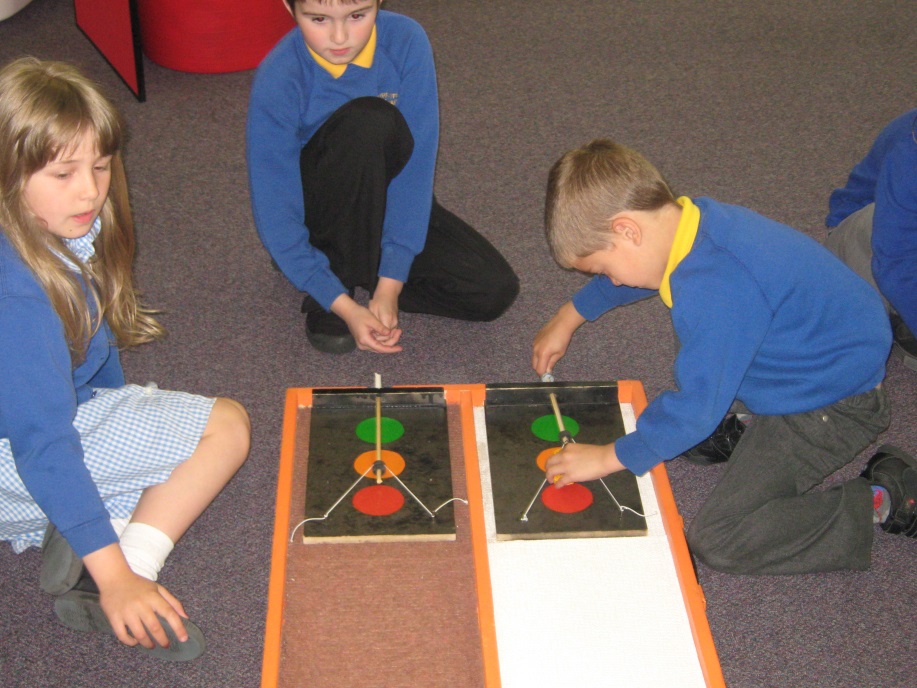 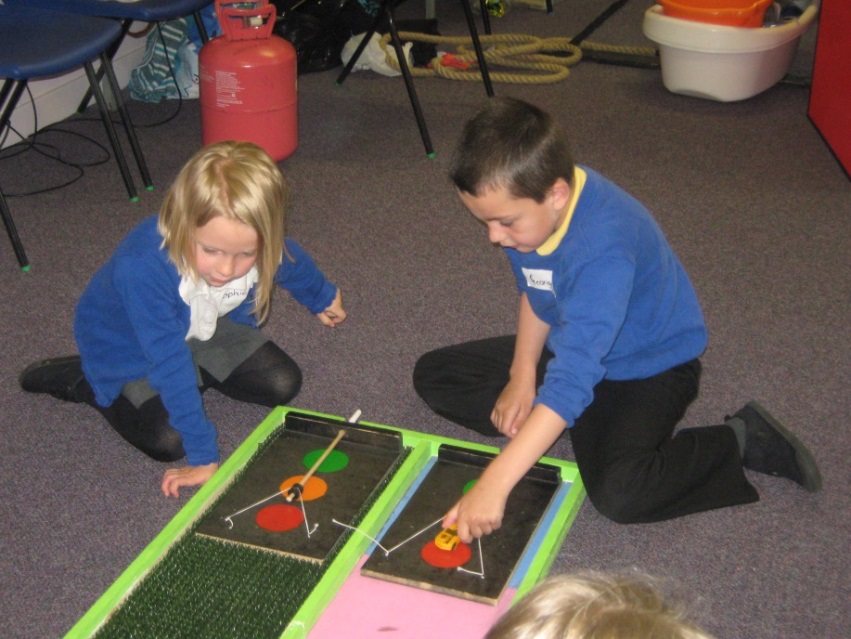 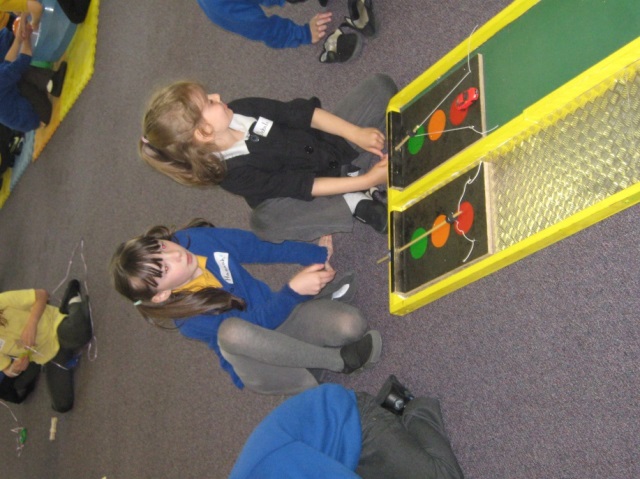 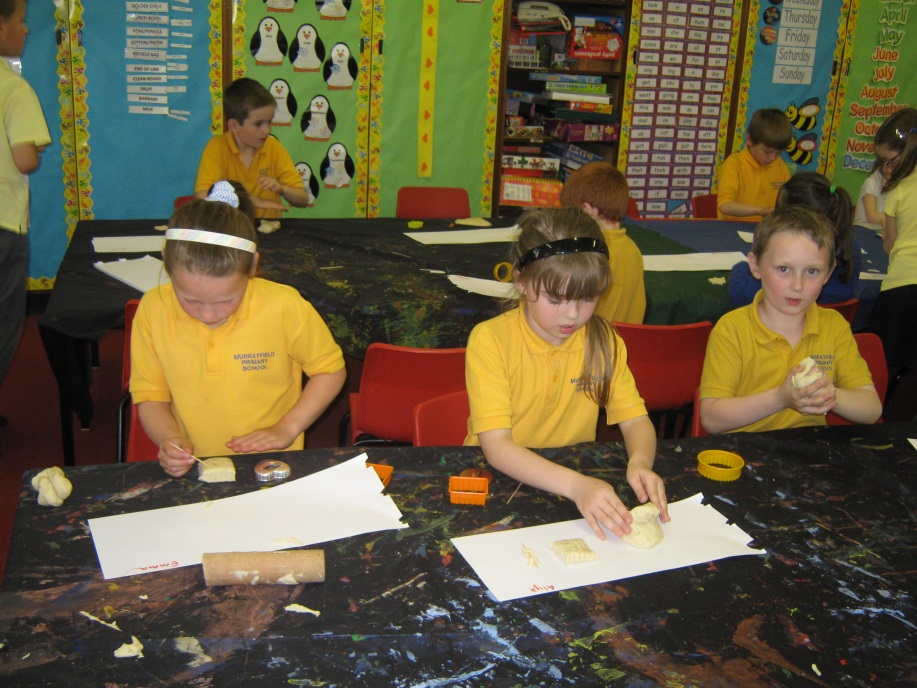 Making Mrs Grinling’s mustard 
sandwiches to trick the seagulls 
and
making a salt dough picnic basket
for Mr Grinling

The Lighthouse Keeper’s Lunch
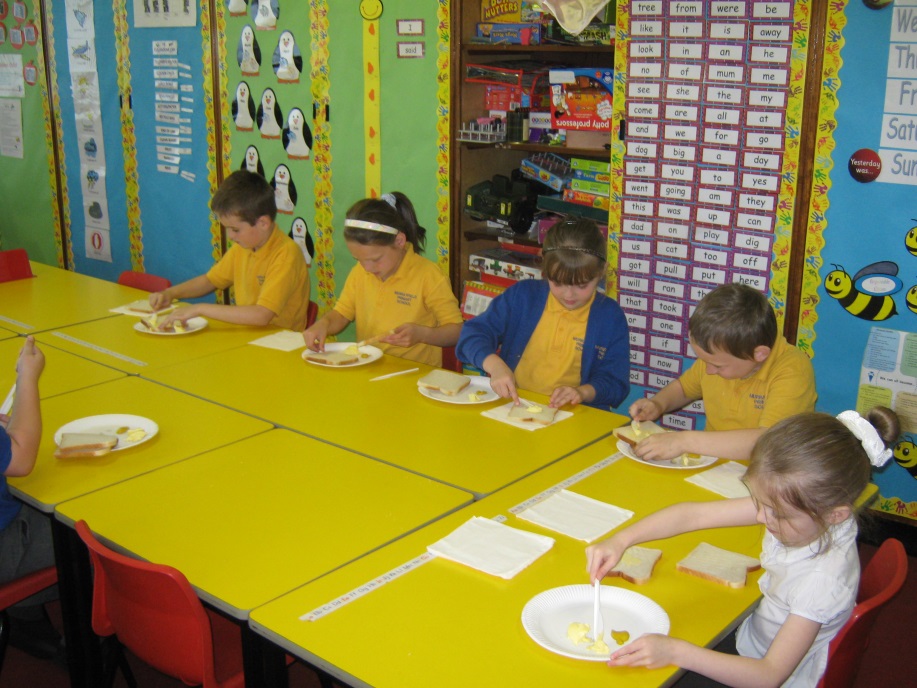 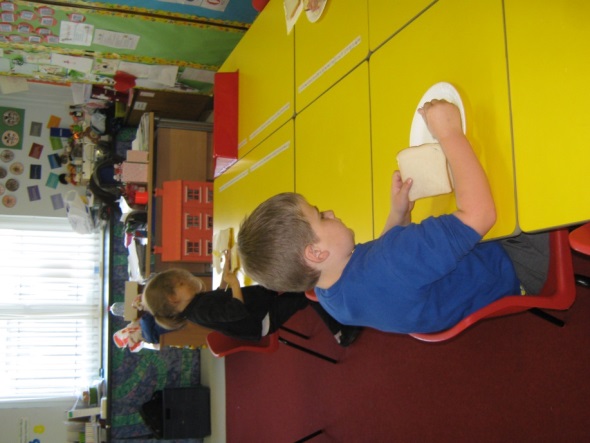 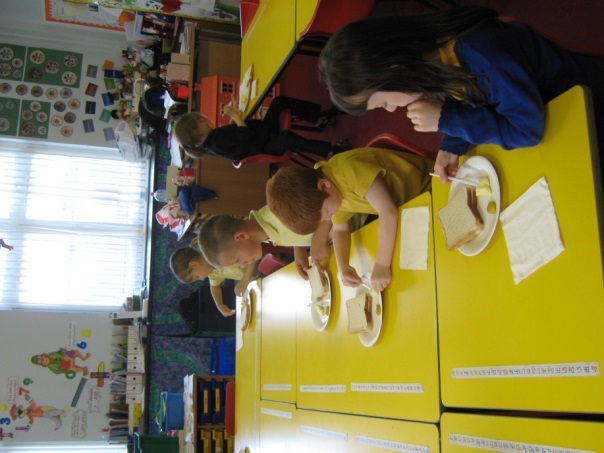 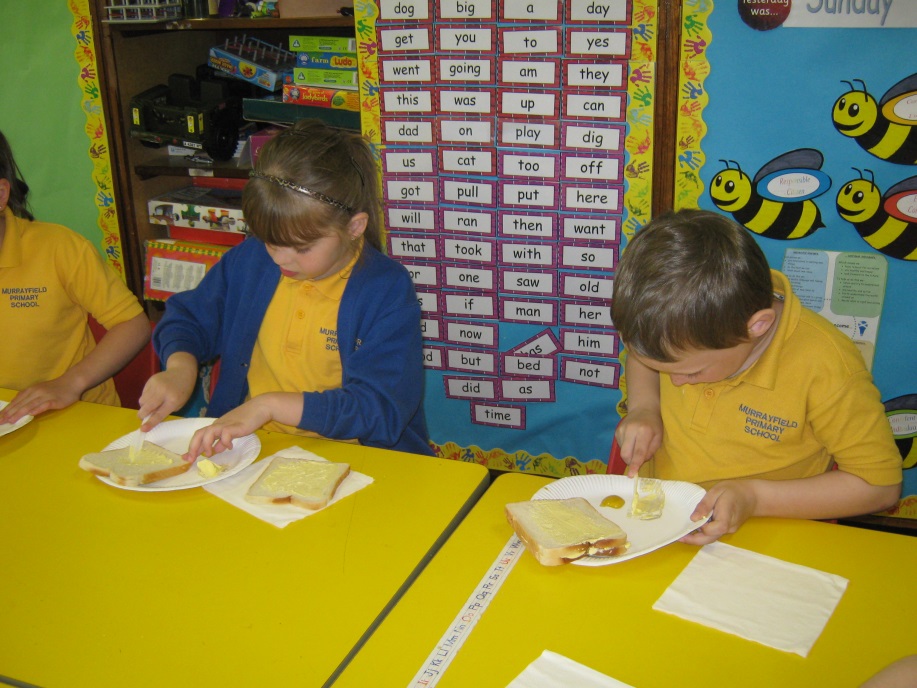 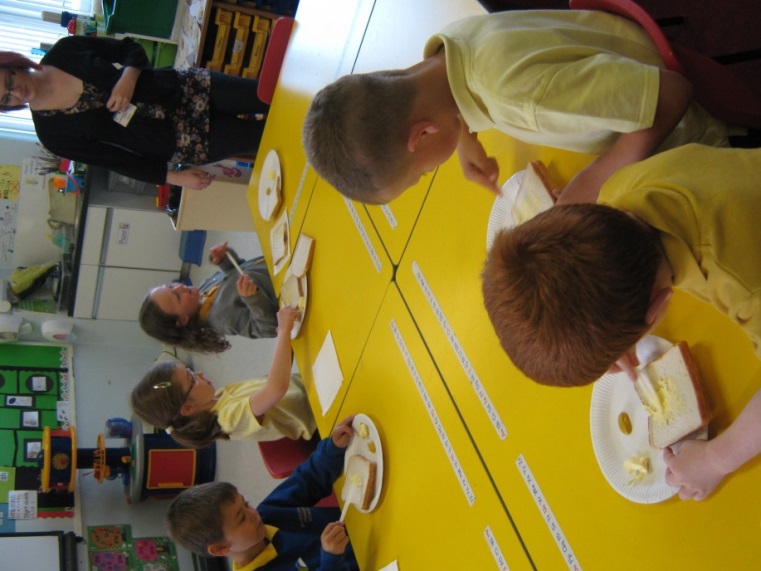 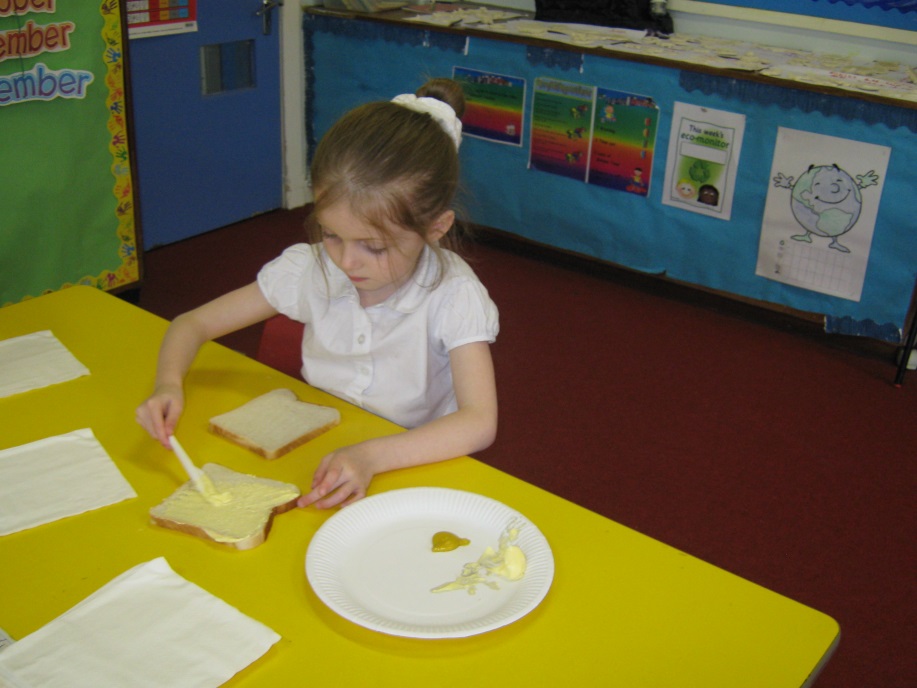 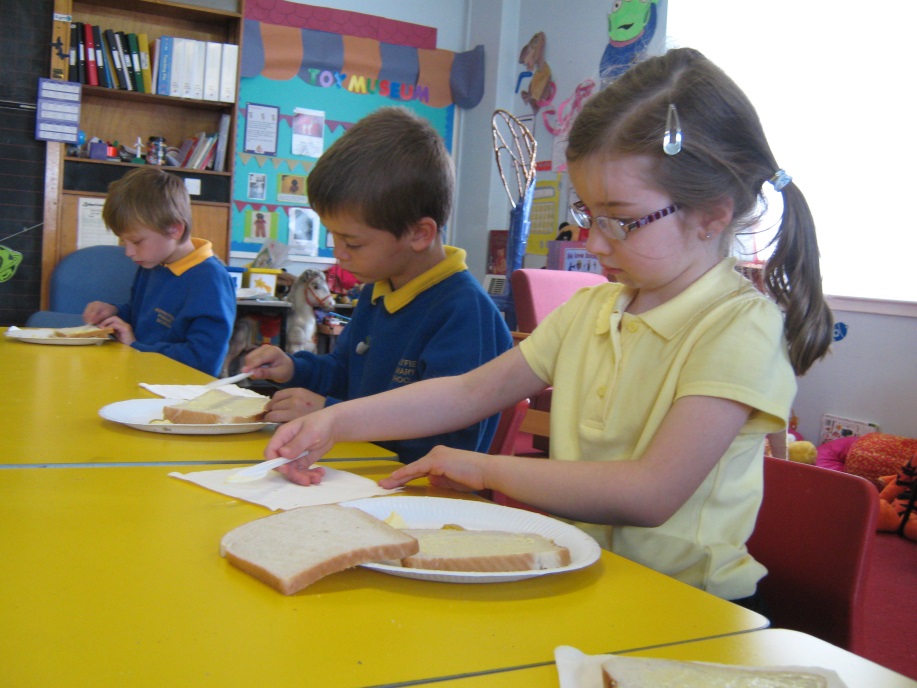 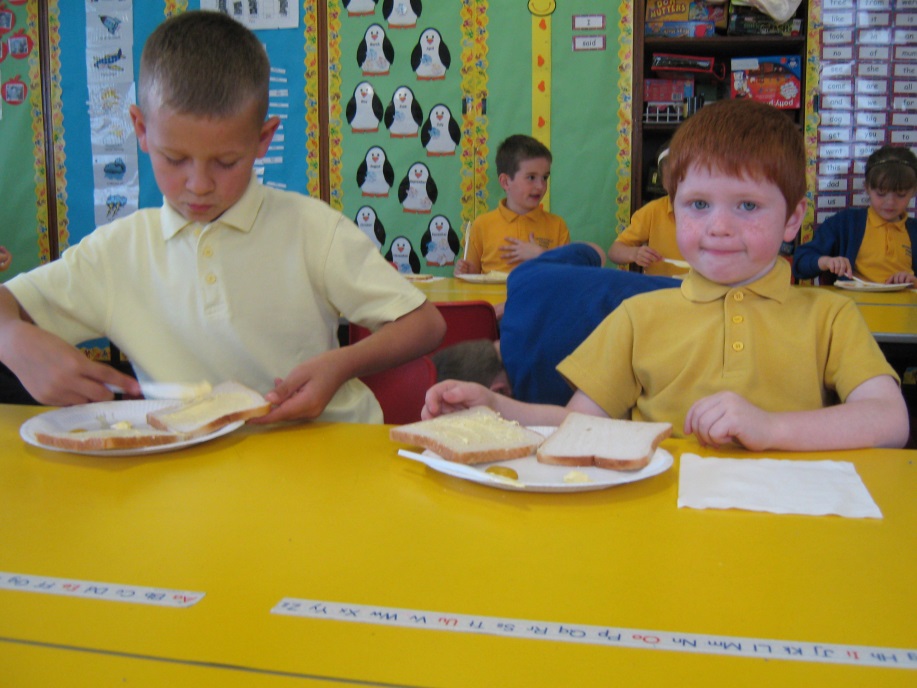 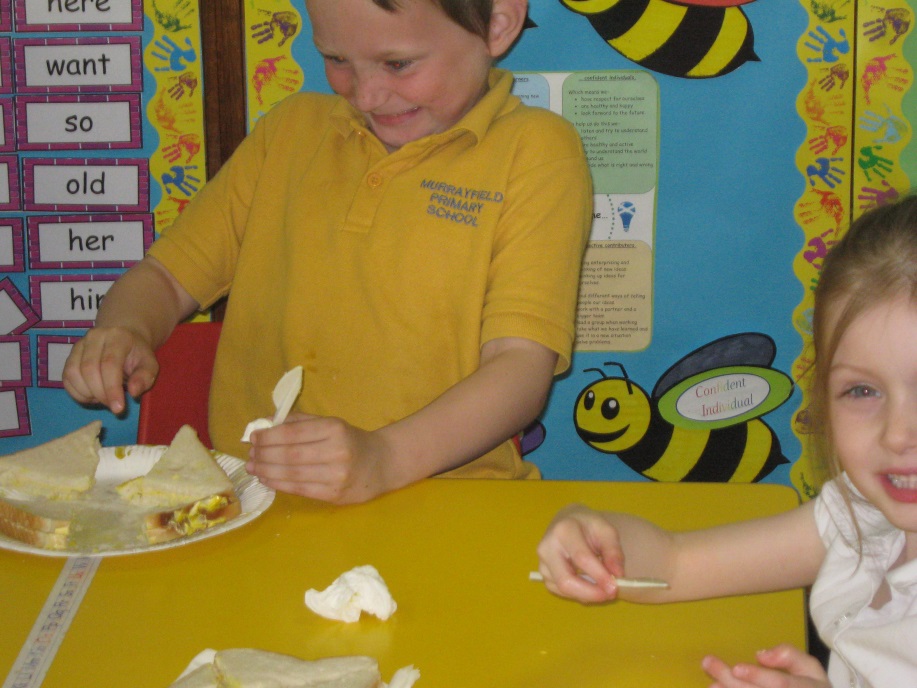 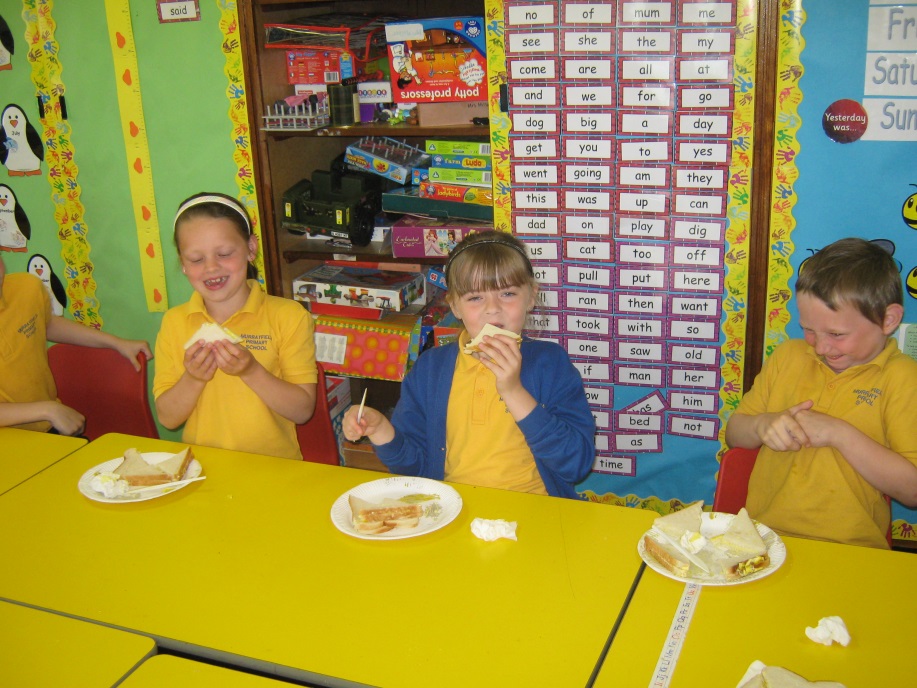 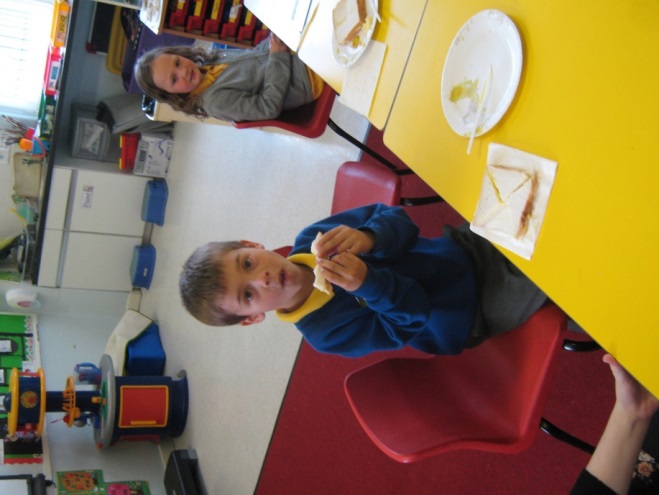 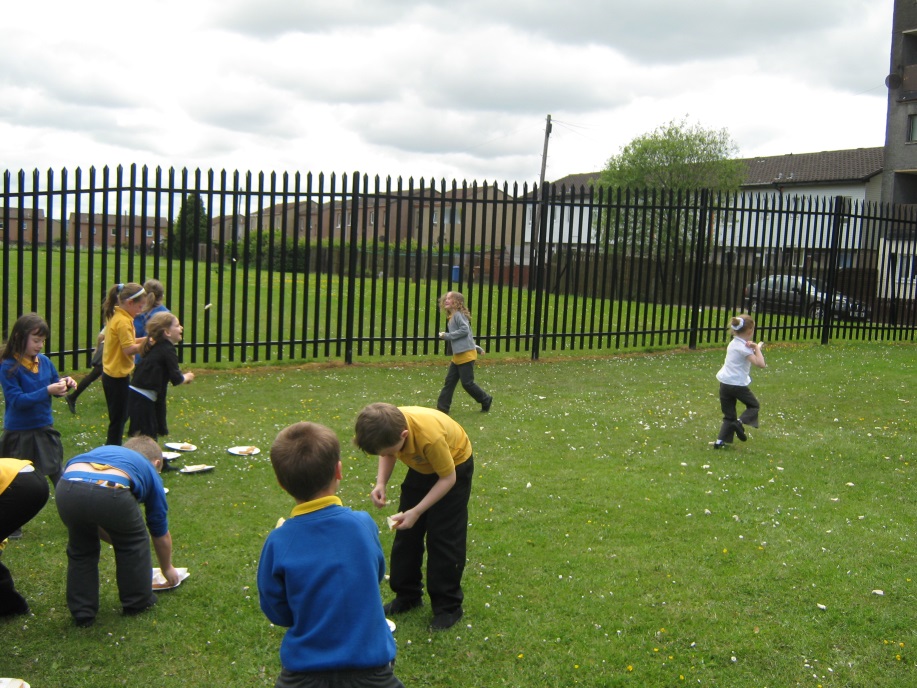 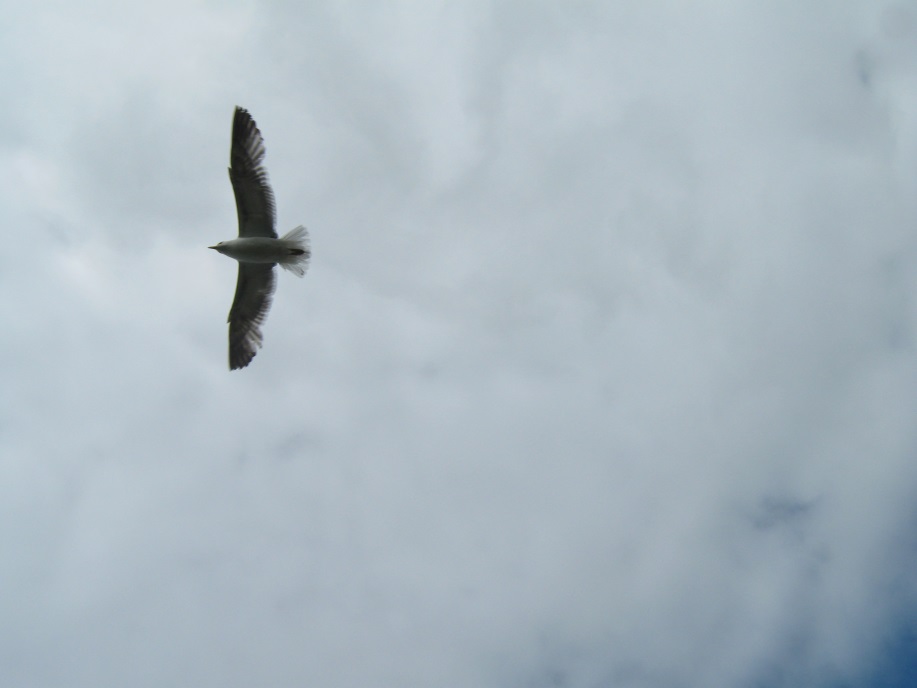 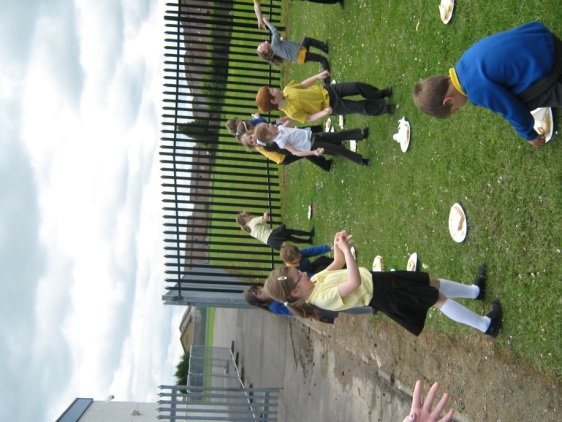 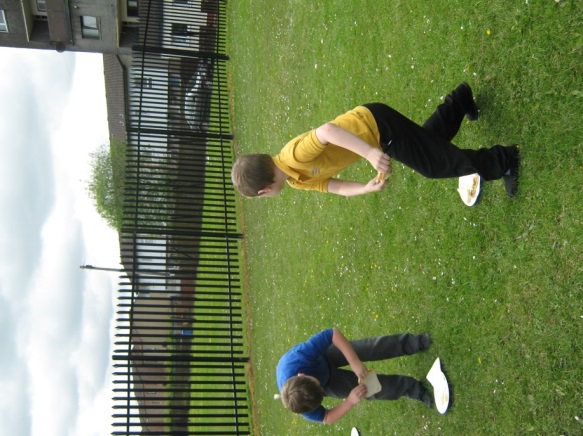 Then we fed them to the birds
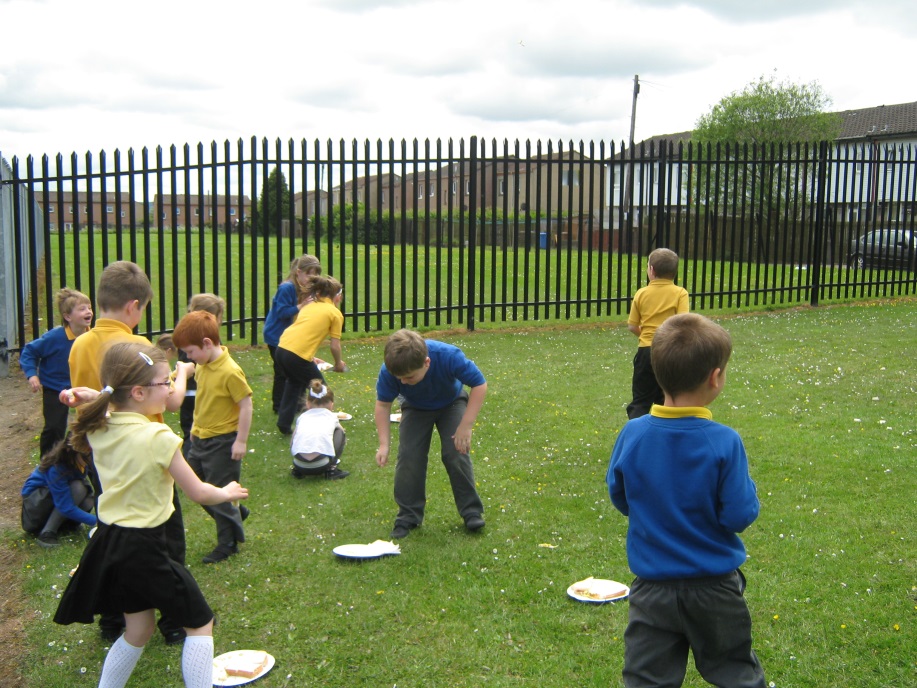 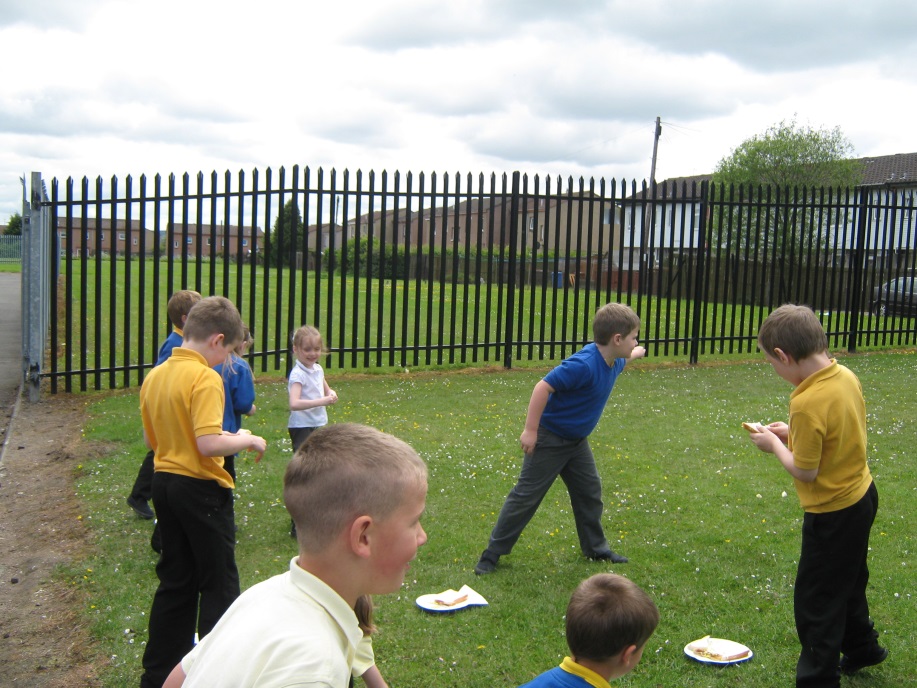 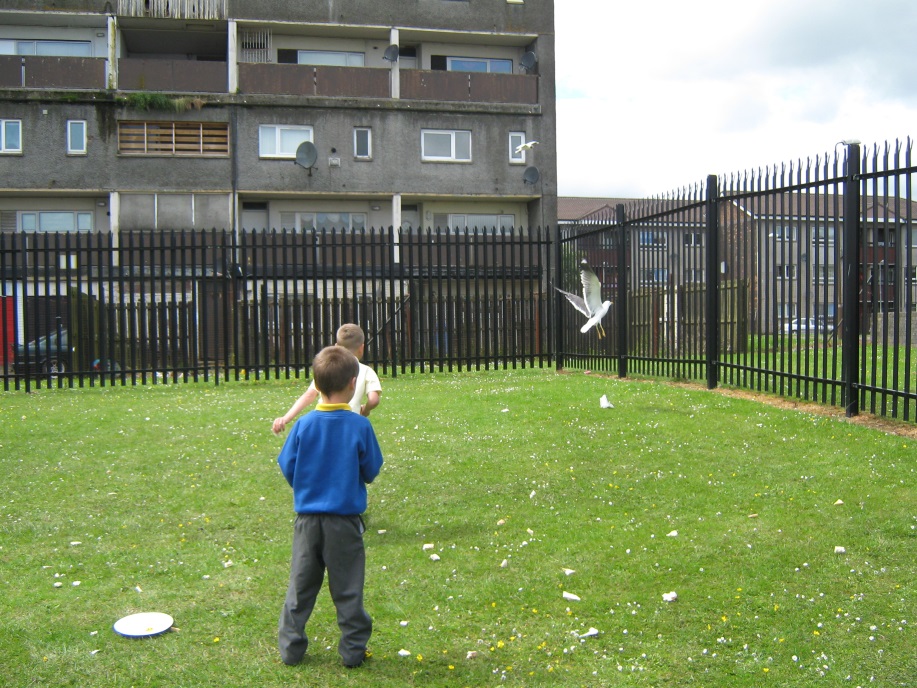 These seagulls weren’t fussy
eaters.

Unlike the ones in the book,
the ones at Murrayfield ate 
up all the mustard 
sandwiches
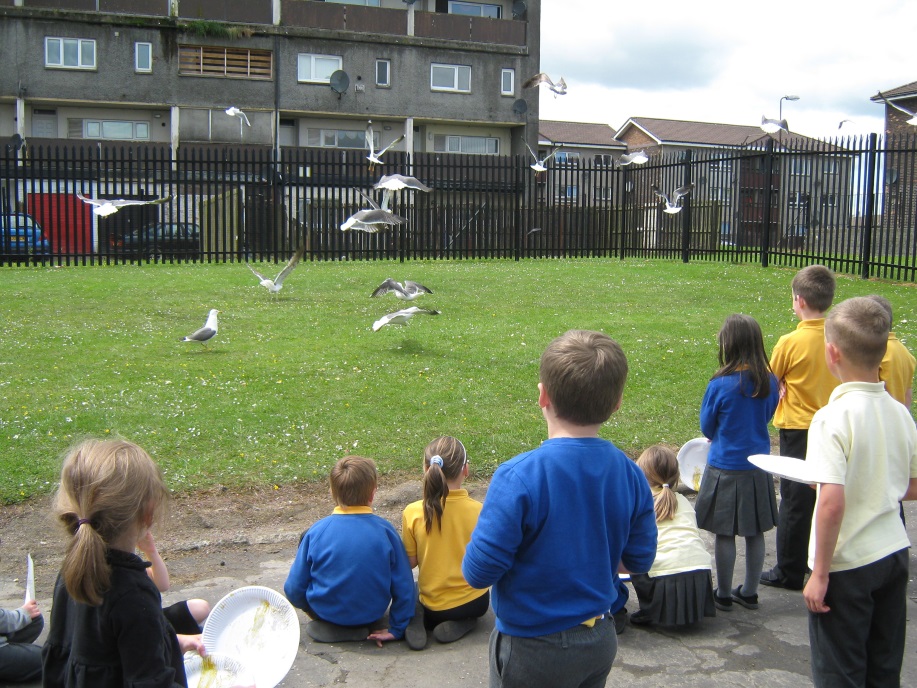 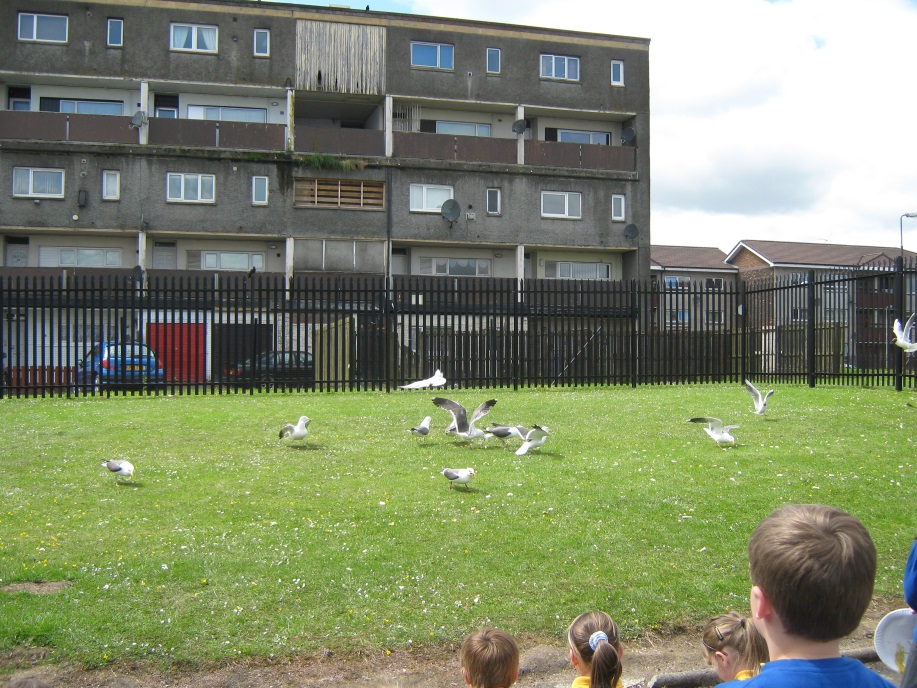 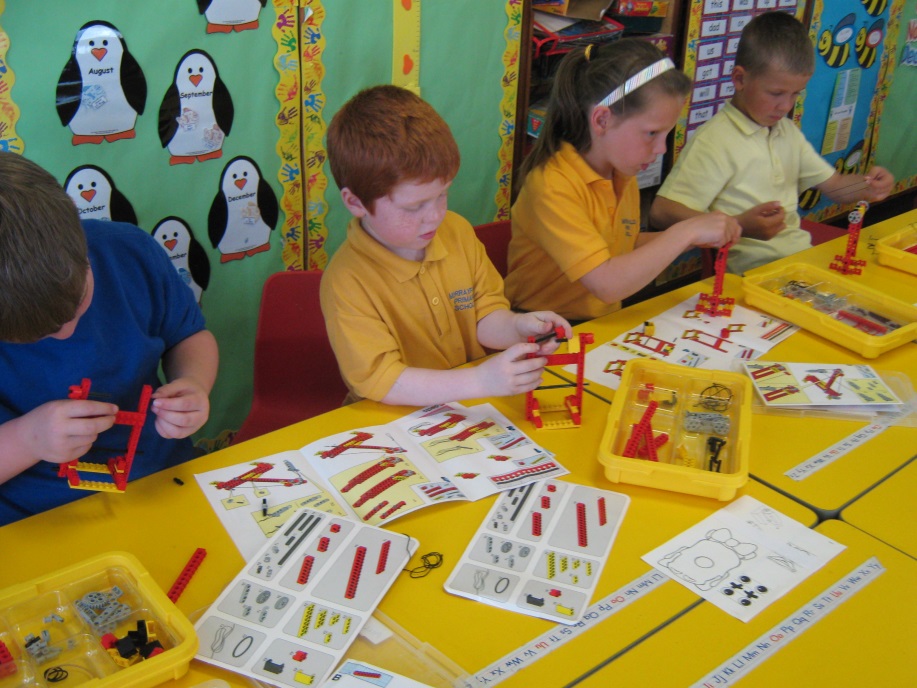 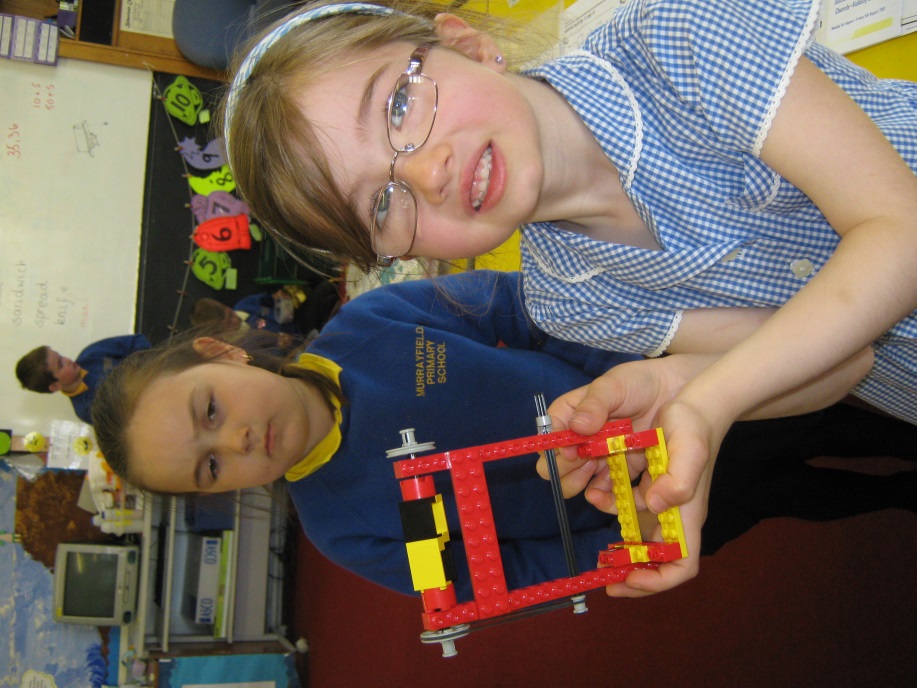 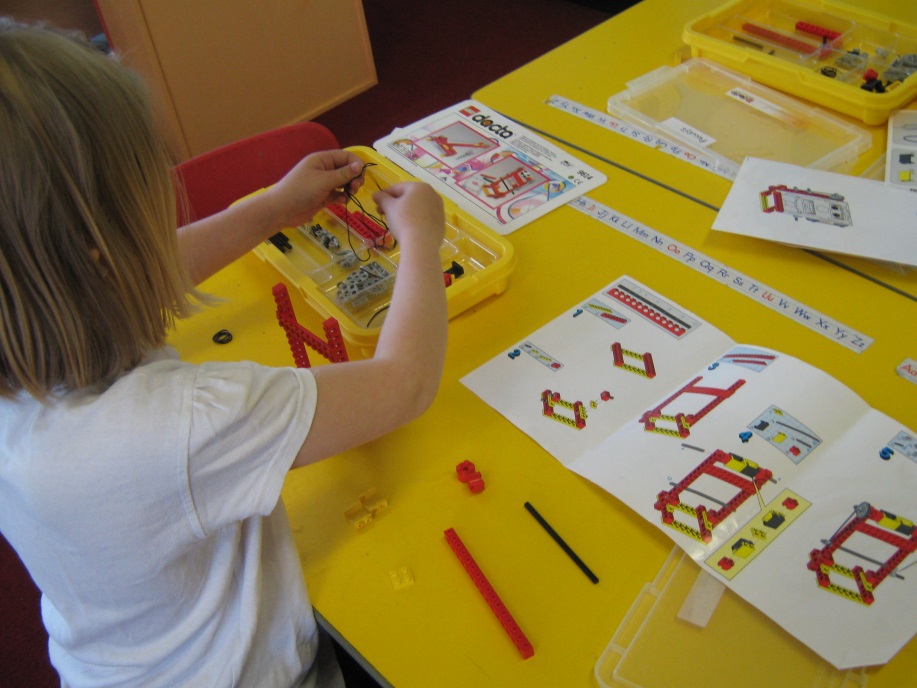 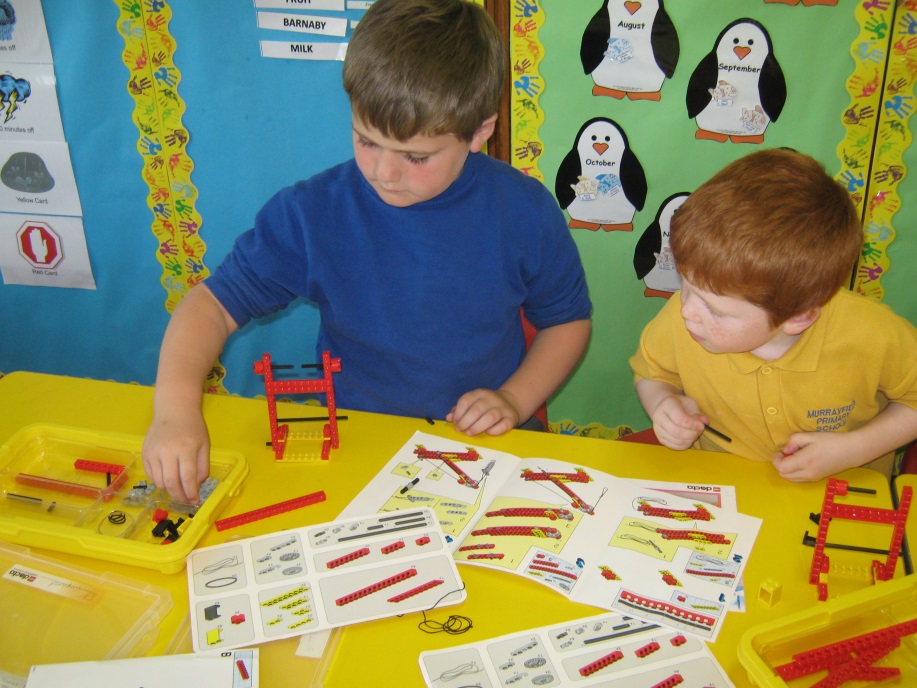 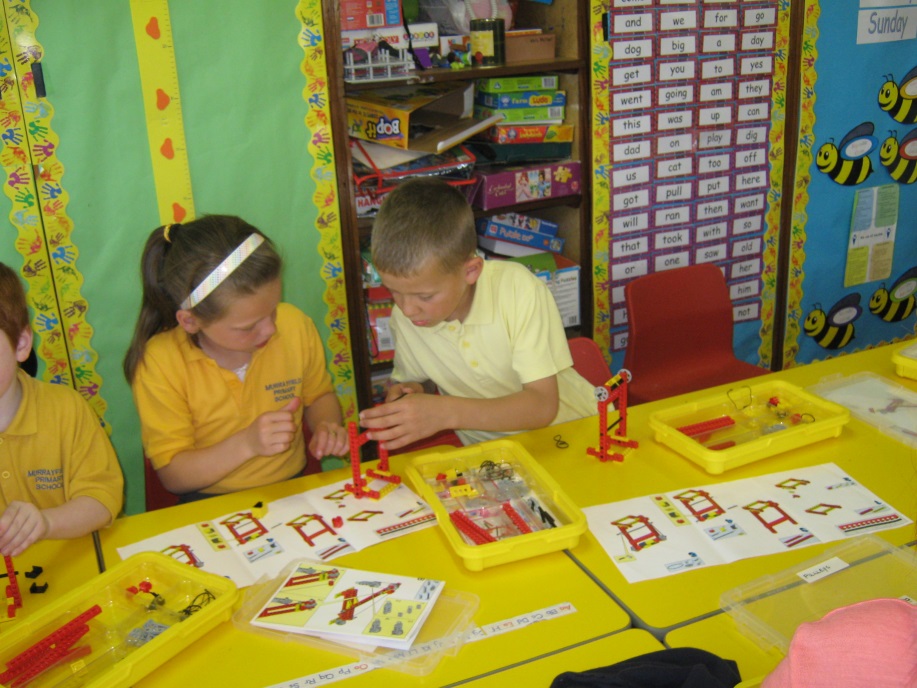 Science and technology 
in P2 -
Experimenting with simple
electrical circuits
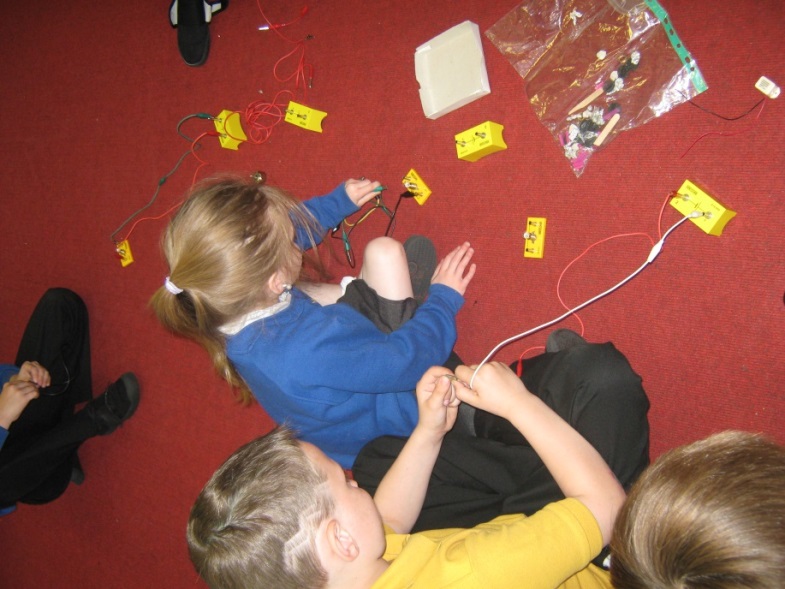 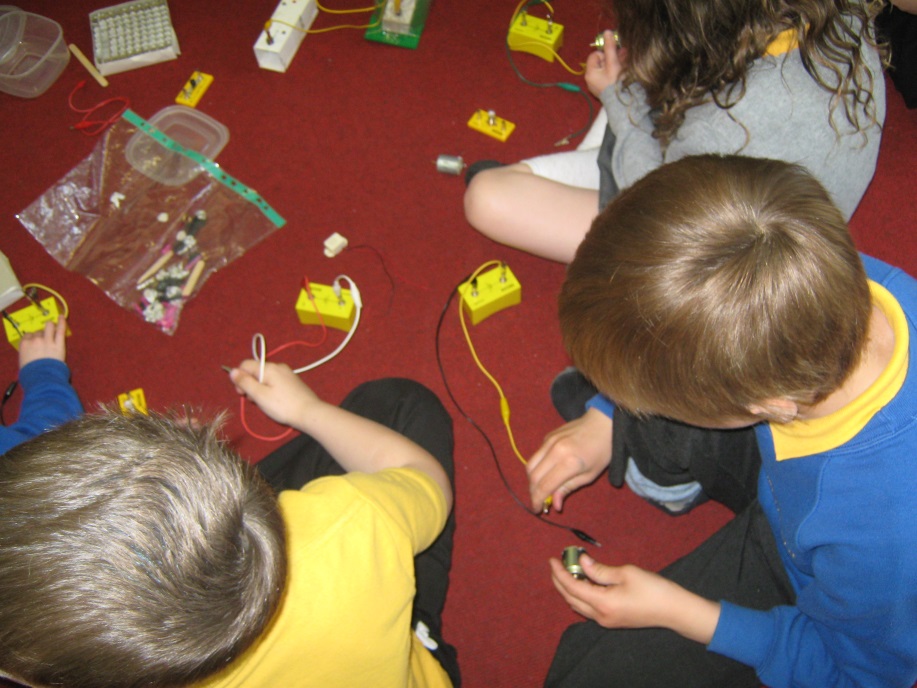 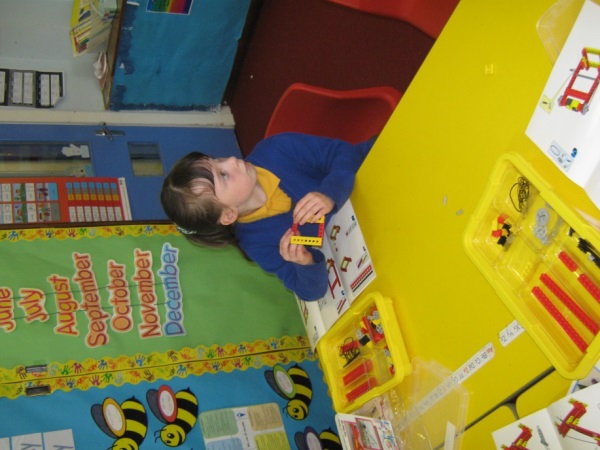 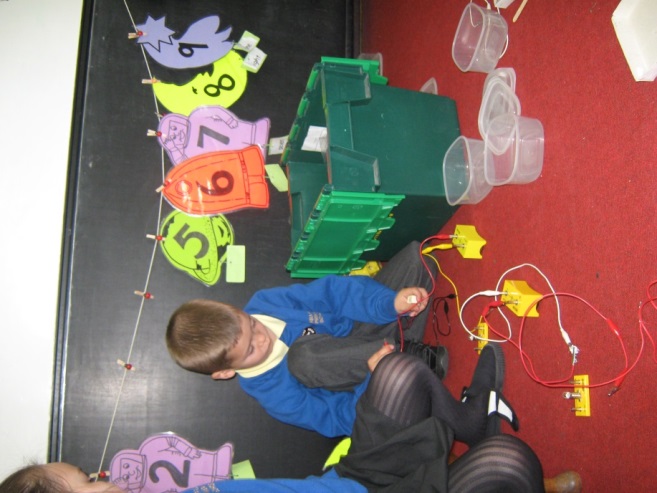 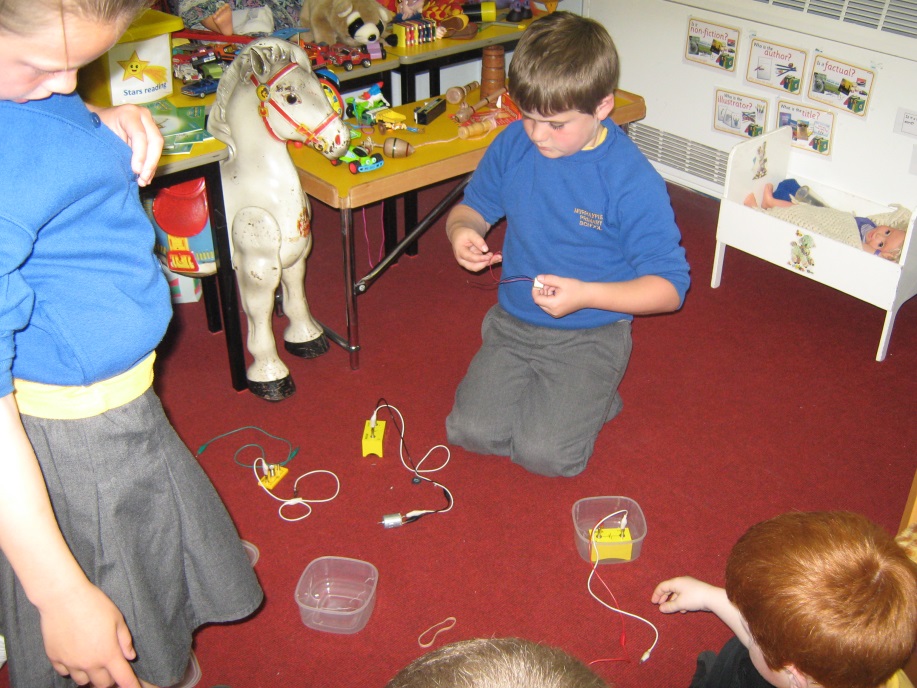 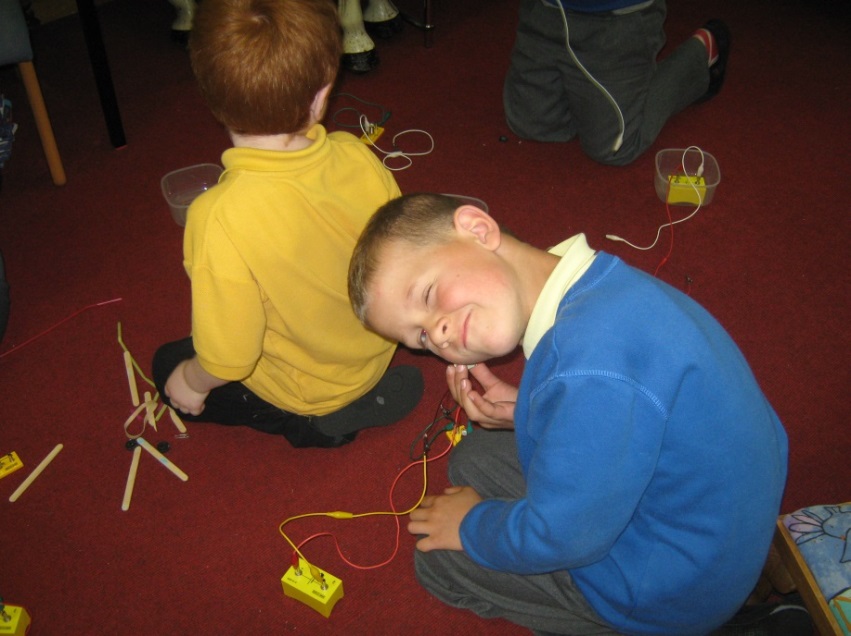 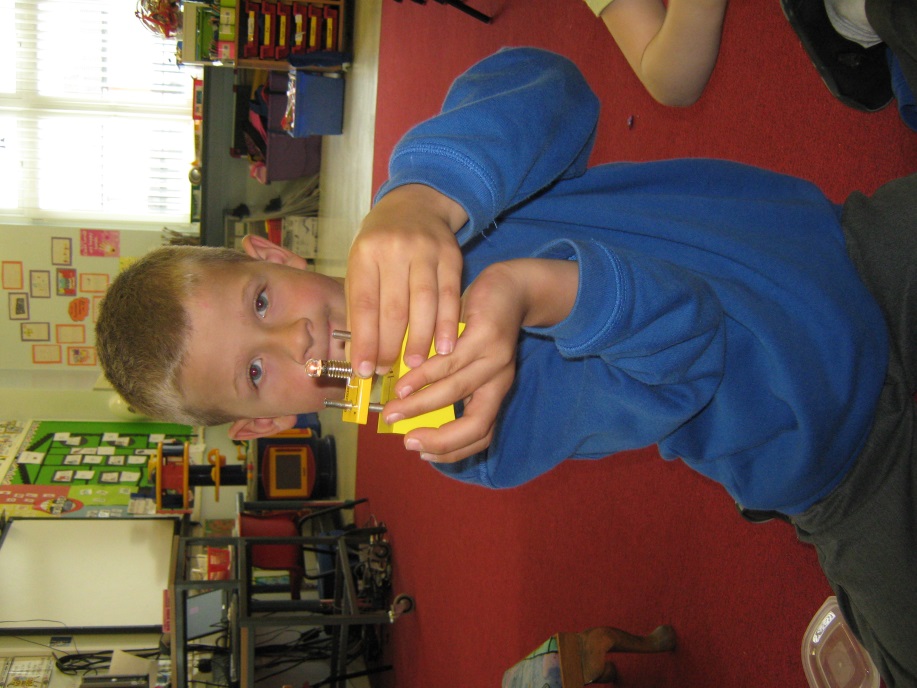 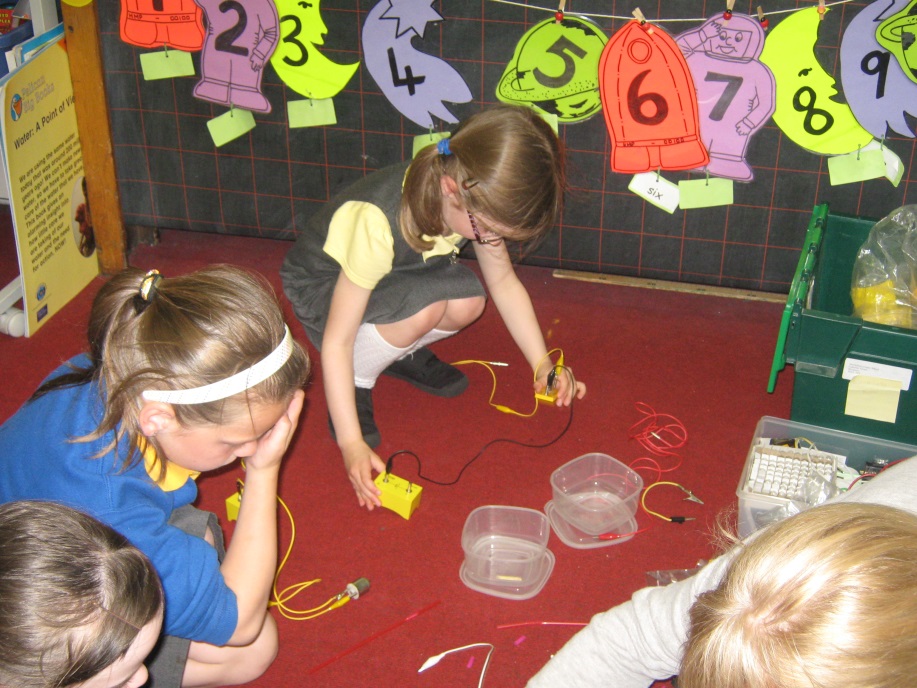 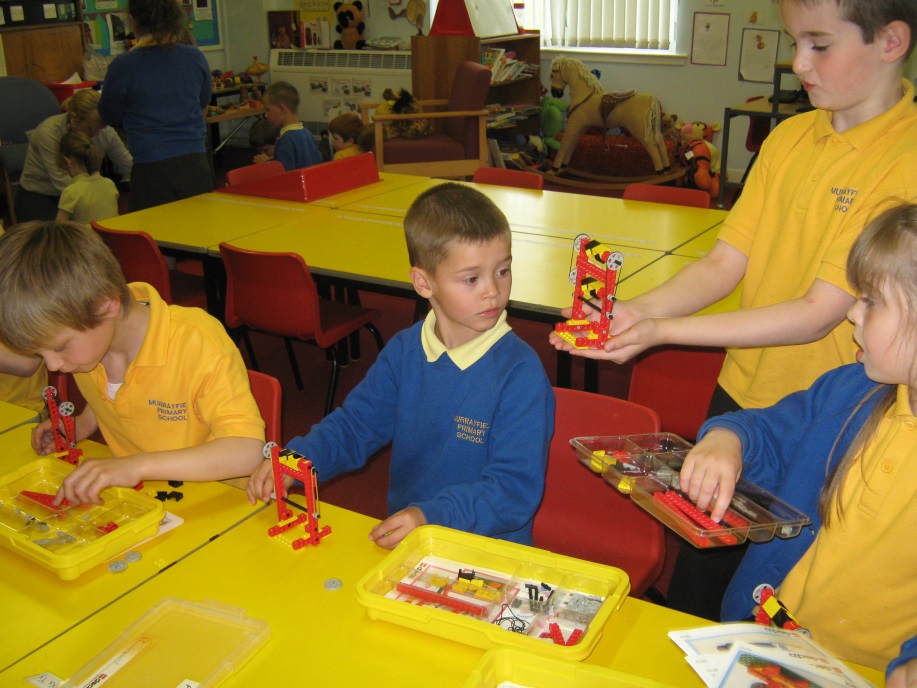 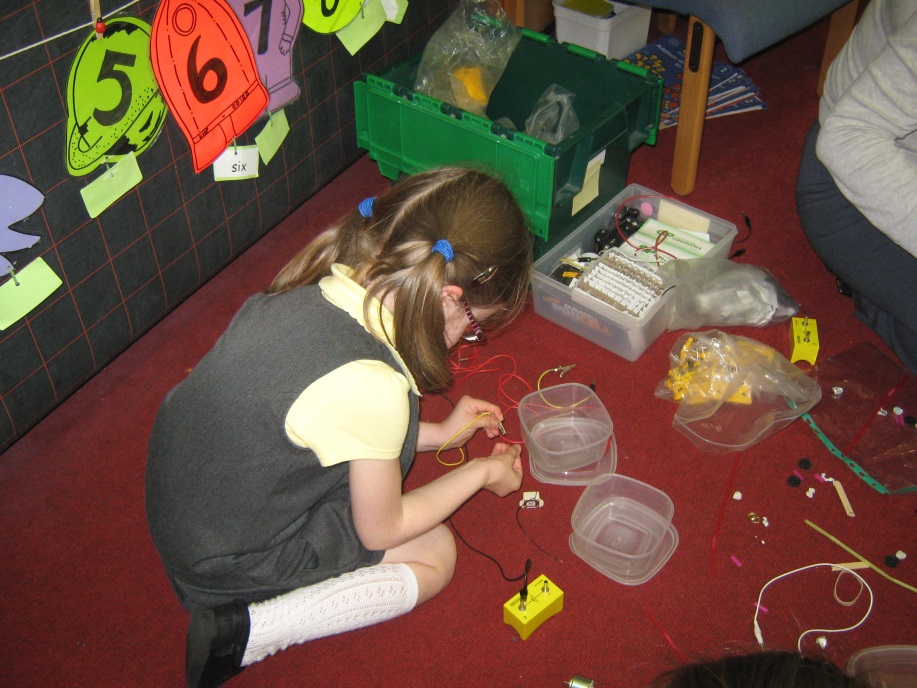 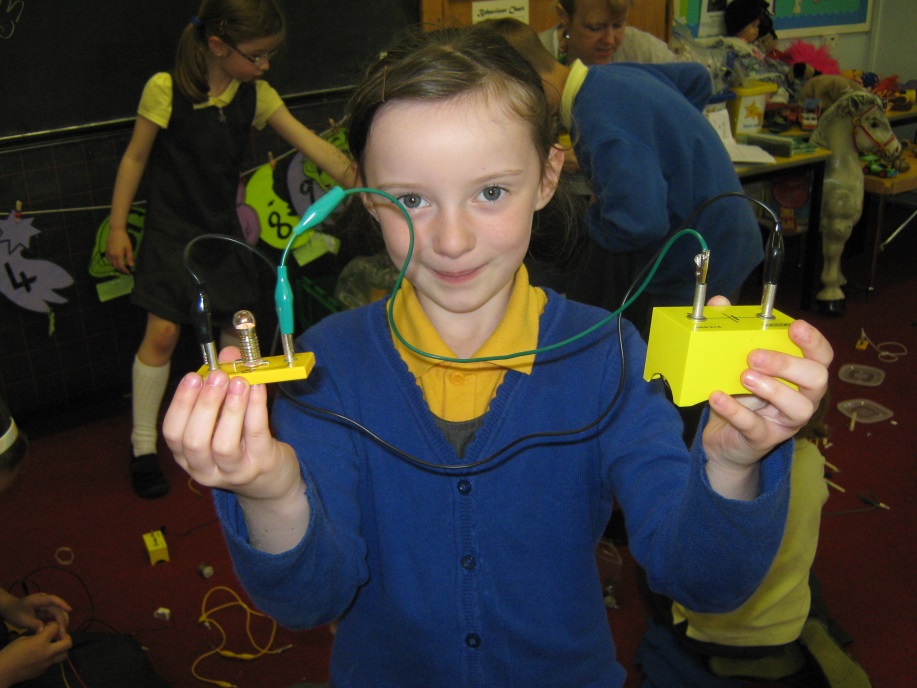 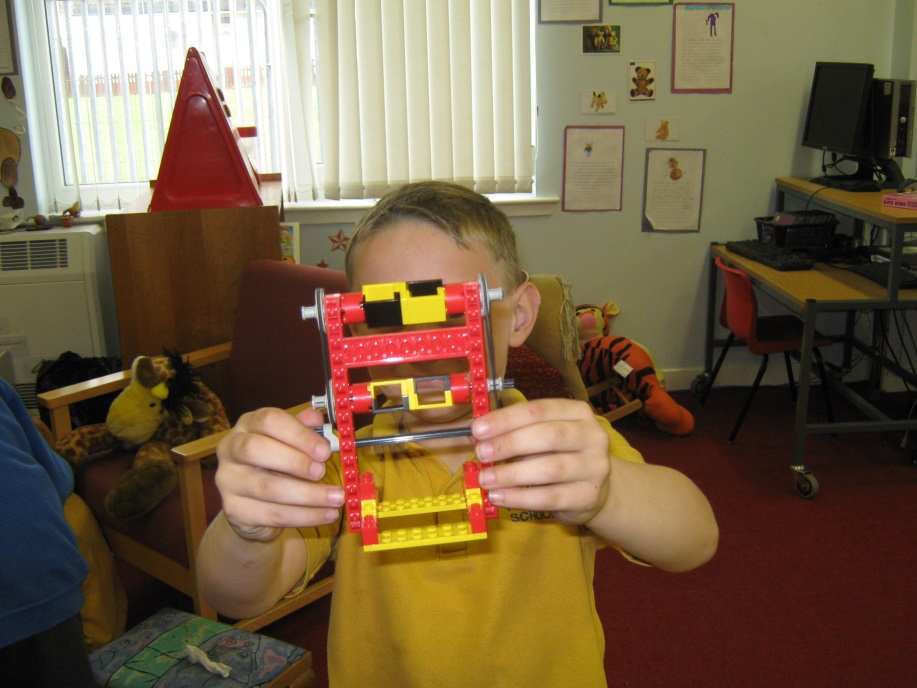 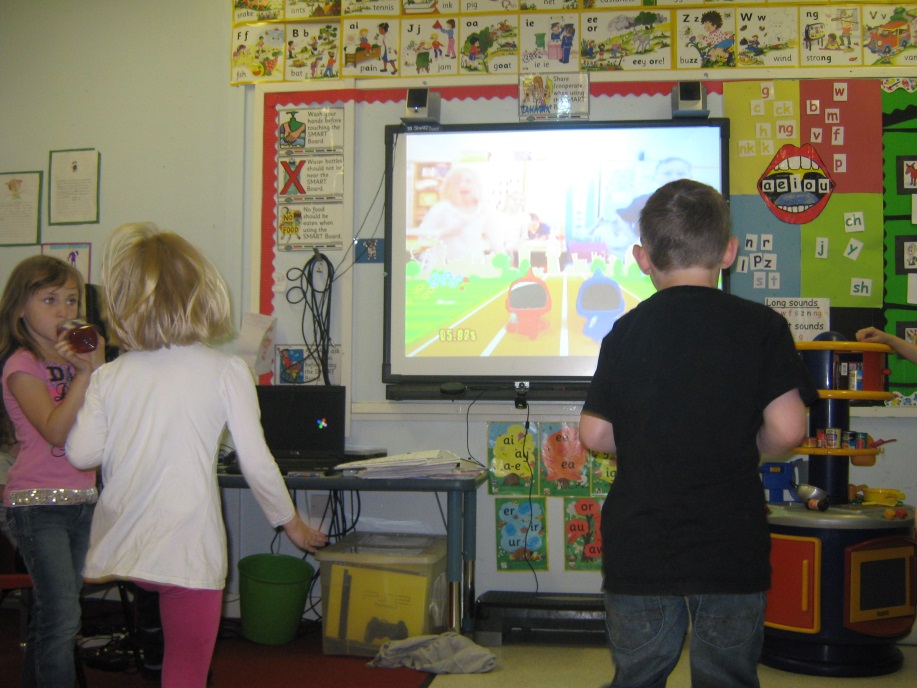 Exercising using the 
PS2
and the Eye Toy
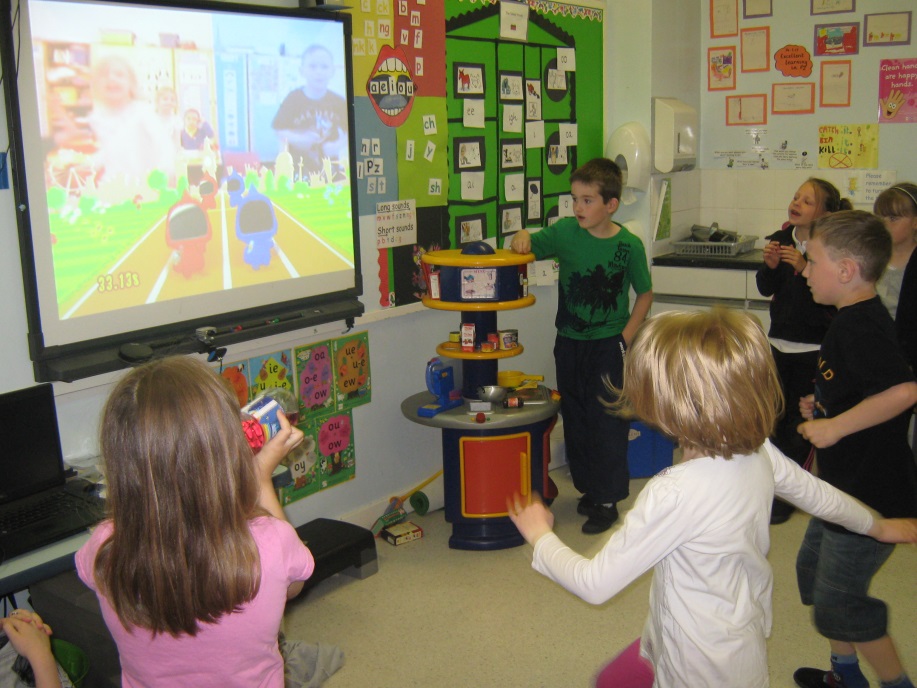 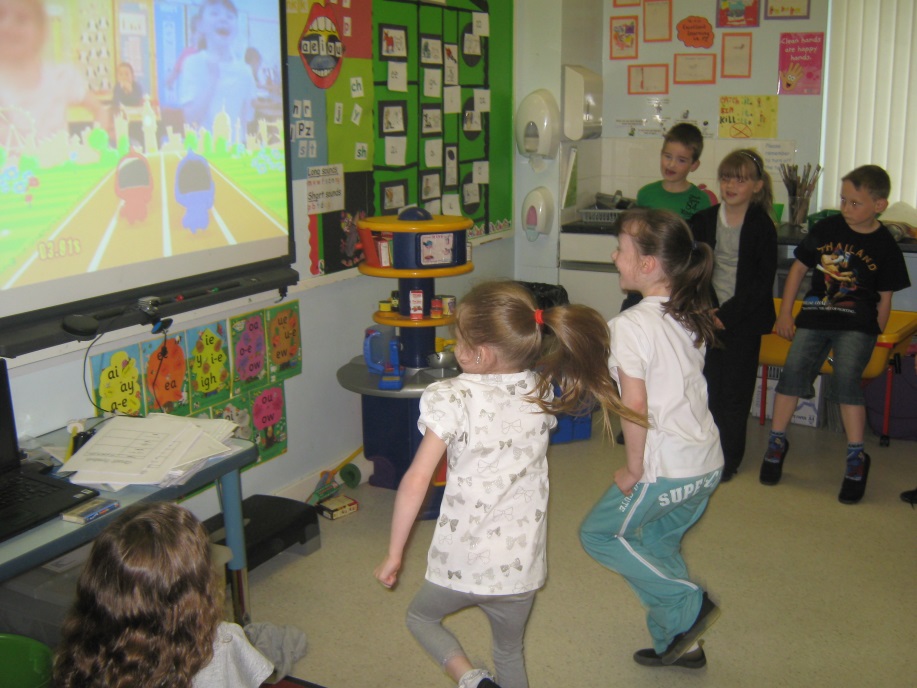 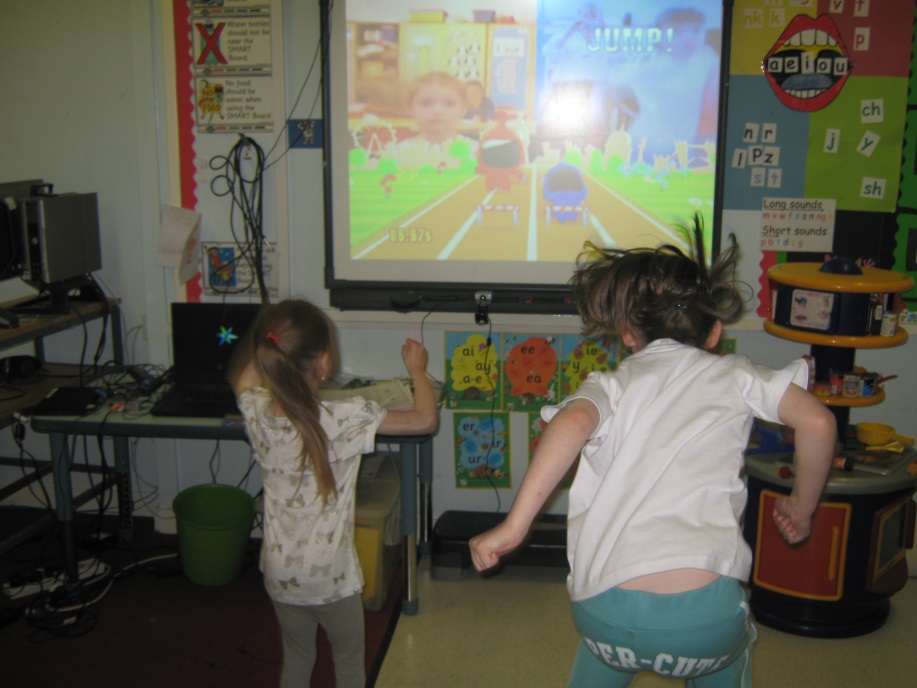 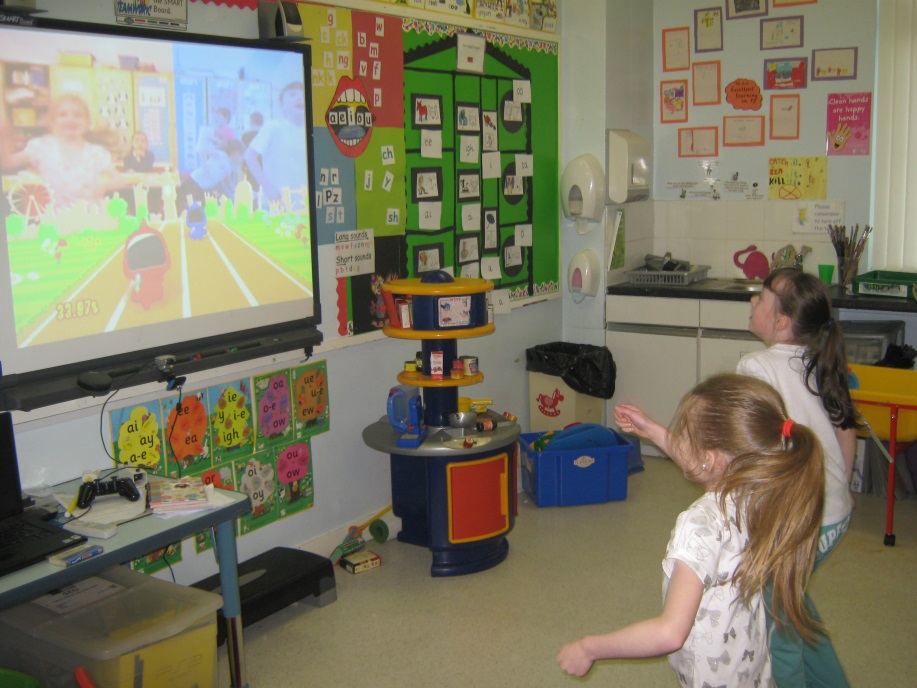 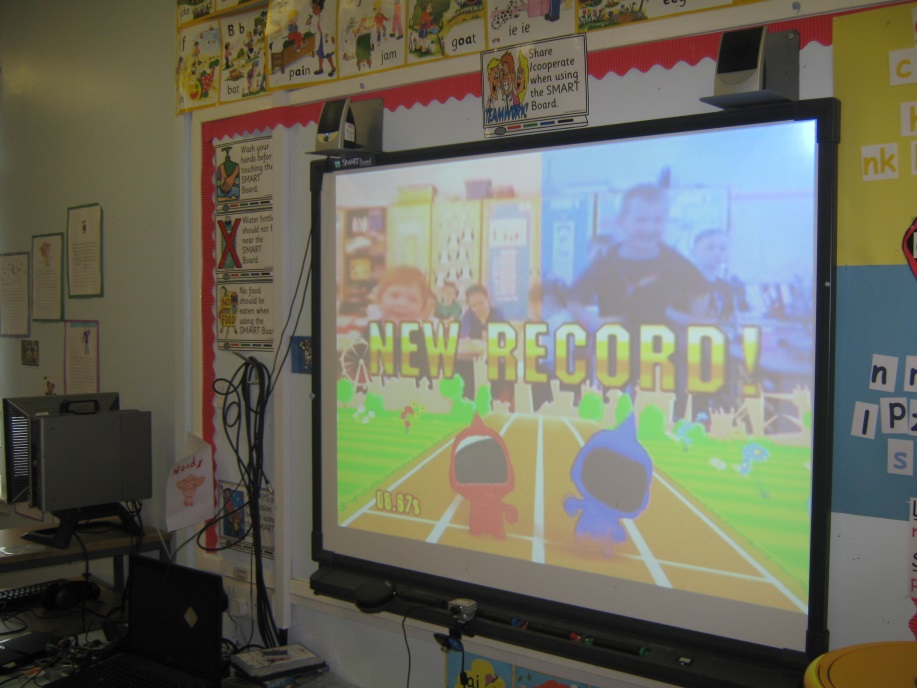 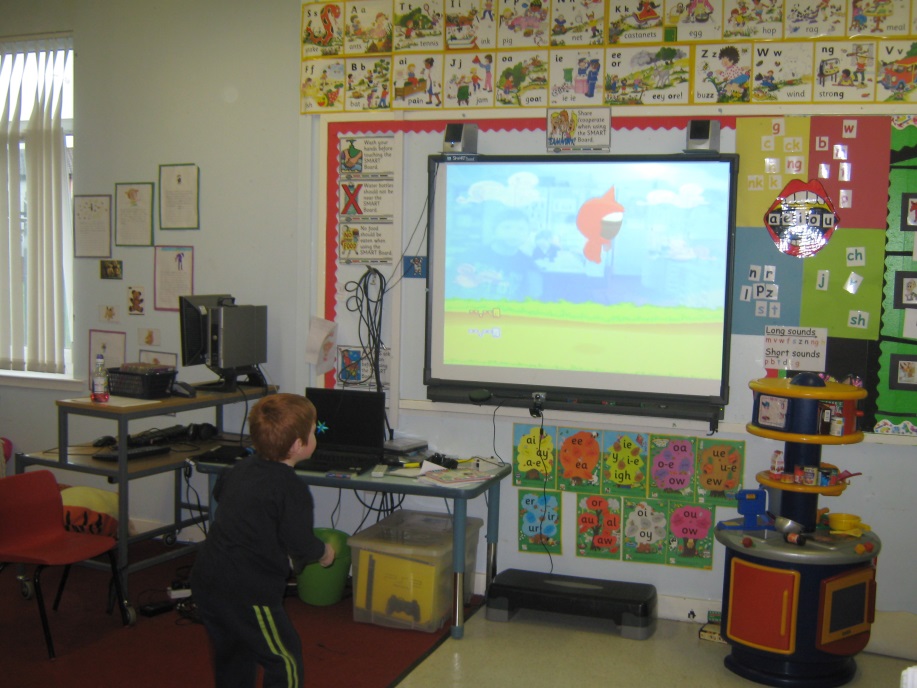 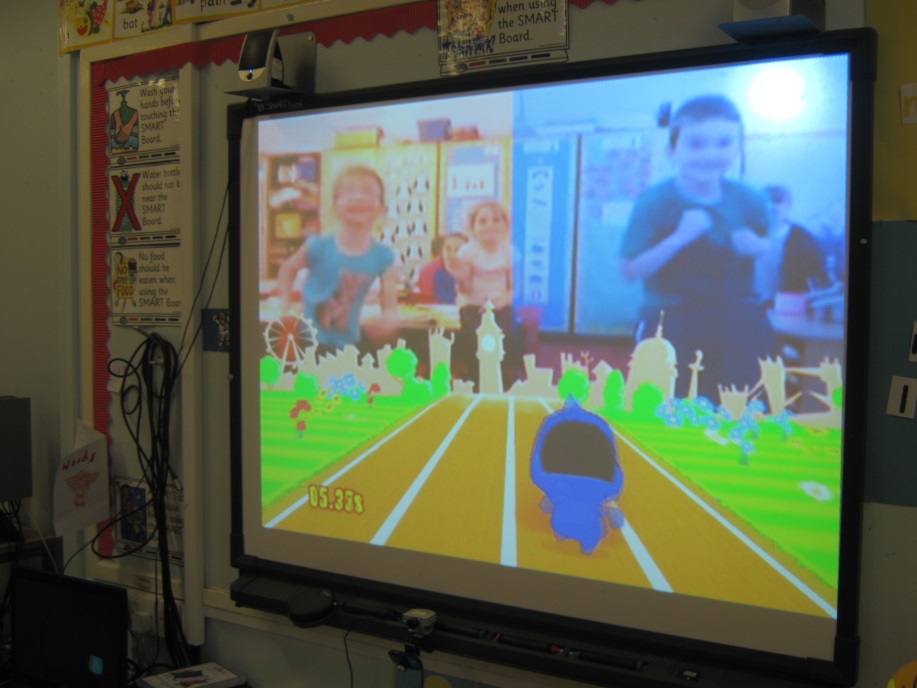 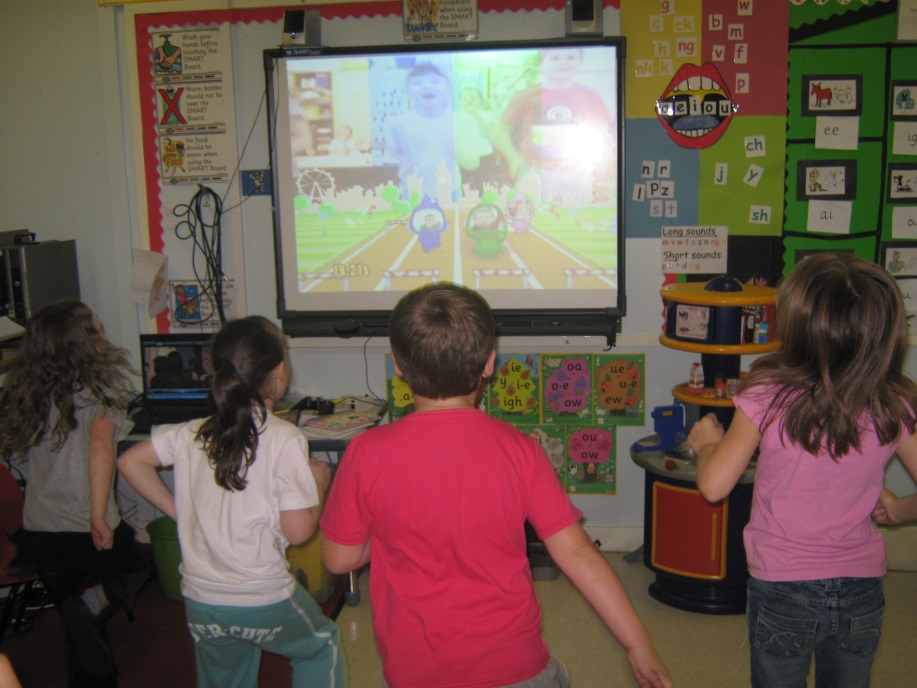 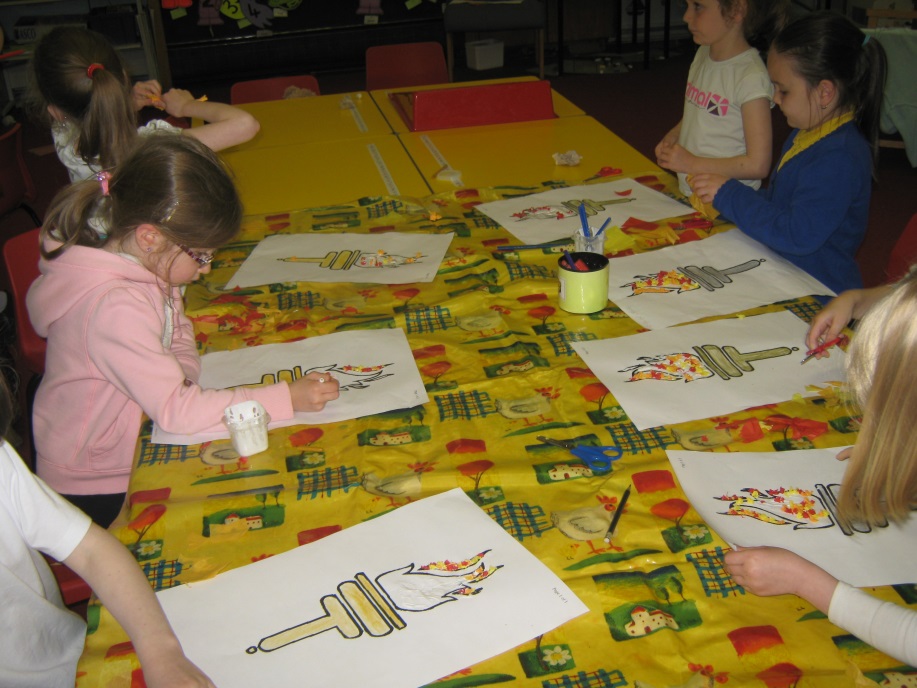 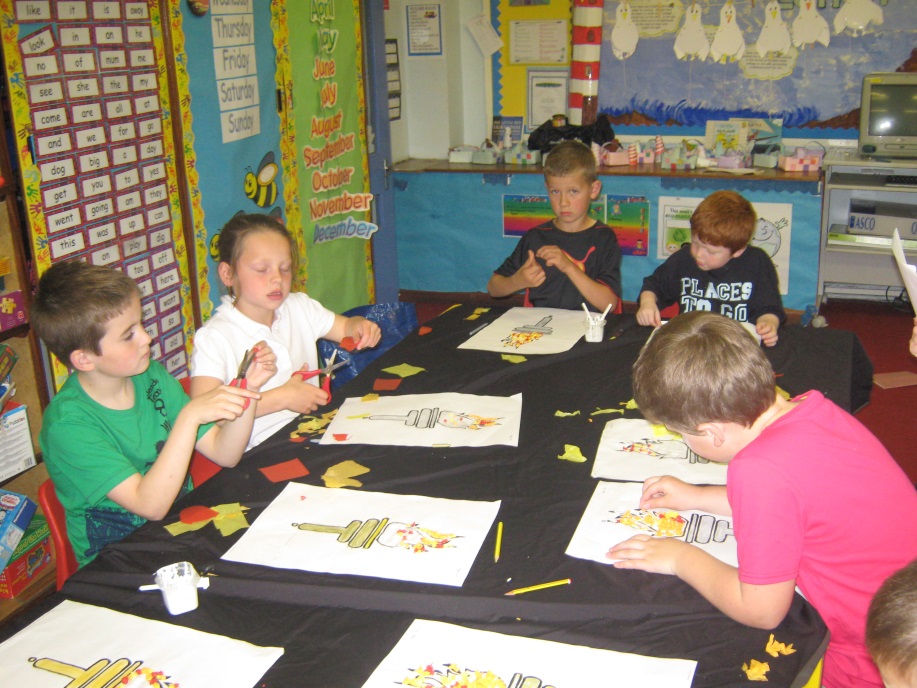 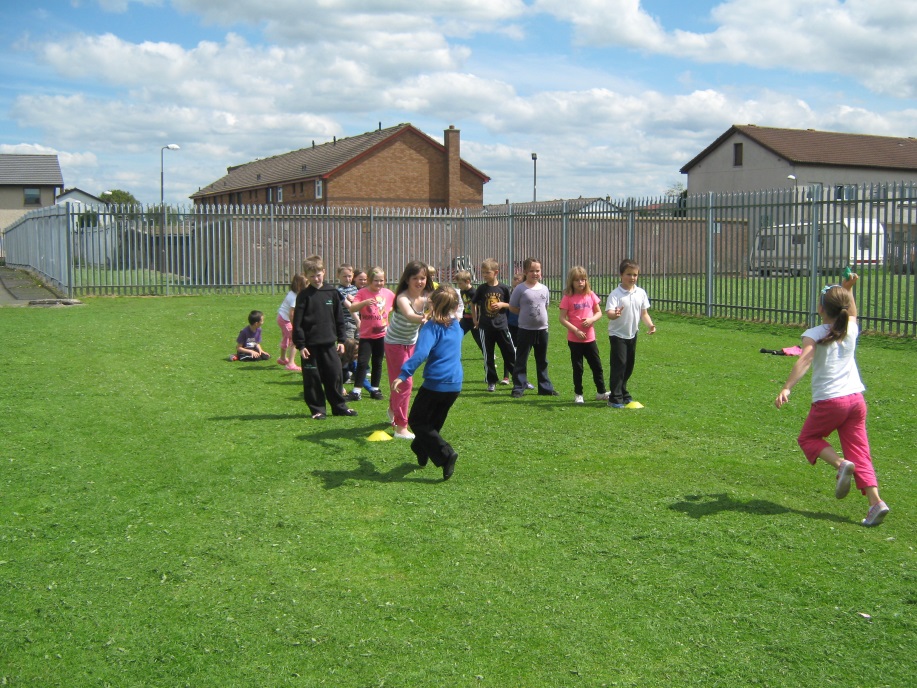 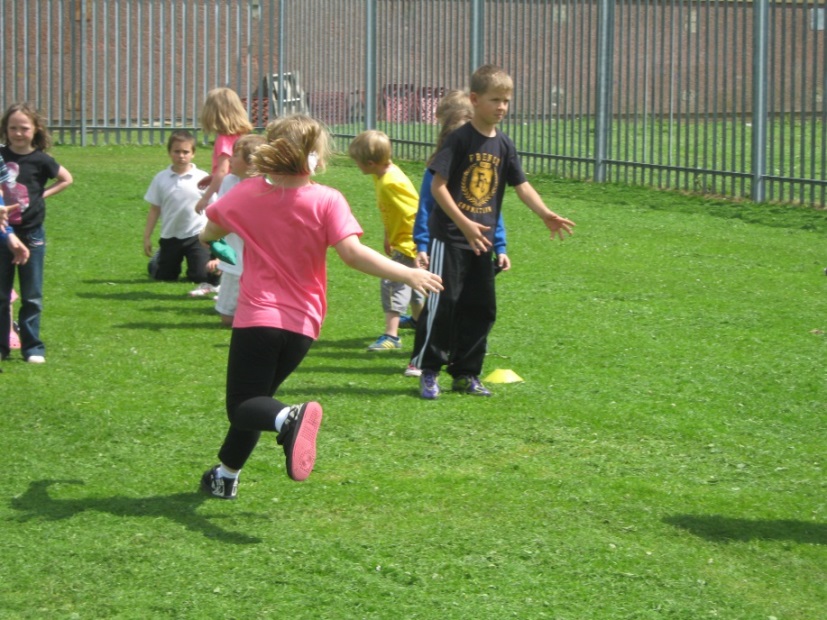 Fitness
   fortnight
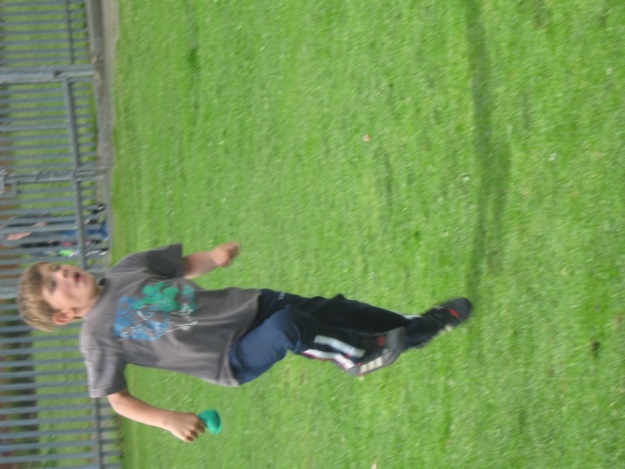 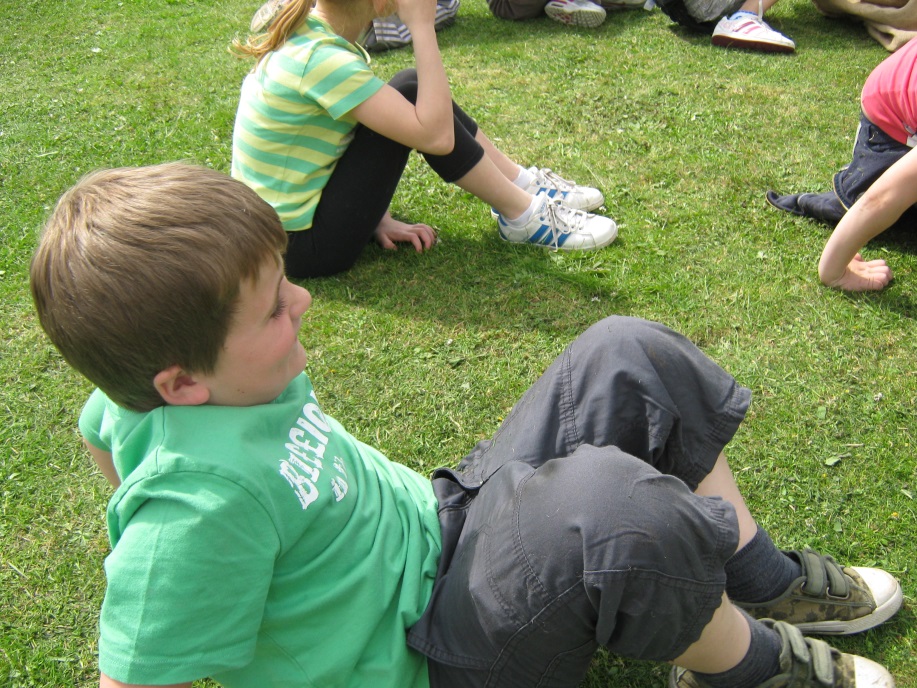 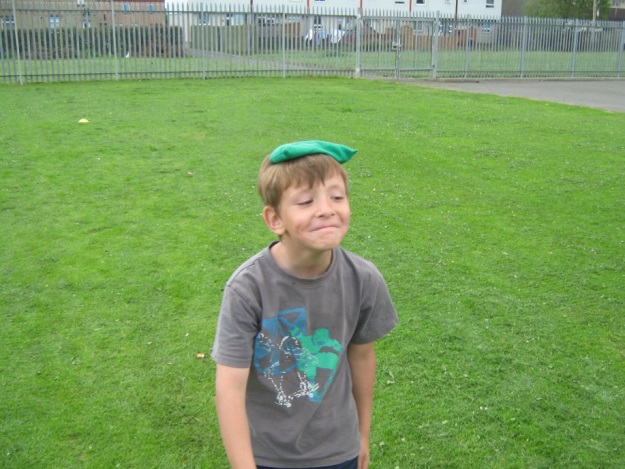